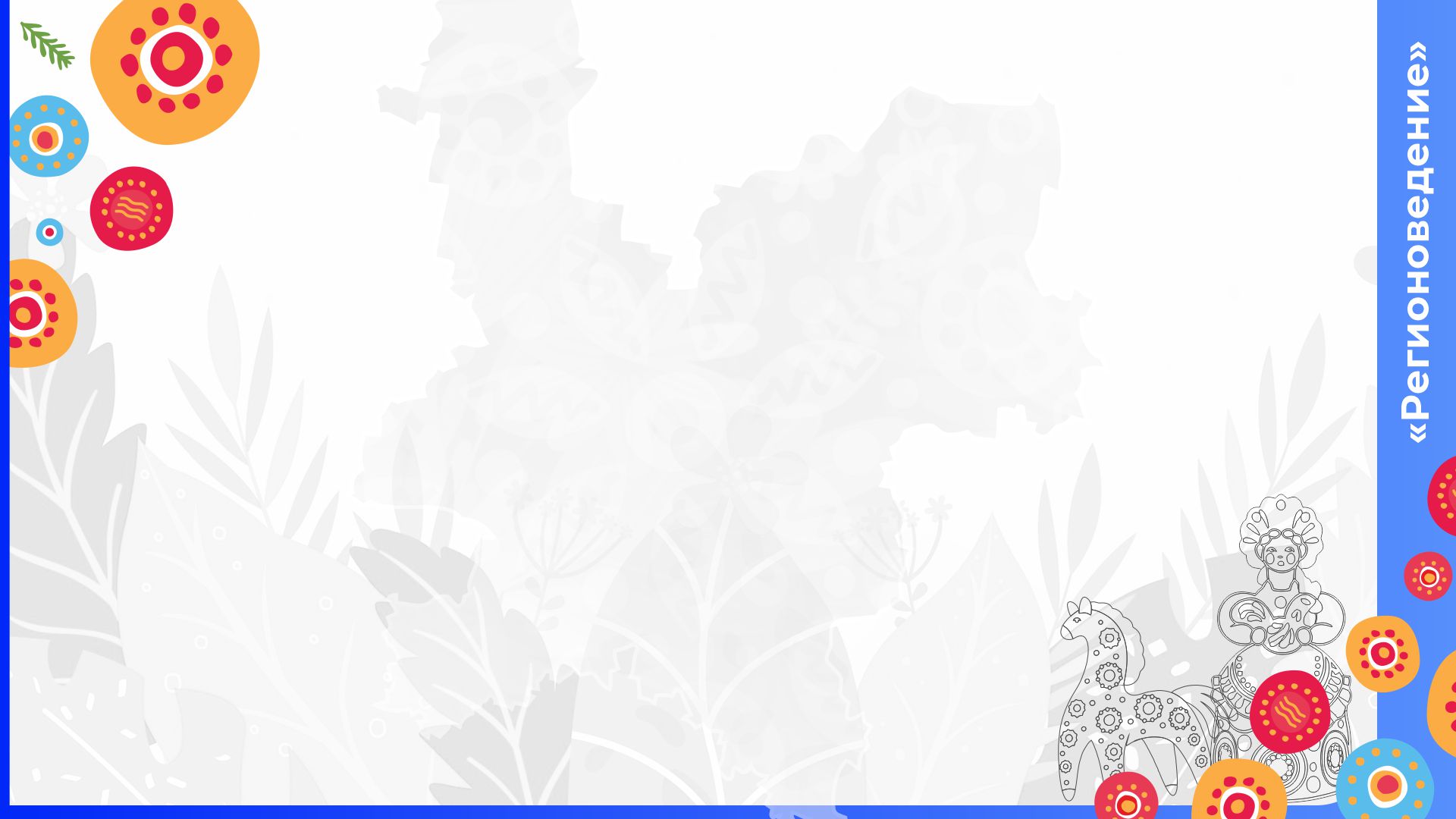 Архитектура  - это искусство проектирования и строительства зданий и сооружений разнообразного назначения
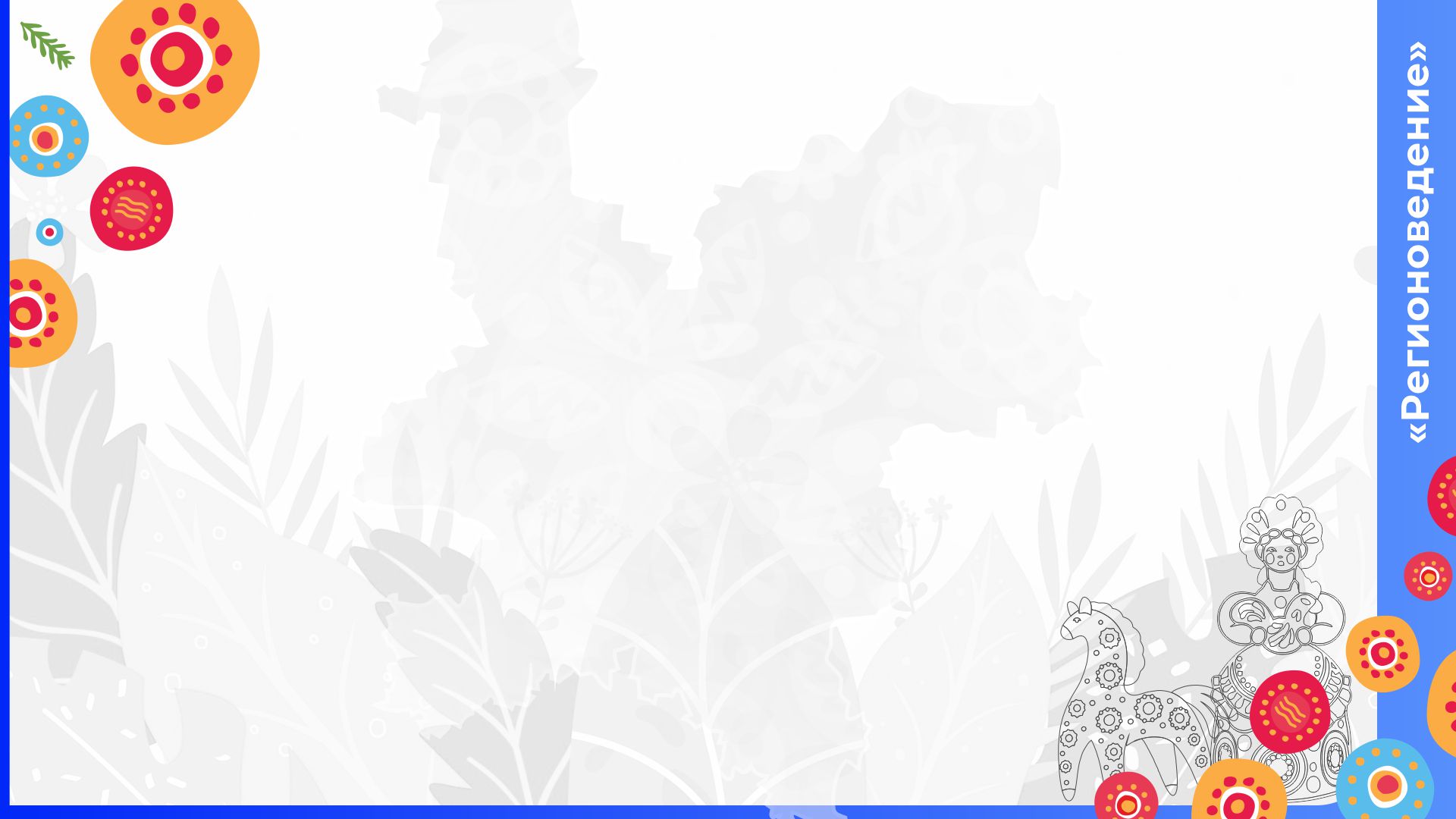 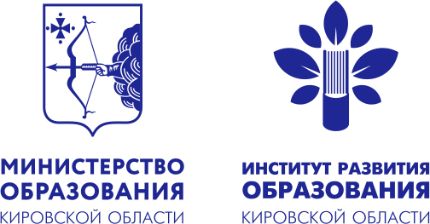 Архитектура Вятского края
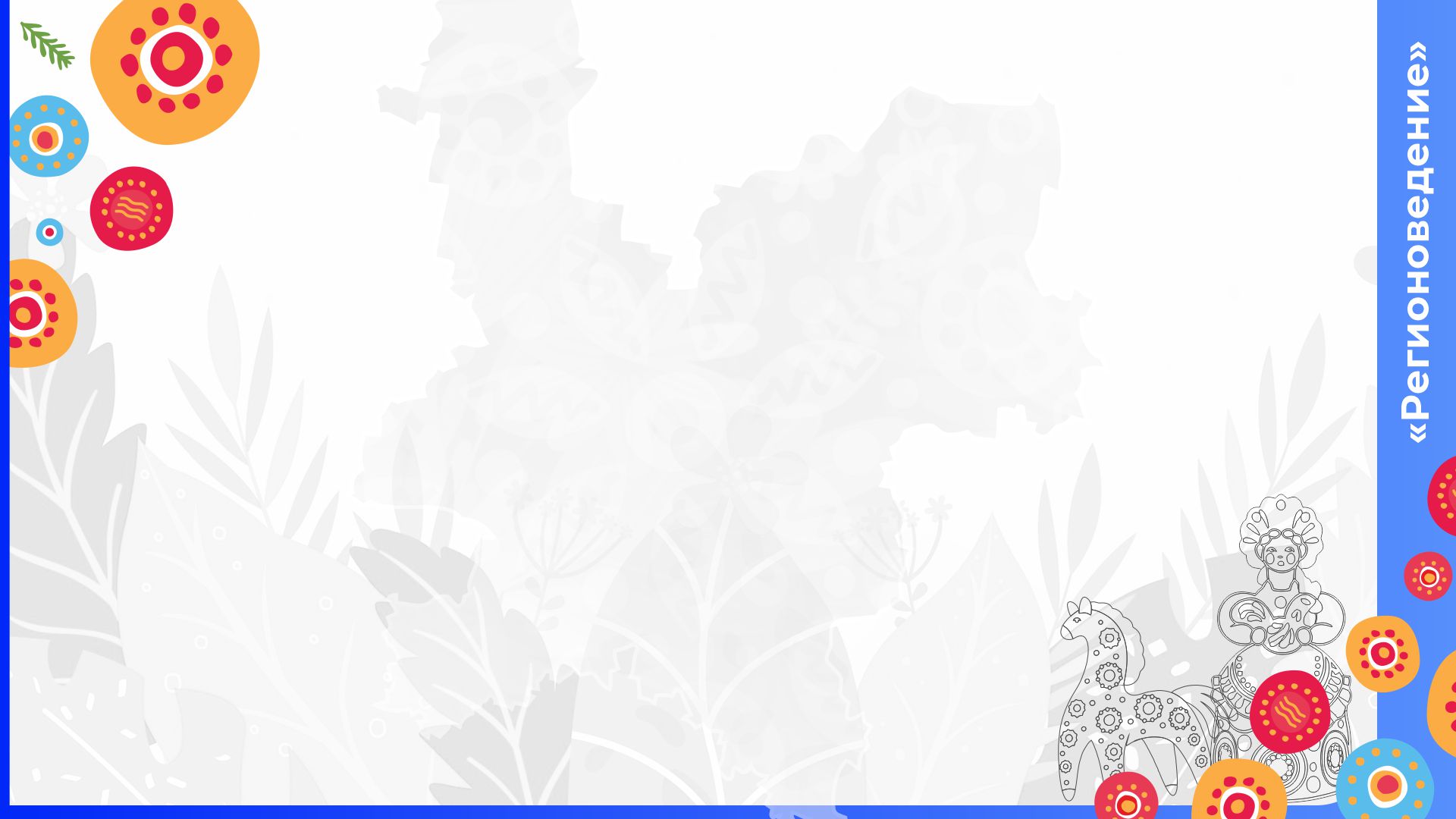 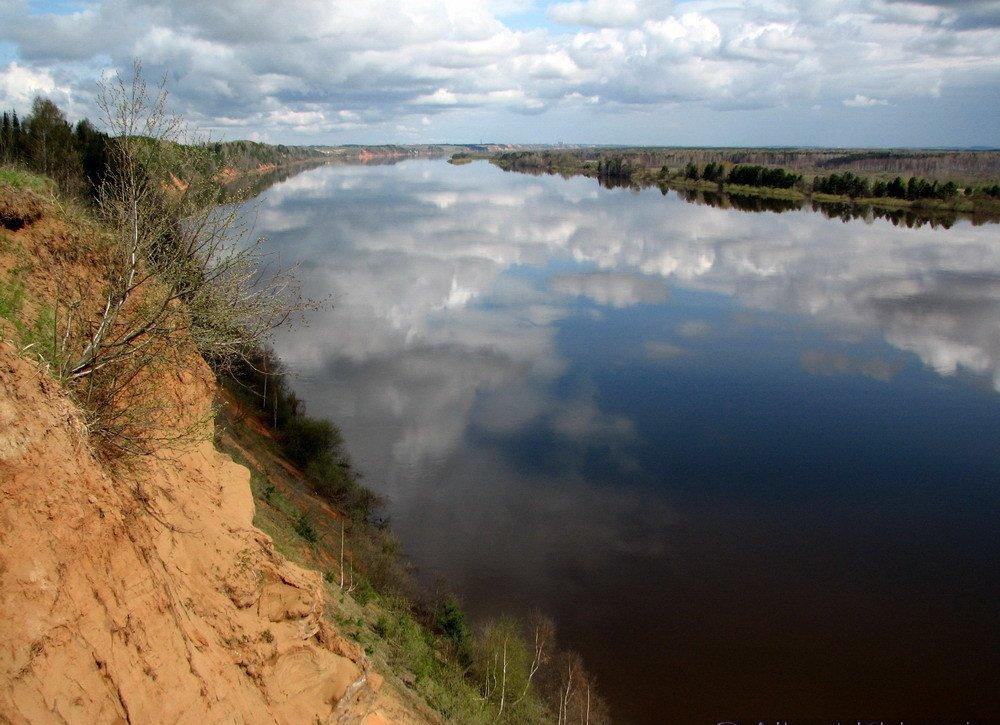 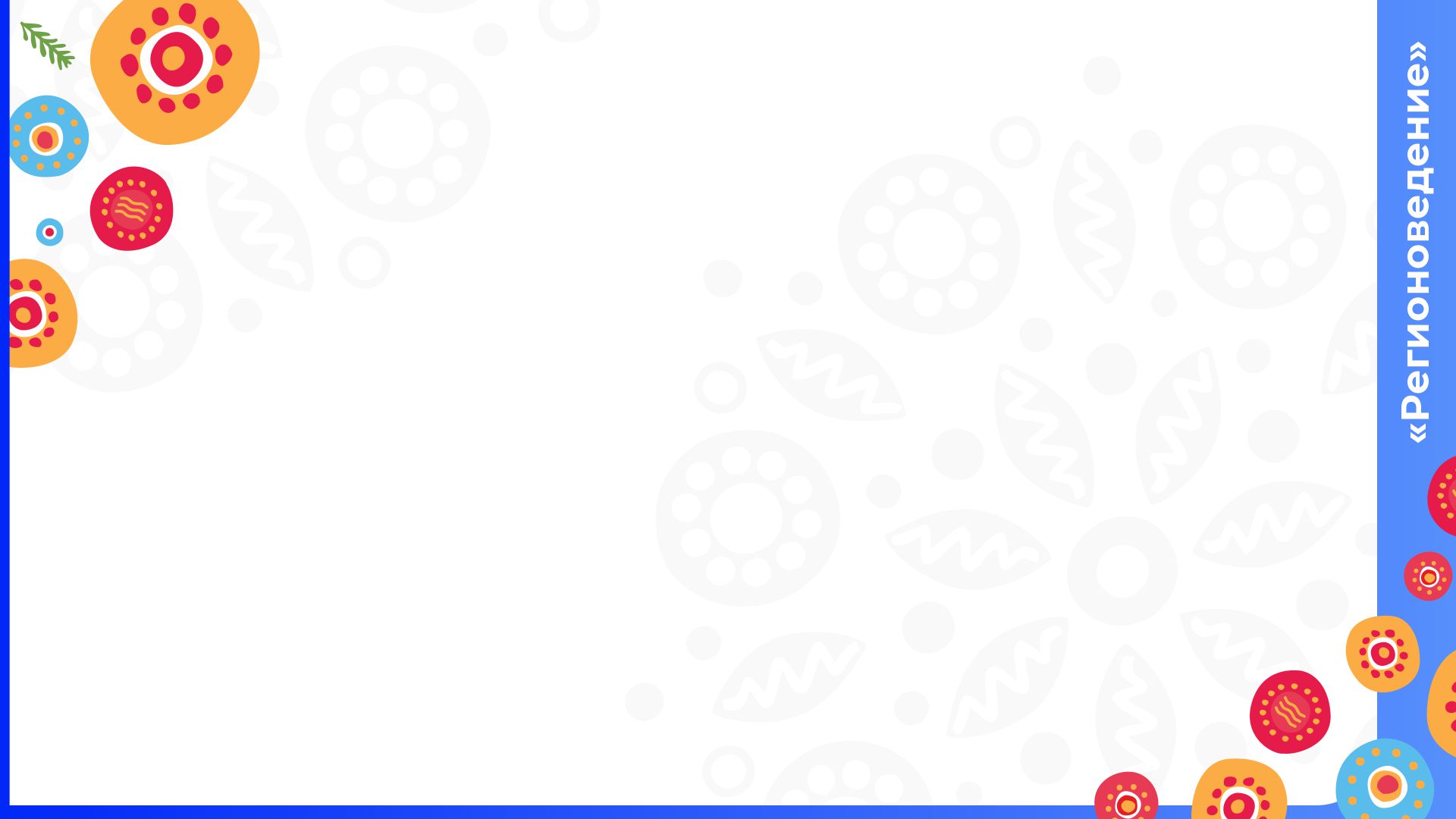 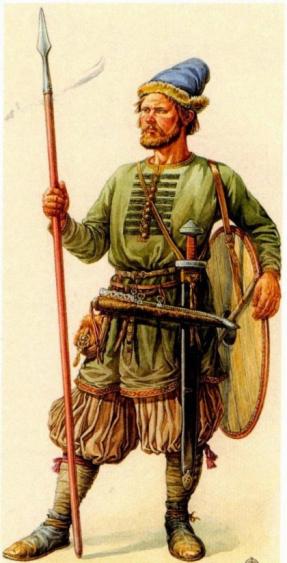 В XII веке происходит проникновение новгородских ушкуйников в бассейн реки Вятки
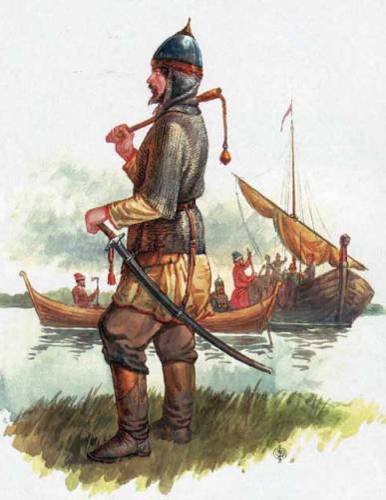 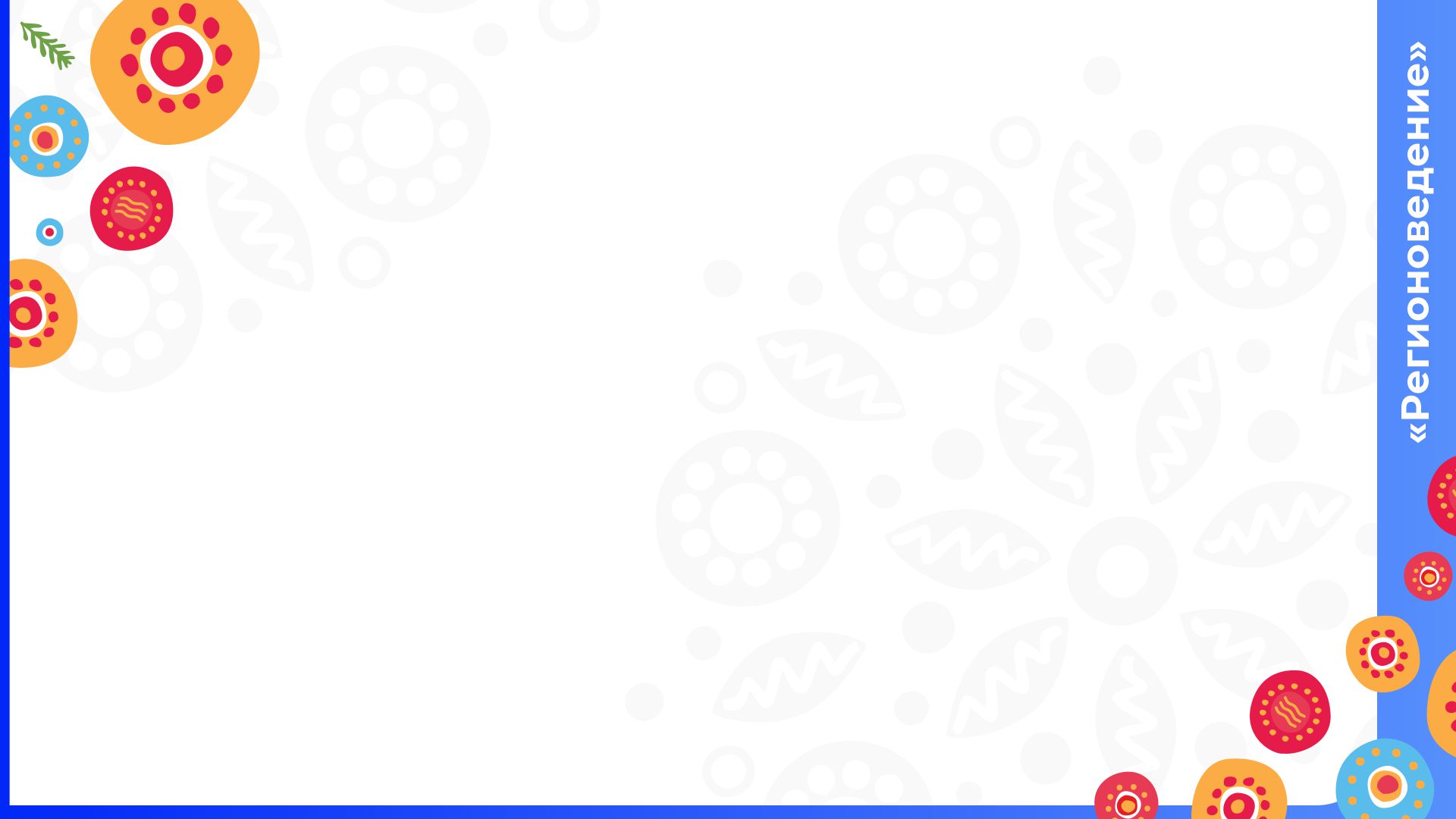 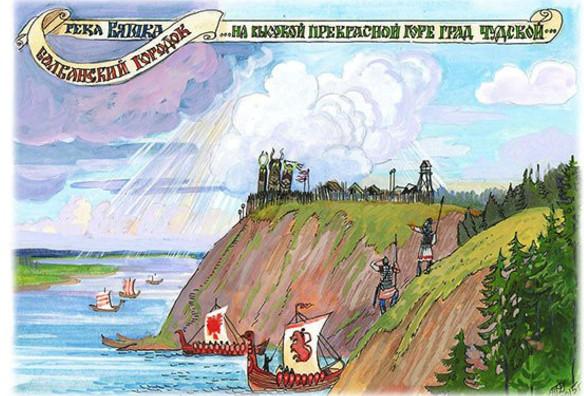 «Повесть о стране Вятской» рассказывает:               в 1174/1181 году отряд новгородцев овладел  отяцким городком Болваном, стоявшим на правом берегу Вятки близ впадения в нее Чепцы, поселился в нем, назвав его городом Никулицыным
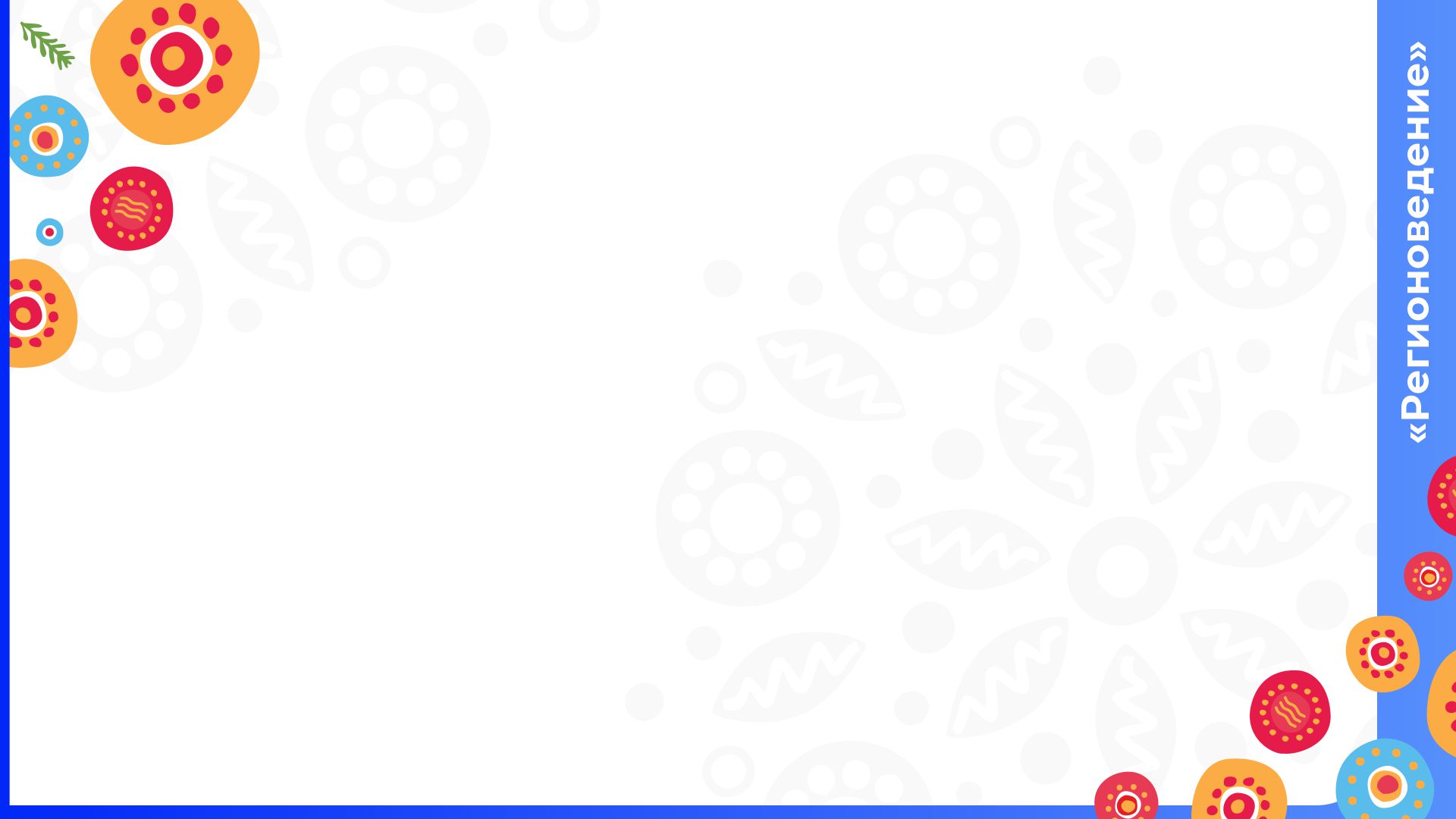 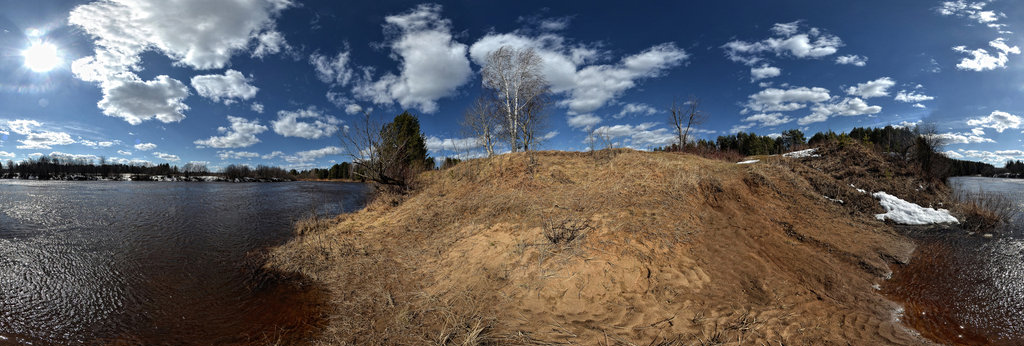 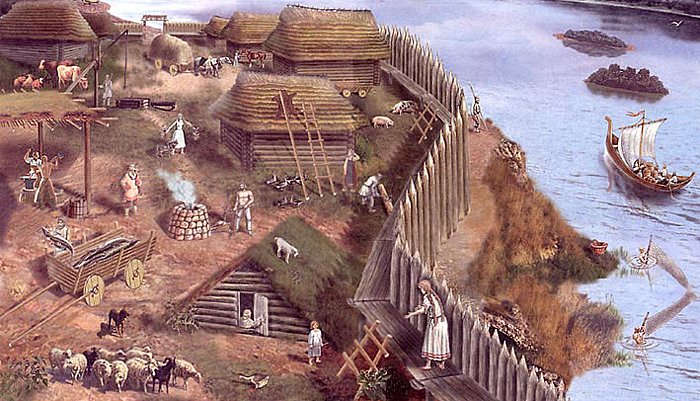 Другой отряд новгородцев взял марийский городок Кокшаров, переименовав его в Котельнич
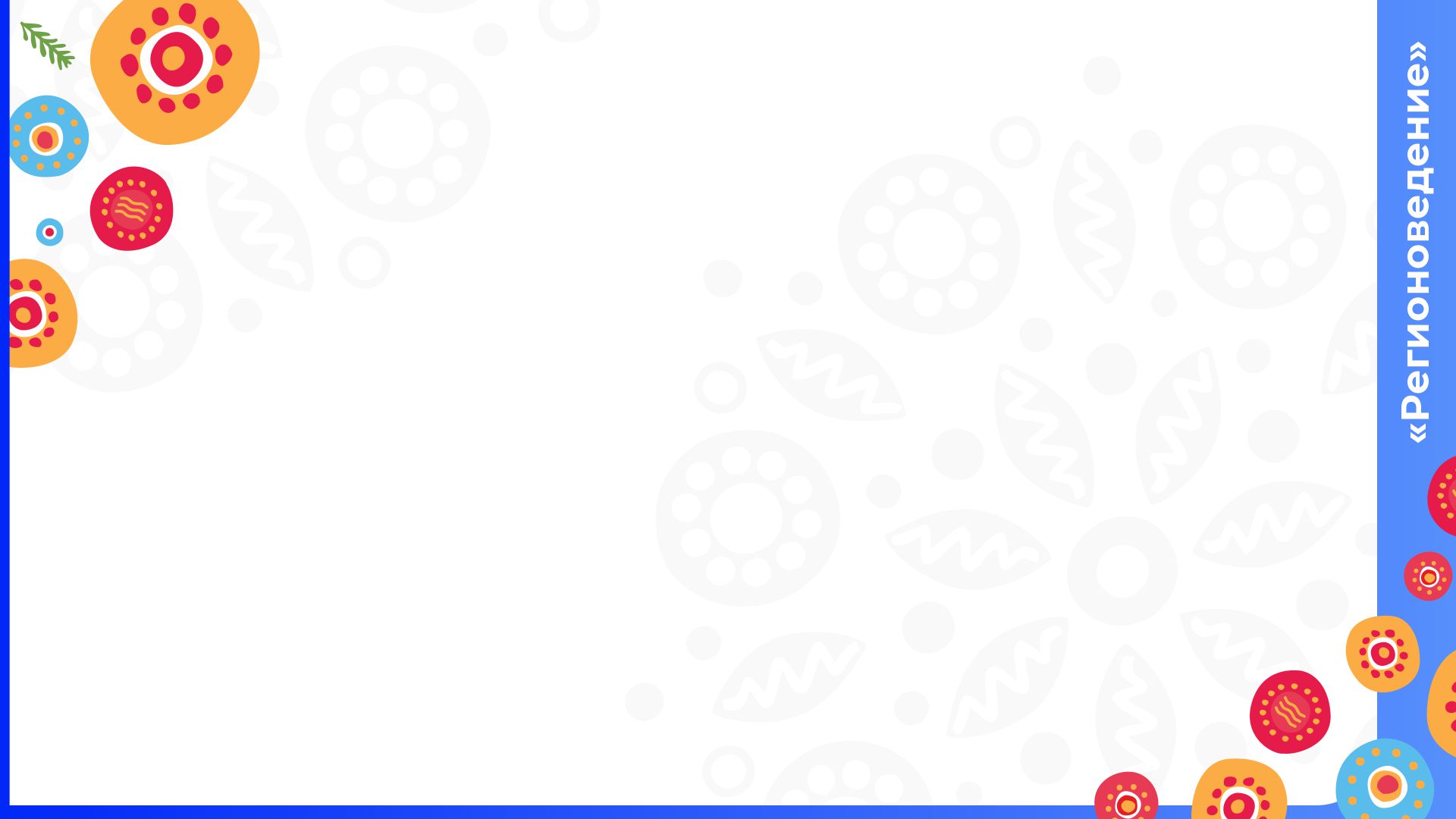 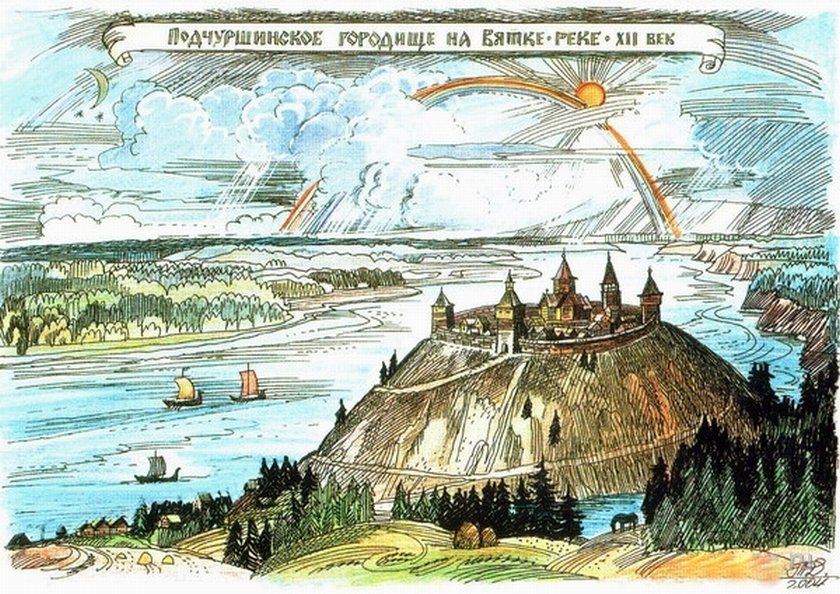 Третье городище появилось недалеко от современного г. Слободской. Все поселения славян находились далеко друг от друга.
Рисунок 
Т.П. Дедовой
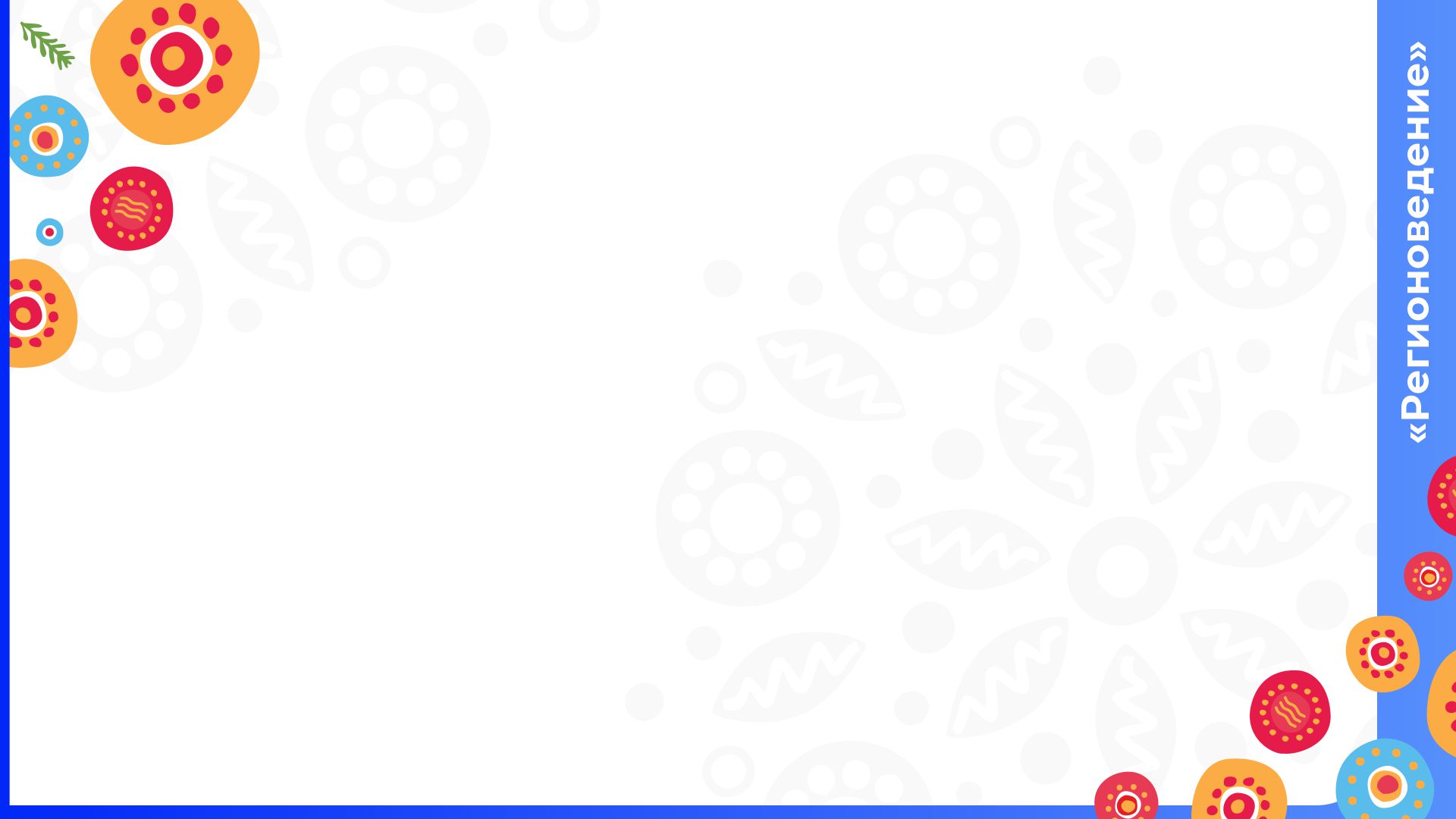 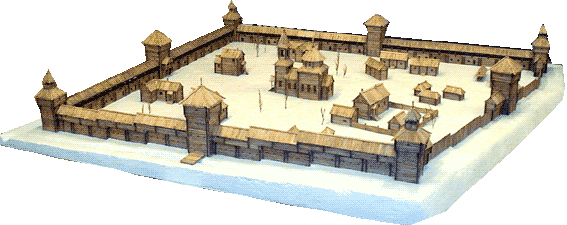 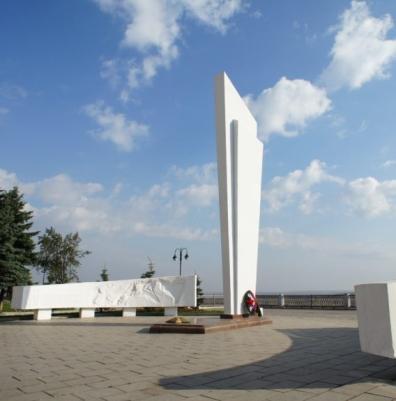 Посоветовавшись, новгородцы решили между этими городищами поставить новые поселение, который назвали Хлыновым, «ради речки Хлыновицы», вблизи устья которой и был он основан
Место древнего поселения
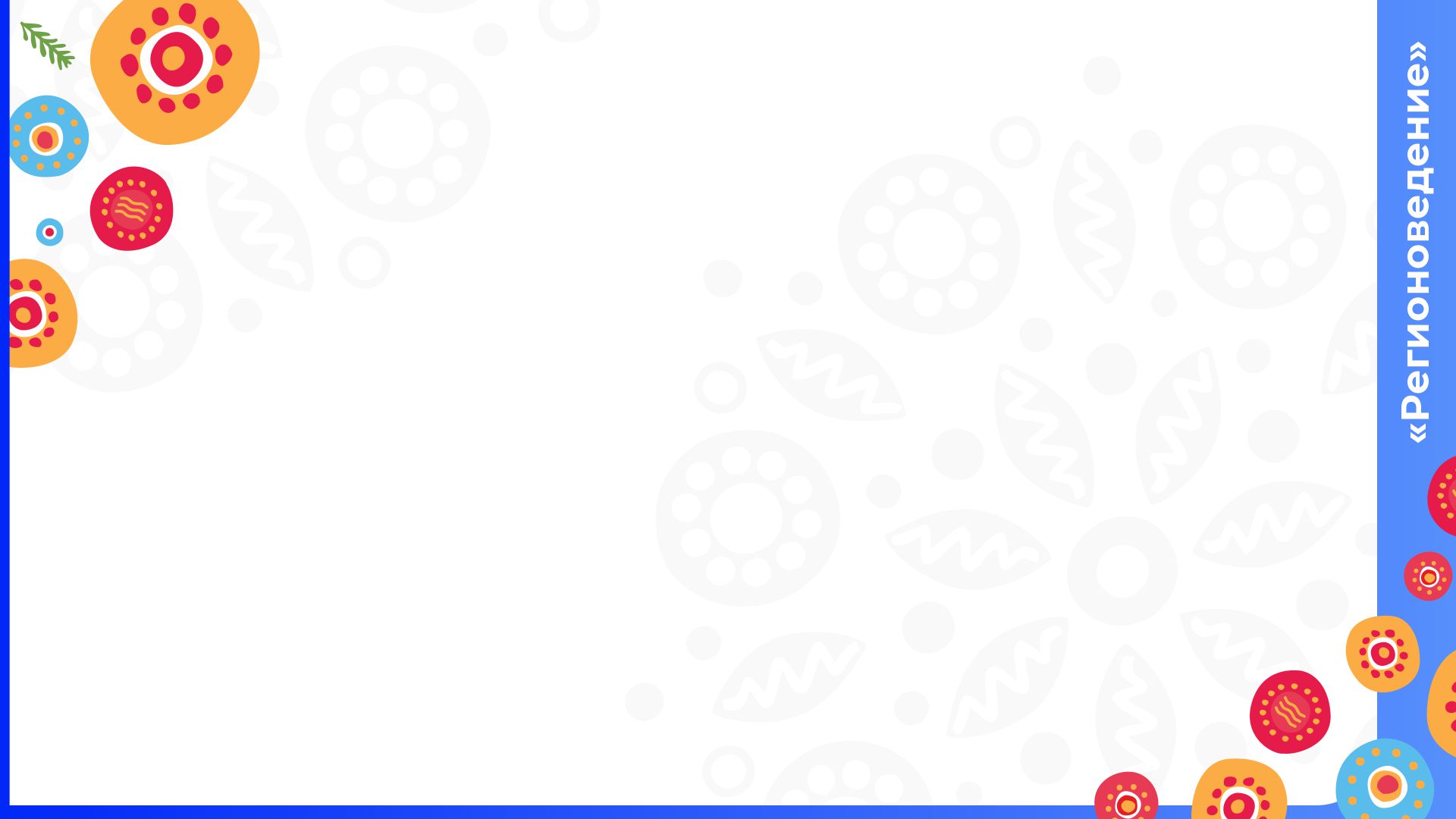 Существуют несколько версий происхождения названия «Хлынов»
Первая основывается на крике птиц хлы-хлы, живших в районе образования города: ...Пролетает коршун и кричит: «Кылно-кылно». Вот сам Господь и указал, как назвать город: Кылнов...

Согласно второй, городу дали имя речки Хлыновицы, впадающей поблизости в Вятку, которая, в свою очередь, была так названа после прорыва на небольшой плотине: «...вода хлынула через неё, и речушке дали имя Хлыновица…»

Эти две гипотезы являются примерами народной этимологии. Третья версия, научная, связывает название города со словом хлы́н — «ушкуйник, речной разбойник».
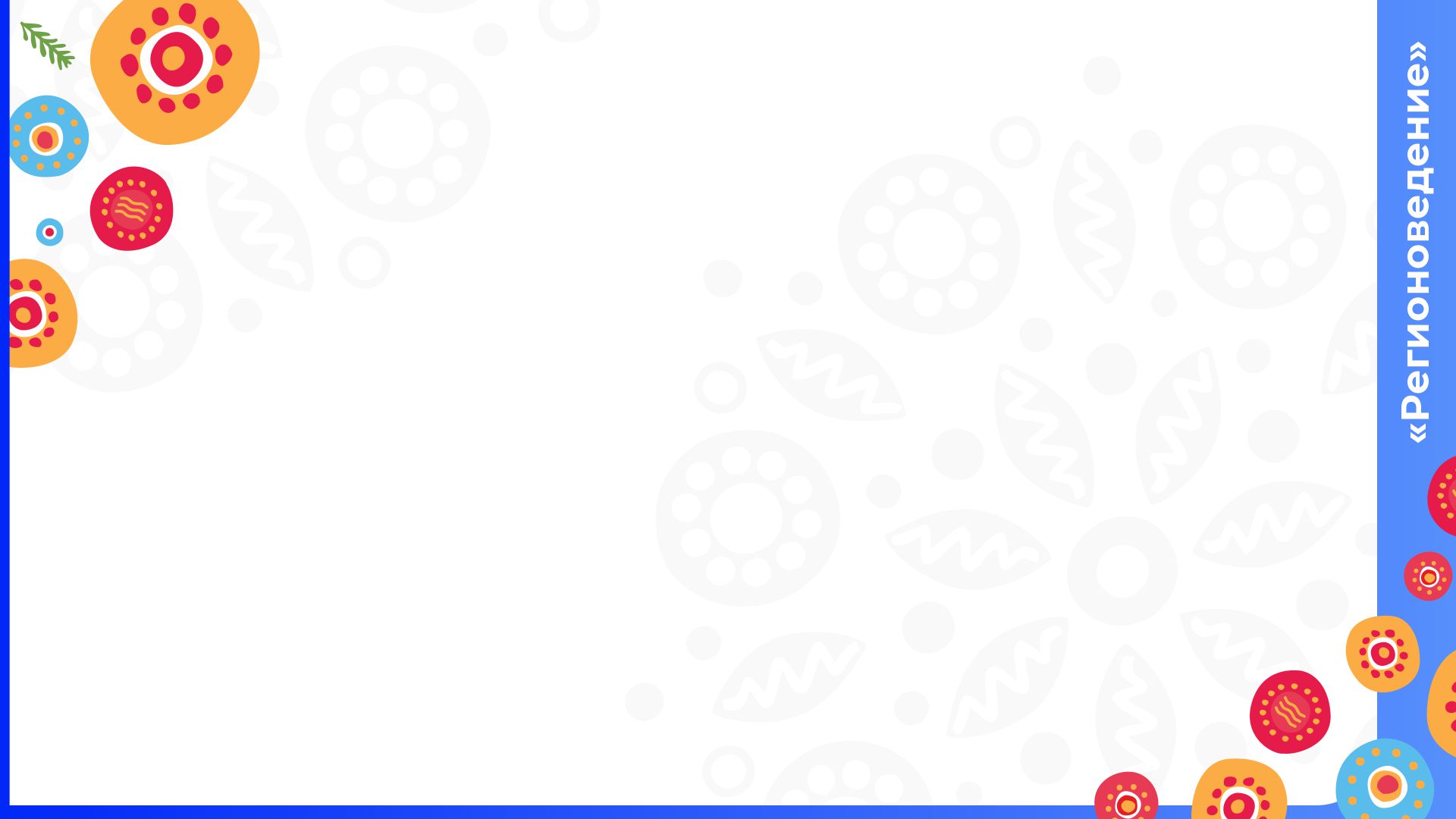 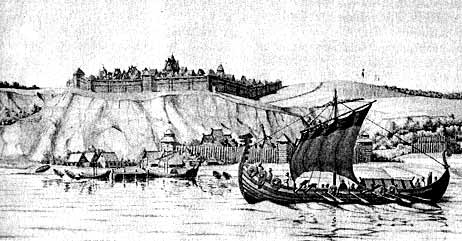 1374 г. - первое упоминание о городе на Вятской земле в общерусских летописях, в связи с походом новгородских ушкуйников на столицу Волжской Булгарии город  Булгар
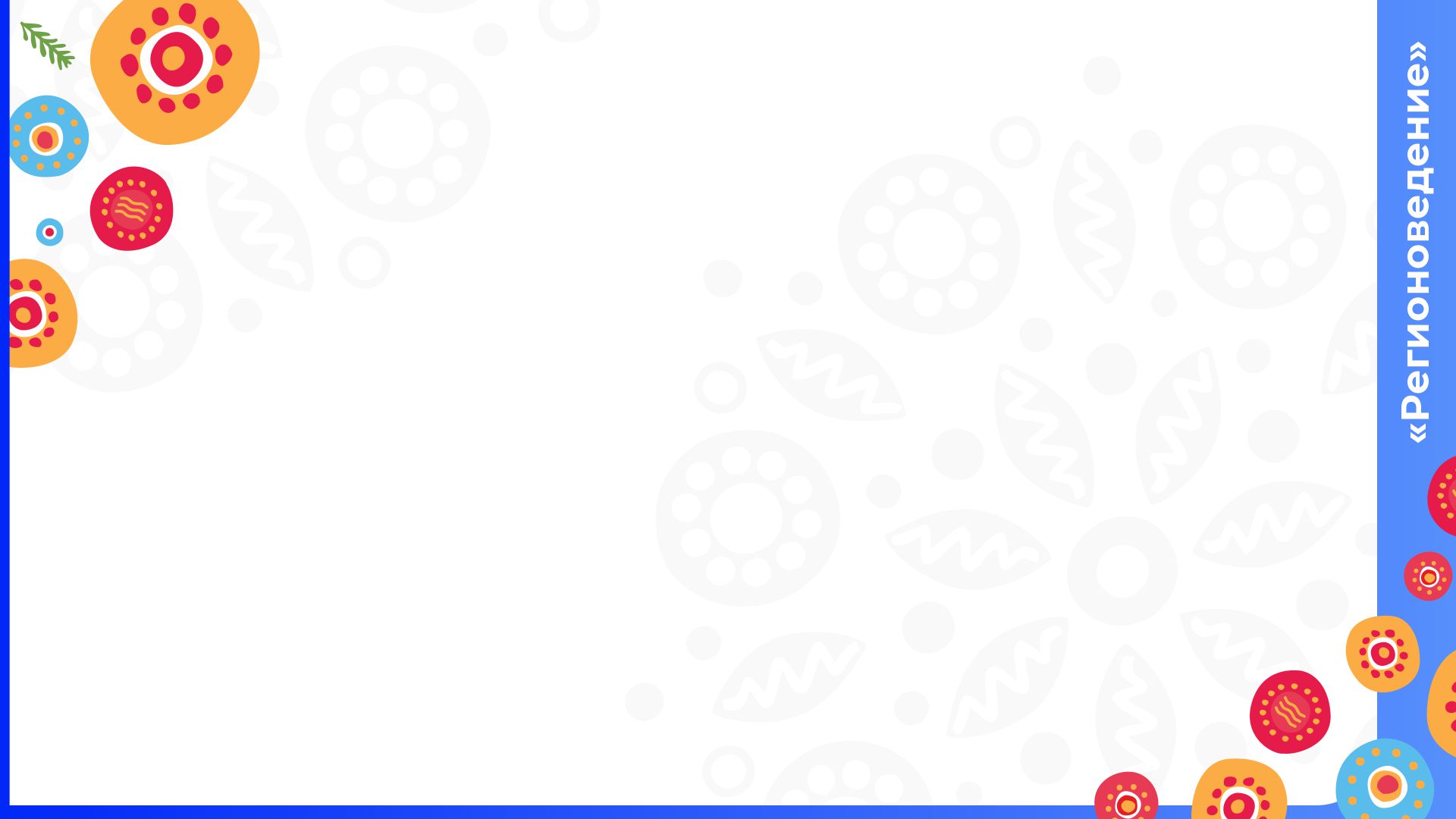 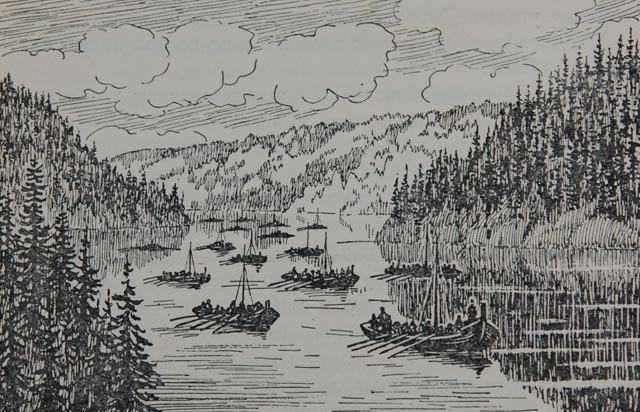 Волжская Булгария и Золотая Орда, Новгород и великий князь московский, суздальские, галицкие и нижегородские князья, - все пытались использовать вятчан в своих политических комбинациях. А вятчане и оборонялись, и сами нападали.
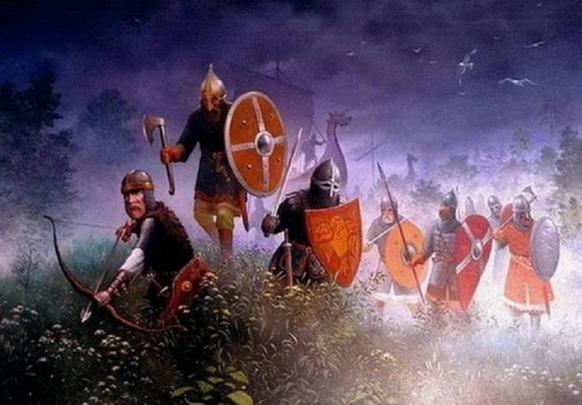 «
«
с 1374  по 1489 гг. русские летописи заполняются известиями о «подвигах» вятчан чисто ушкуйнического характера
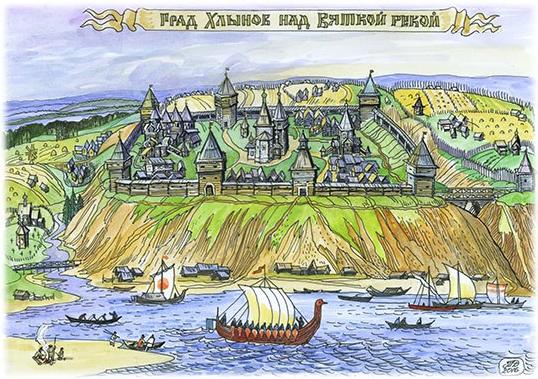 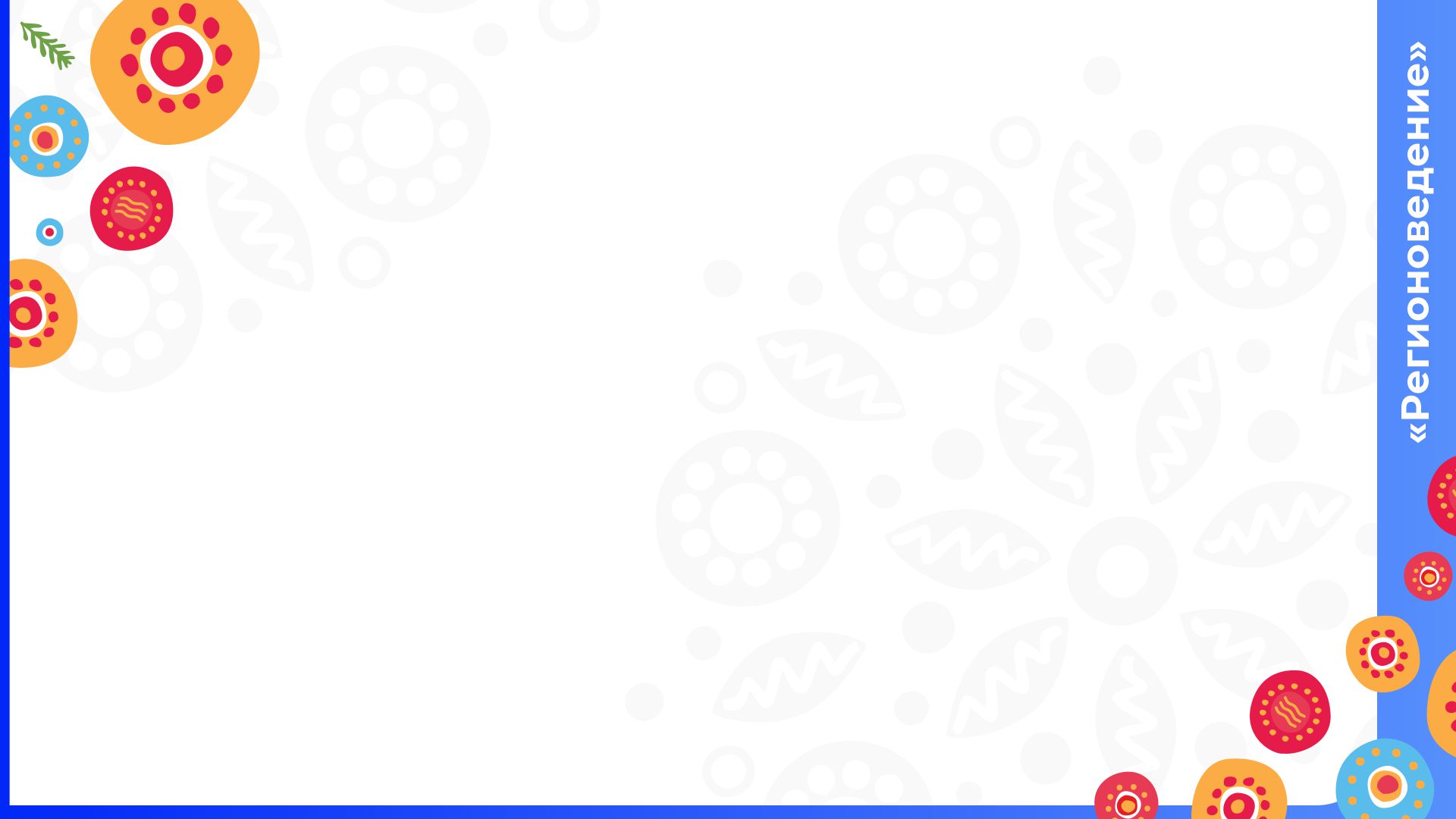 В 1457 году в Вятке для оборонительных целей построили деревянный  кремль  с земляным валом, которому дали имя Хлынов. Впоследствии название Хлынов распространилось на посадскую часть города.
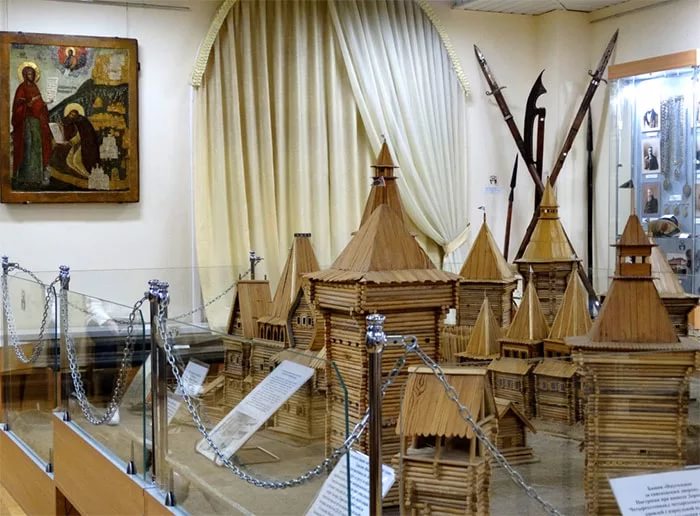 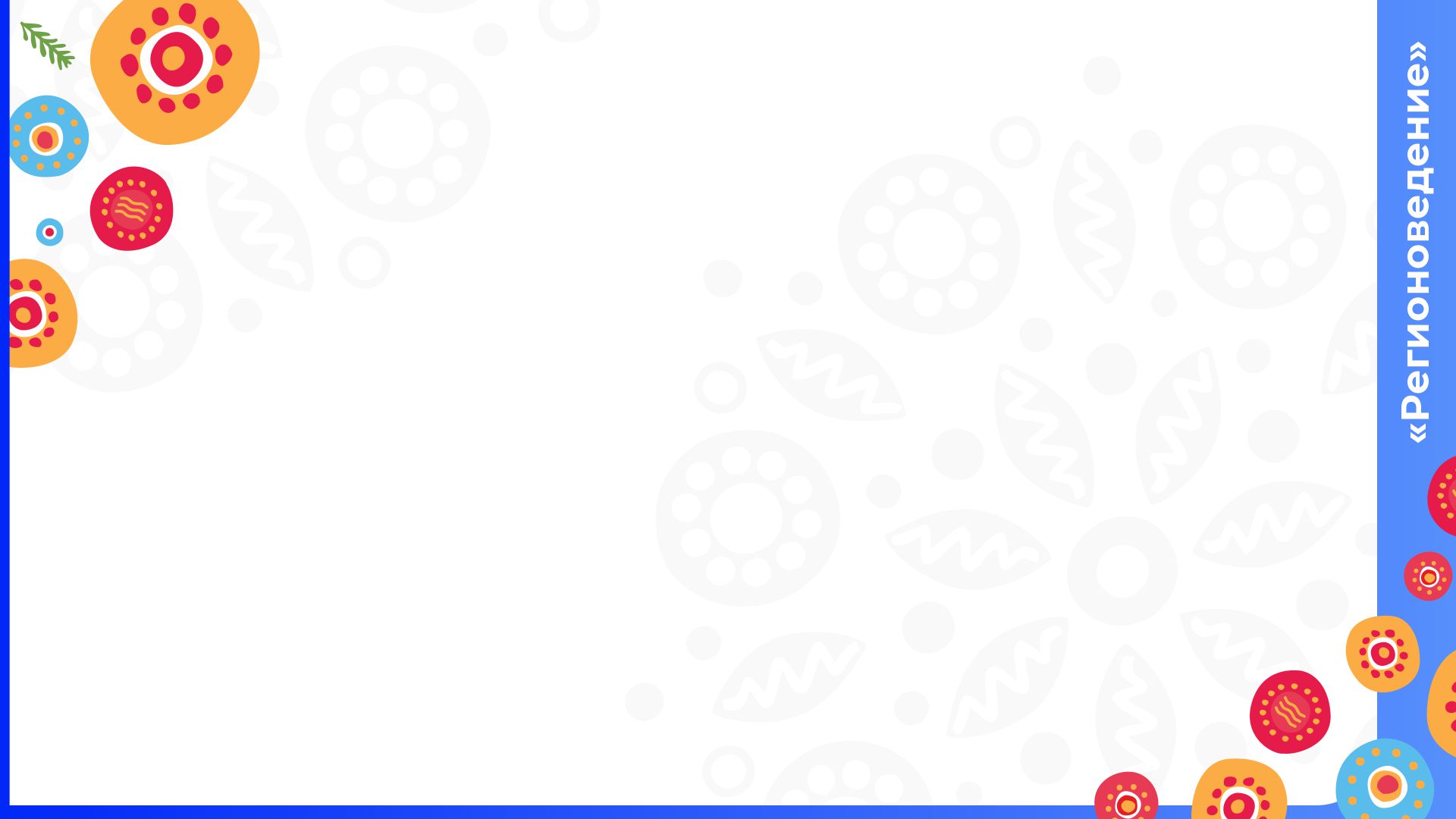 Архитектурный стиль – русское деревянное зодчество
В Кировском областном краеведческом музее хранится  
реконструкция башен Хлыновского кремля.   
Автор 
А.Г. Тинский
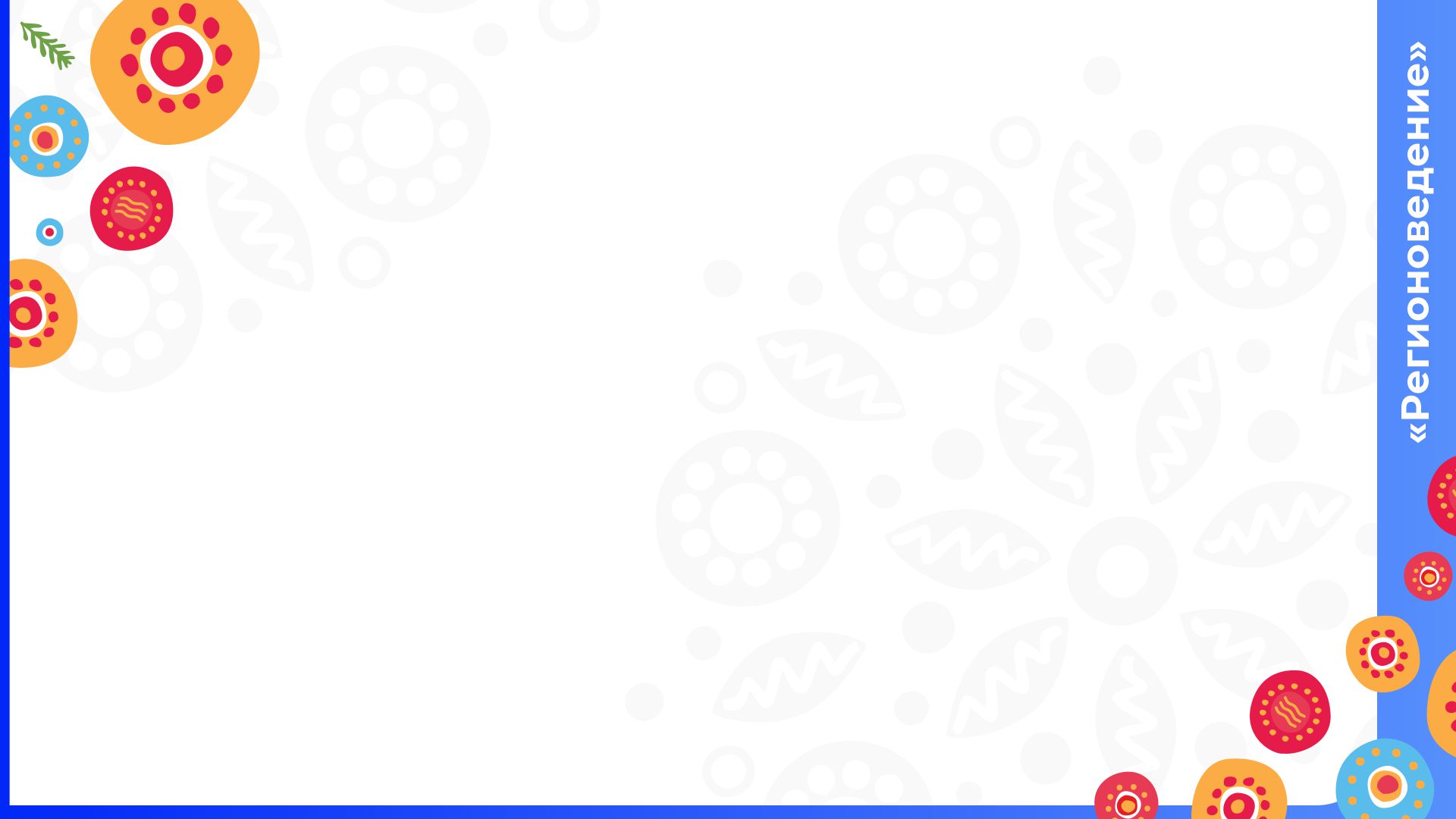 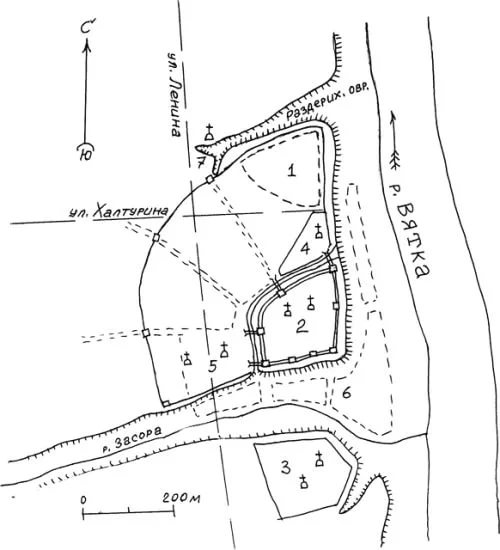 План города Хлынова

Расположен город между Раздерихинским оврагом и речкой Сорой 

 Центр города – укреплённый кремль

 Улицы веером расходятся от кремля во все стороны
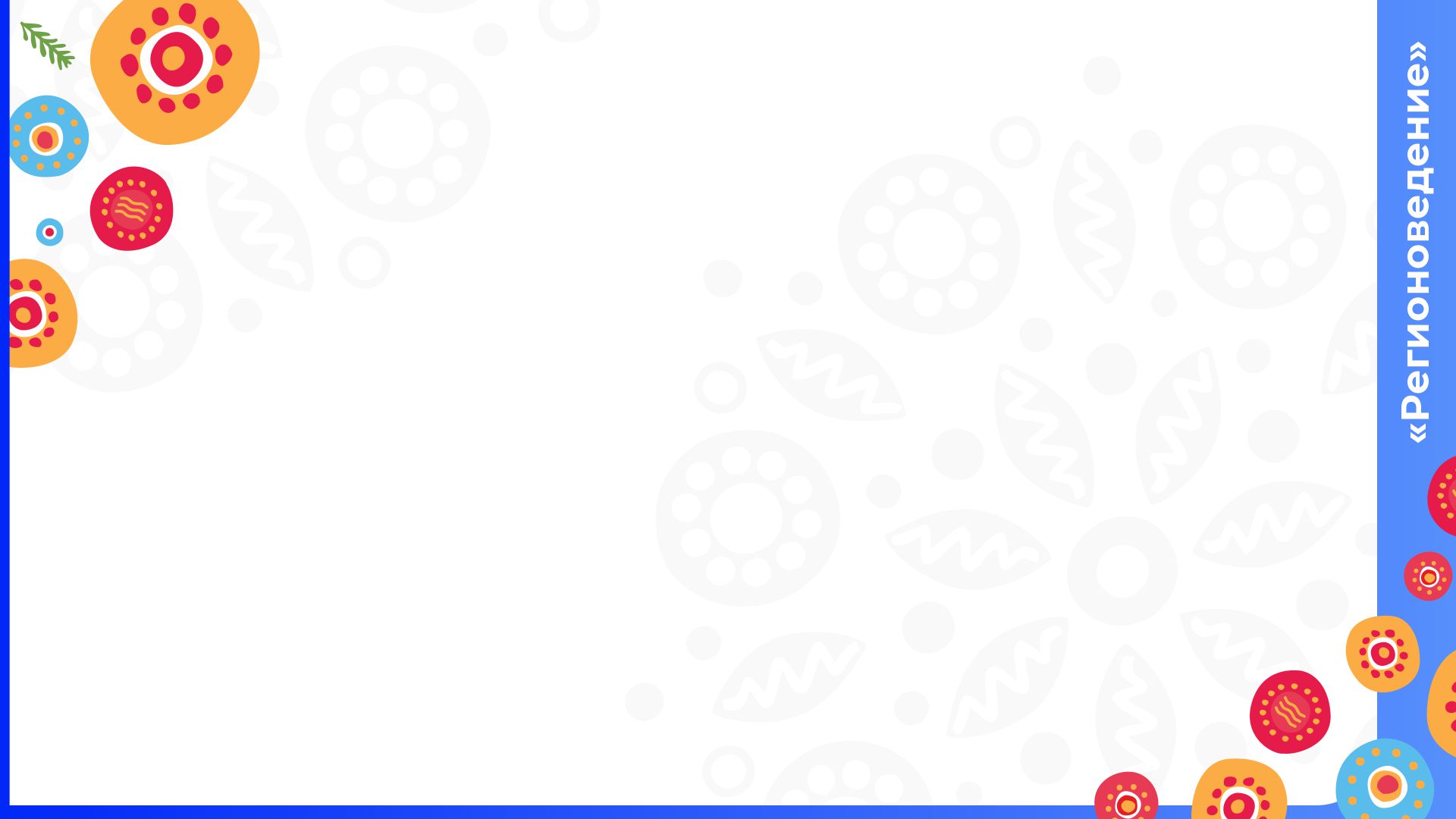 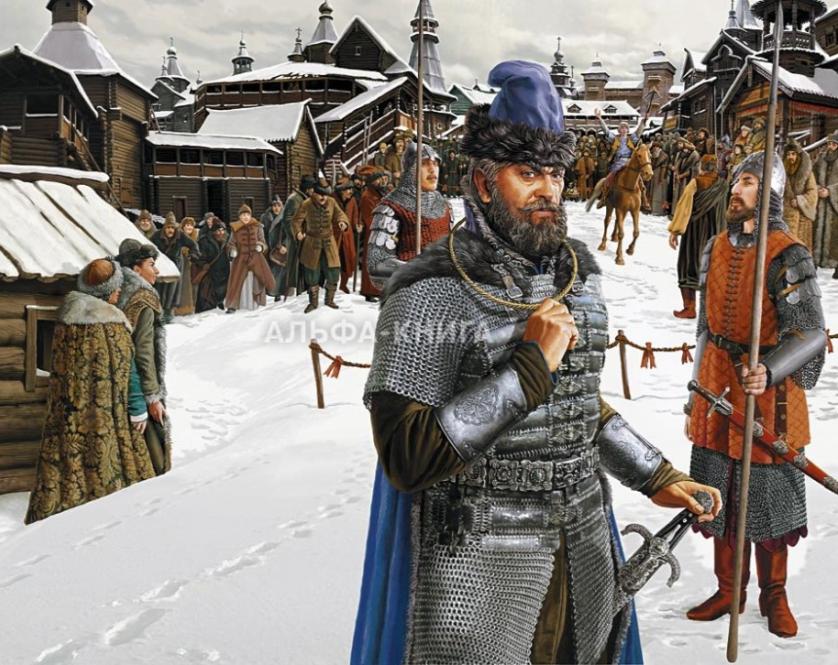 В 1489 г. –
Вятская земля была окончательно включена в состав Московского государства
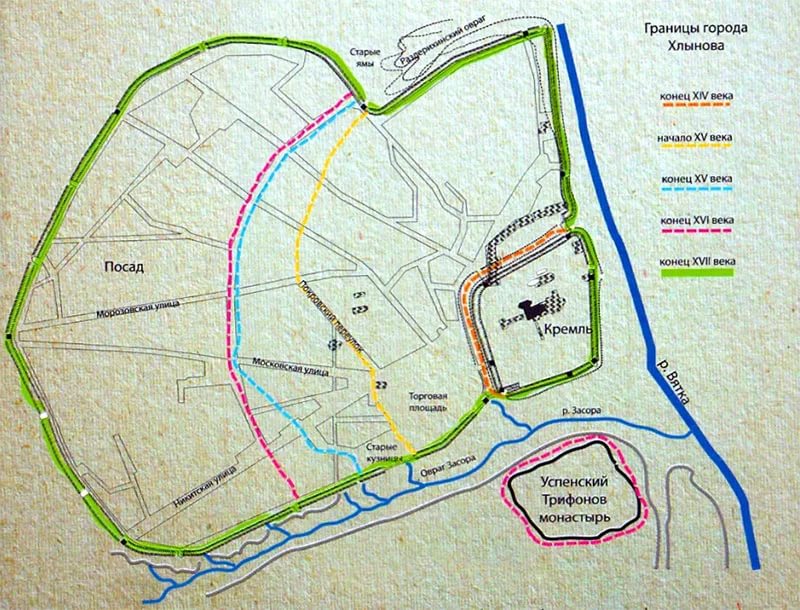 В 1580 г. Хлынов получил от Ивана Грозного грамоту на построение в городе монастыря, названного в честь игумена – основателя Трифоновым

С  этого времени город начал быстро расти
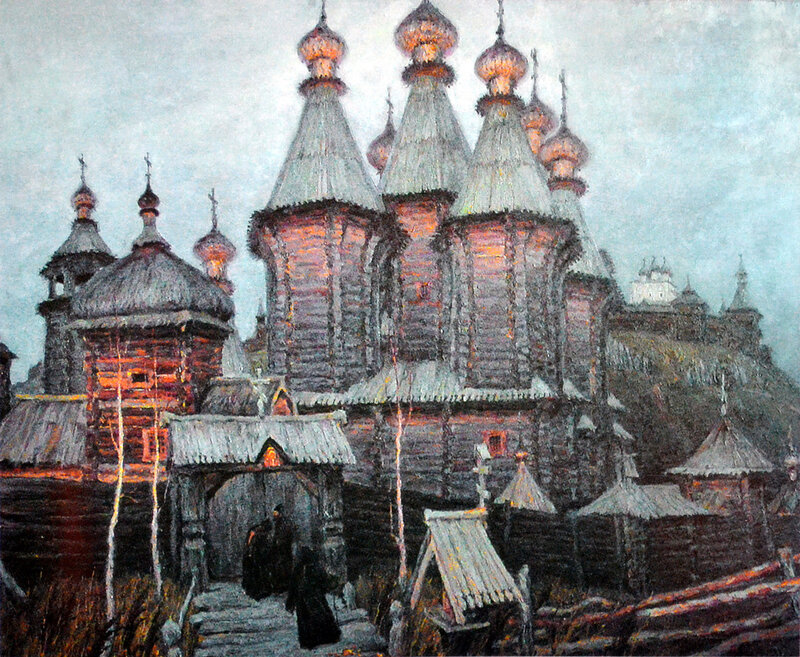 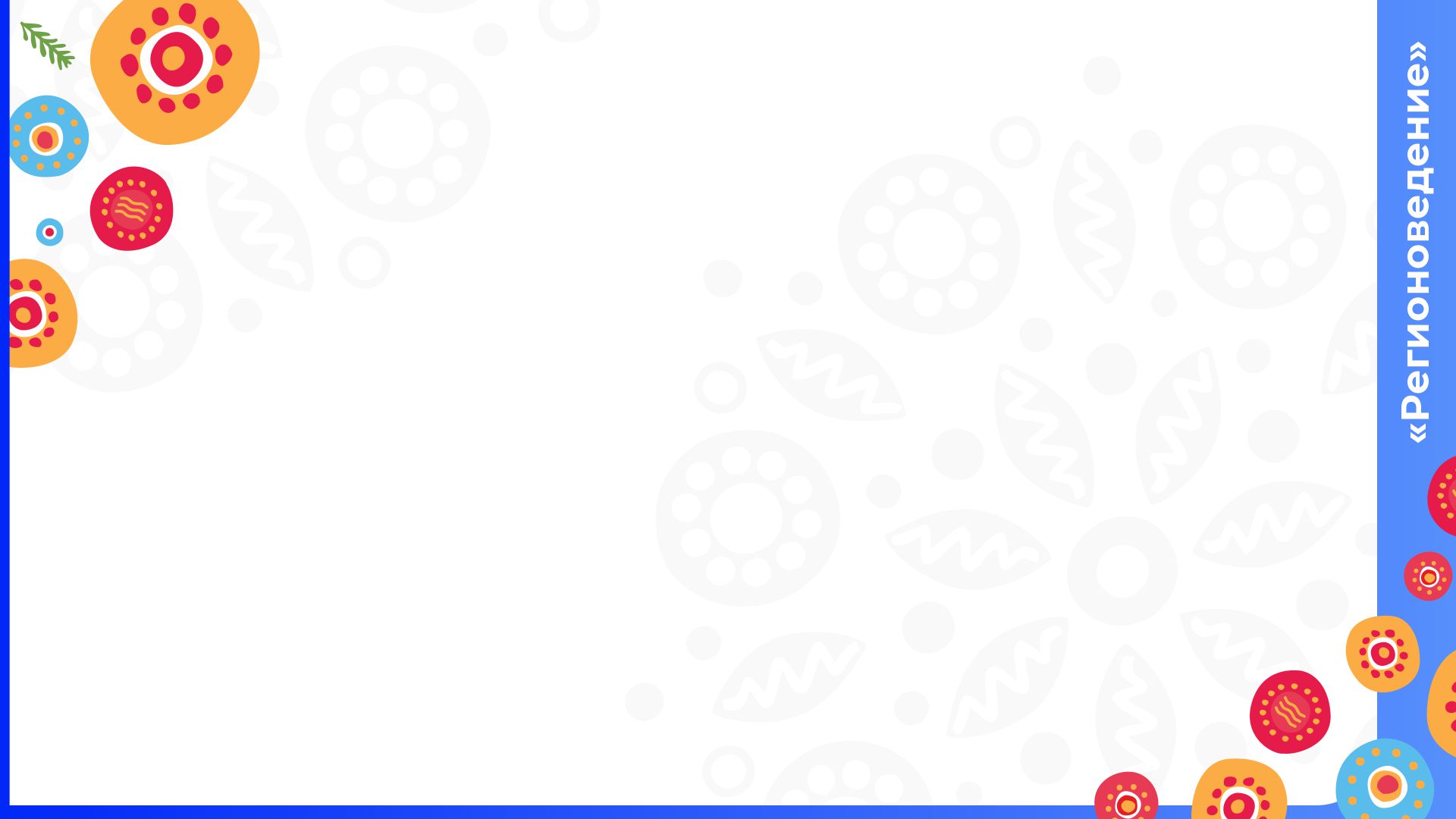 Виктор Попов. Успенский собор Трифонова монастыря, середина ХVII века.
https://tornado-84.livejournal.com/249362.html
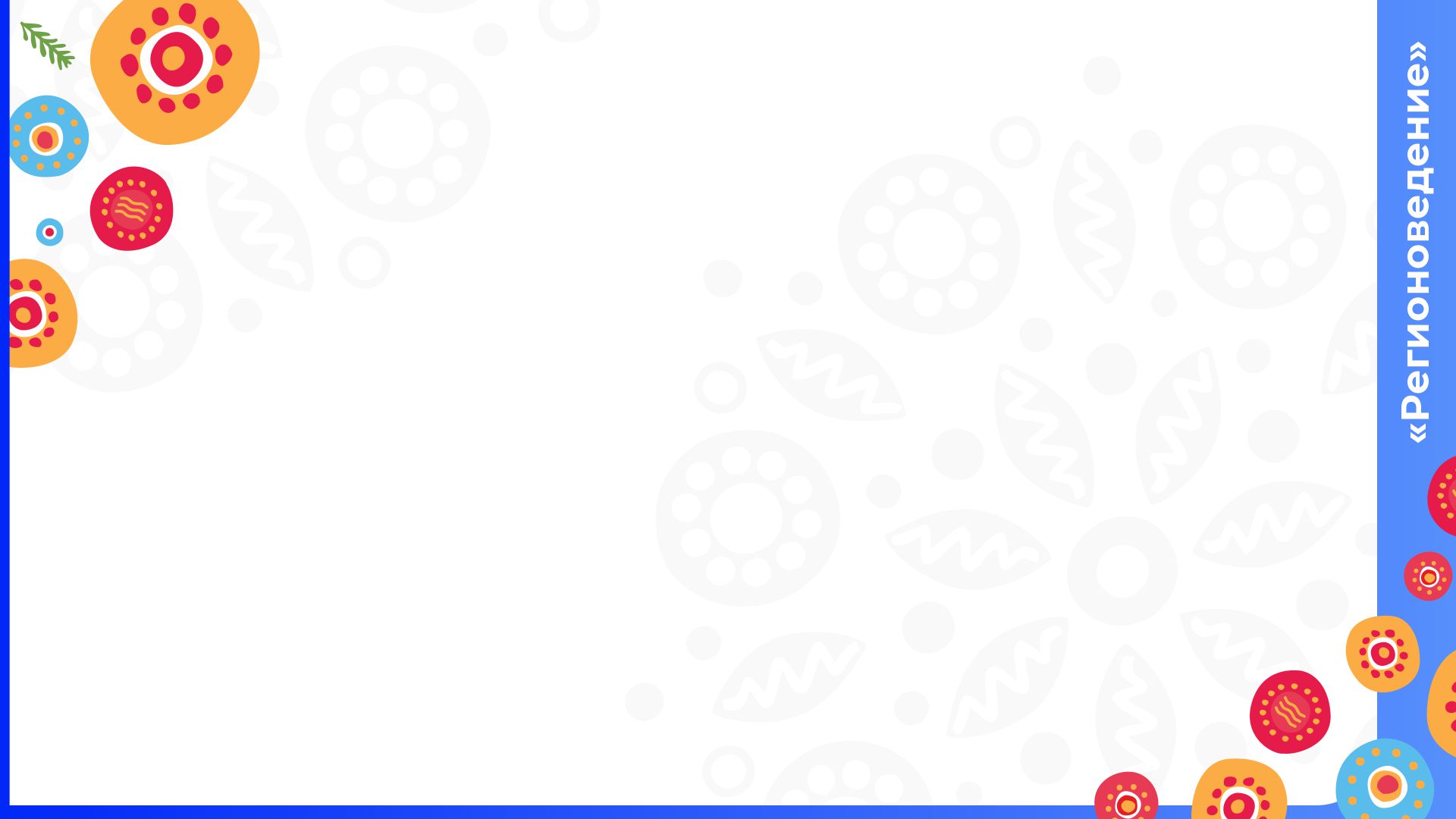 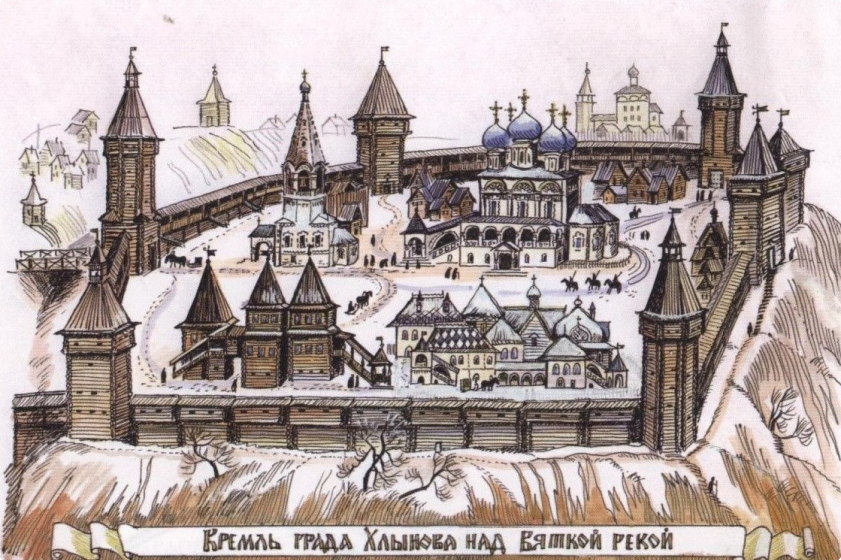 Рисунок 
Т.П. Дедовой
С конца XVII до середины XVIII вв. в камне строились только культовые сооружения . Первый – Троицкий собор  в кремле , строили московские  мастера
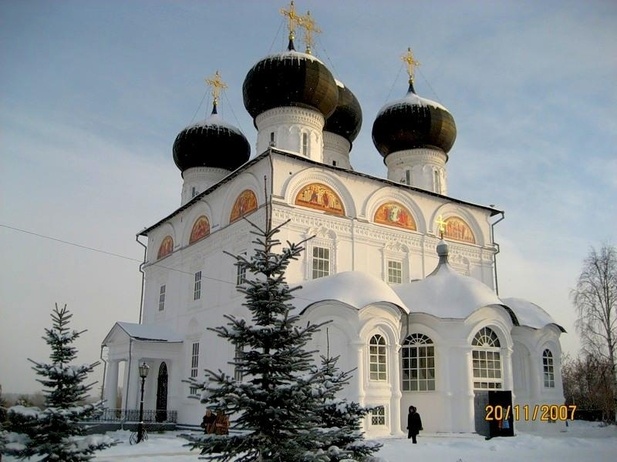 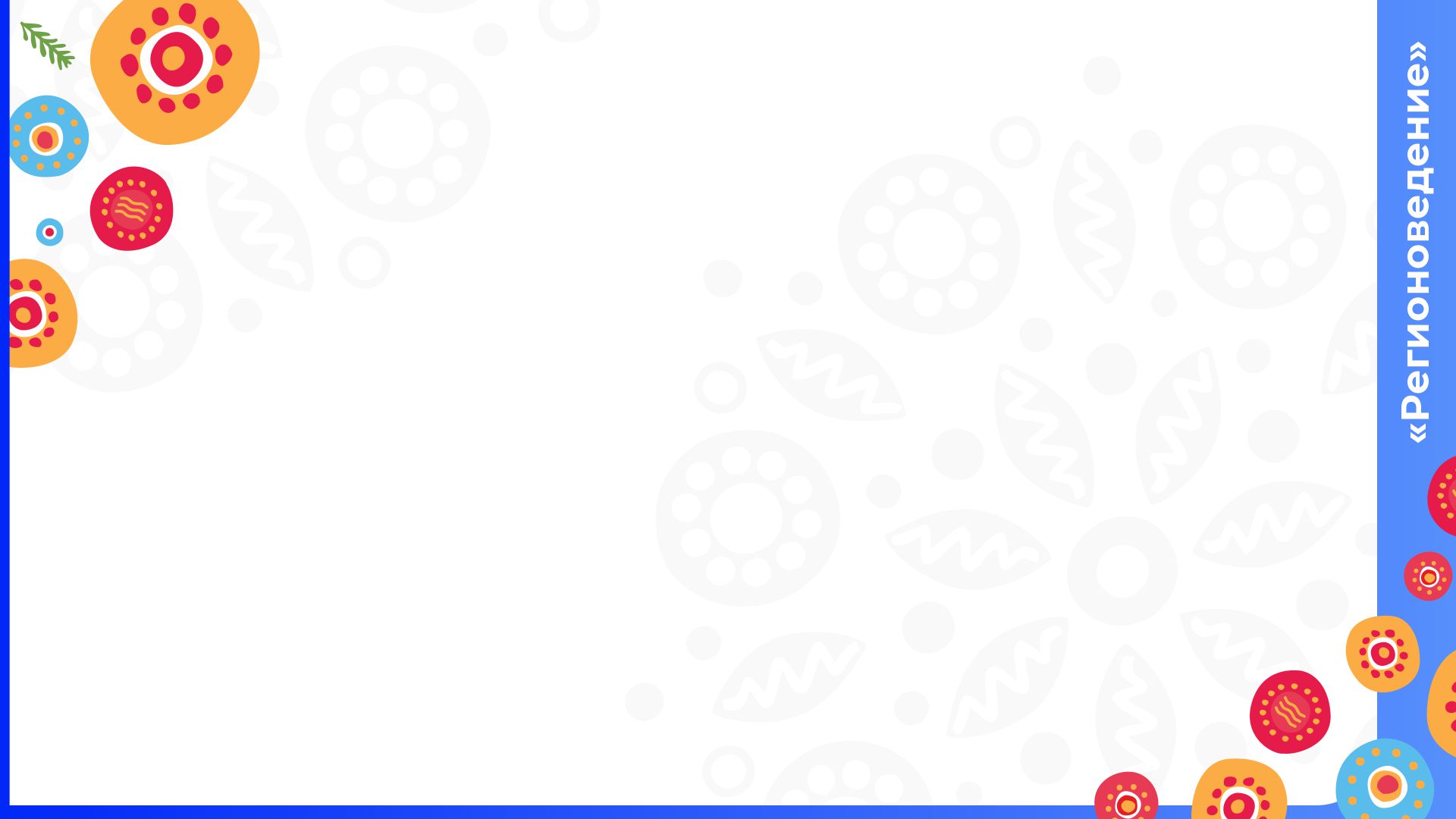 Собор Успения Богоматери Трифонова монастыря, 1684-1689 гг.
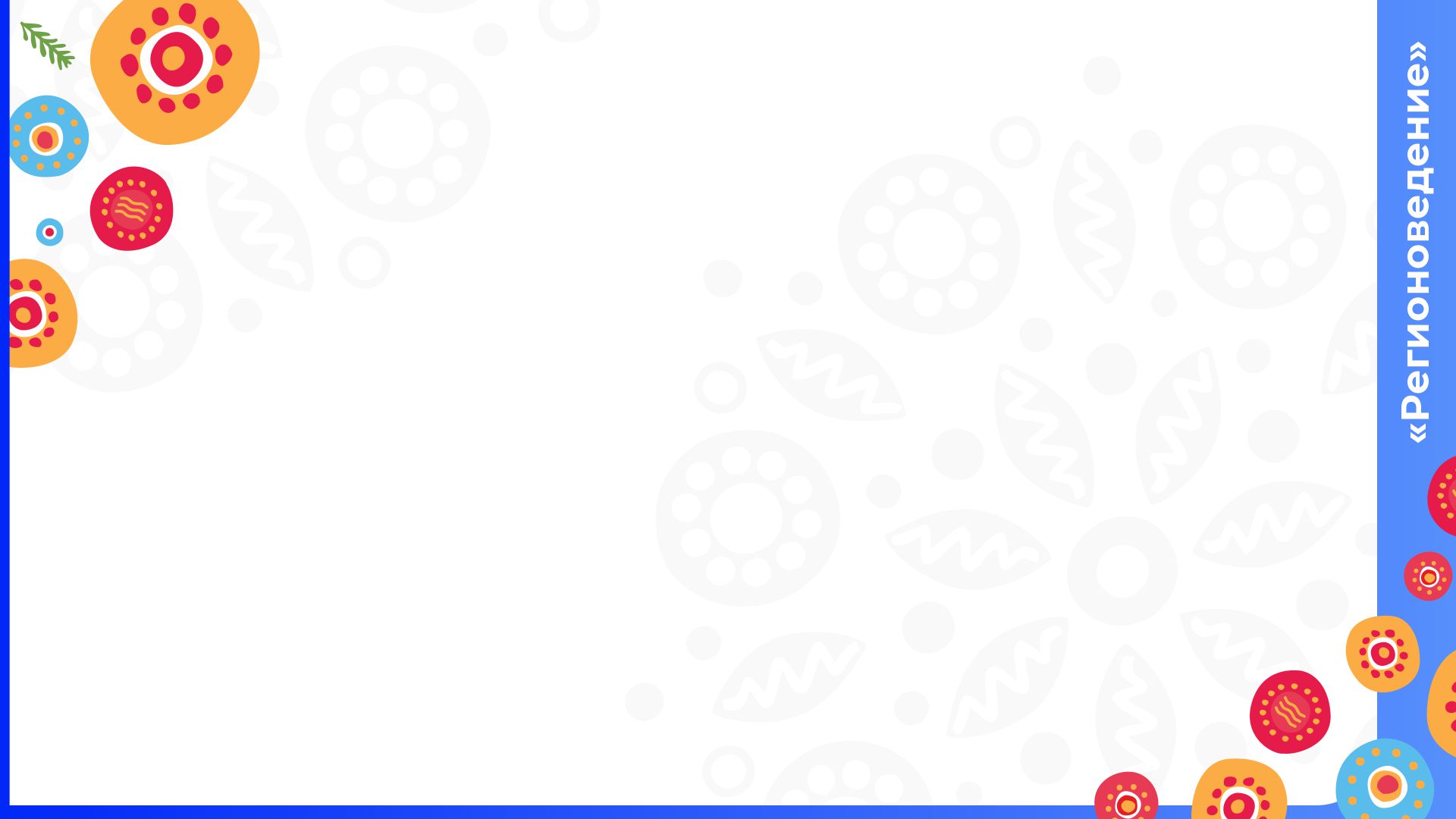 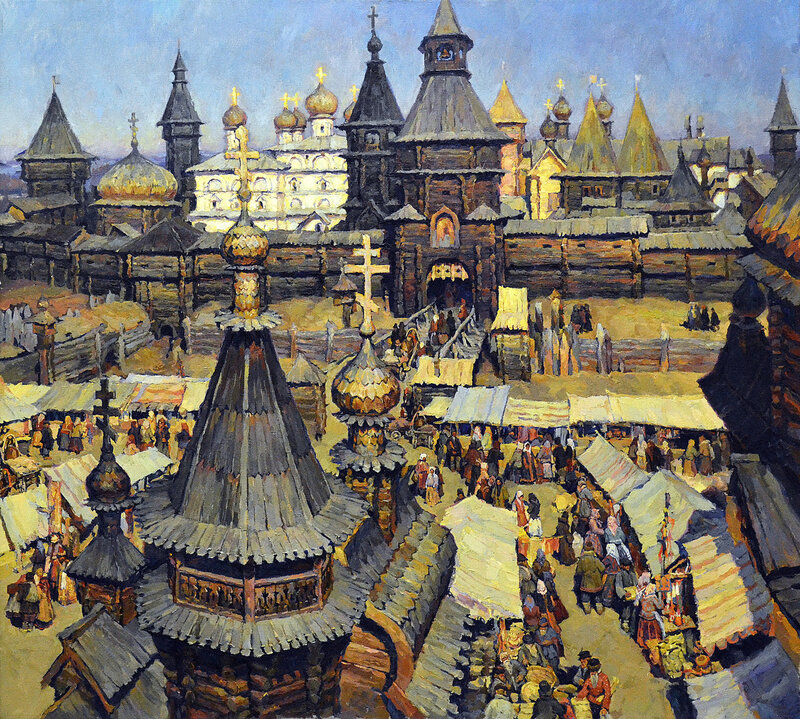 Виктор Попов.Торг  перед Спасской  башней Хлыновского  кремля. 1683-1690 гг.
https://tornado-84.livejournal.com/249362.html
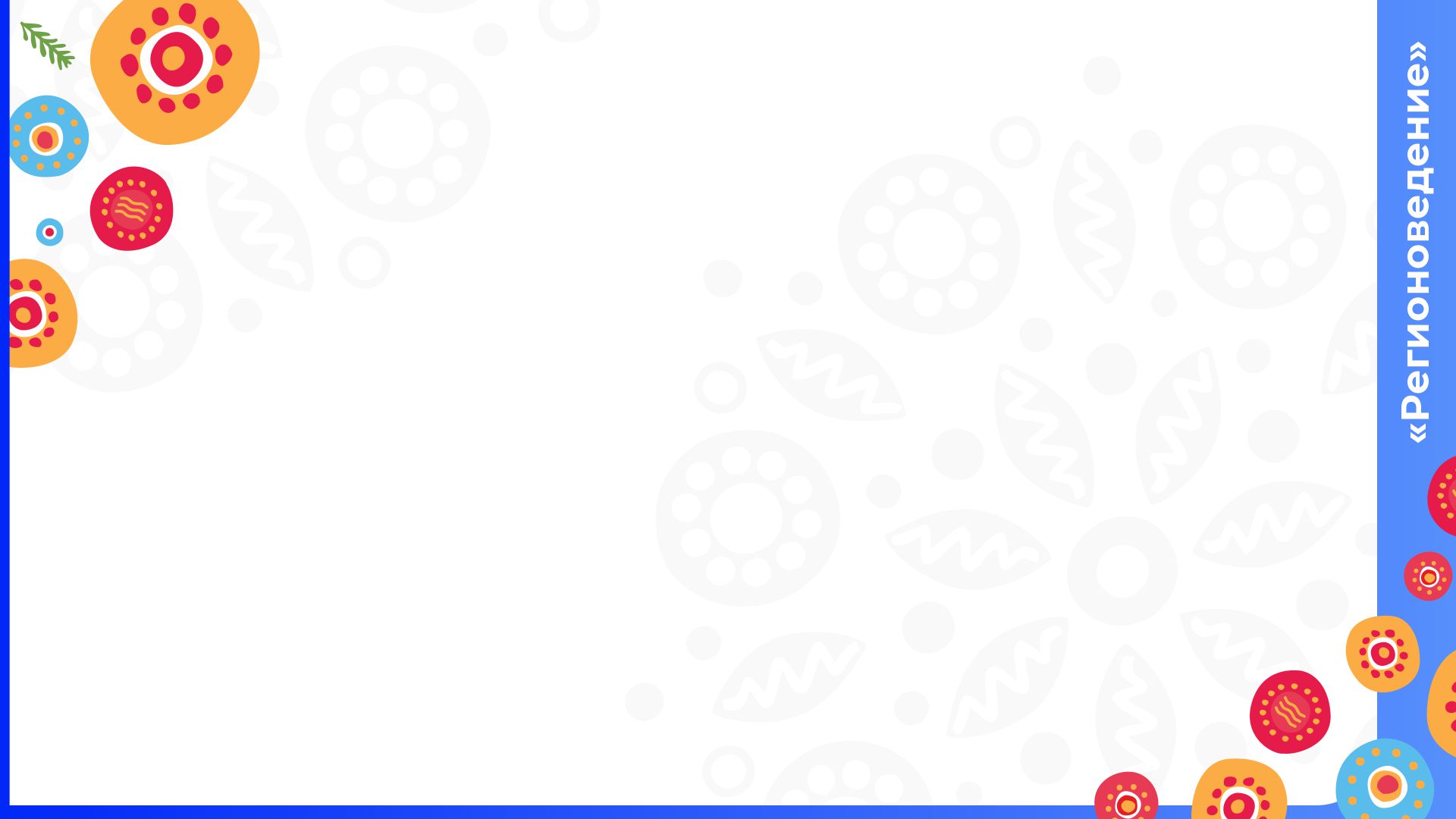 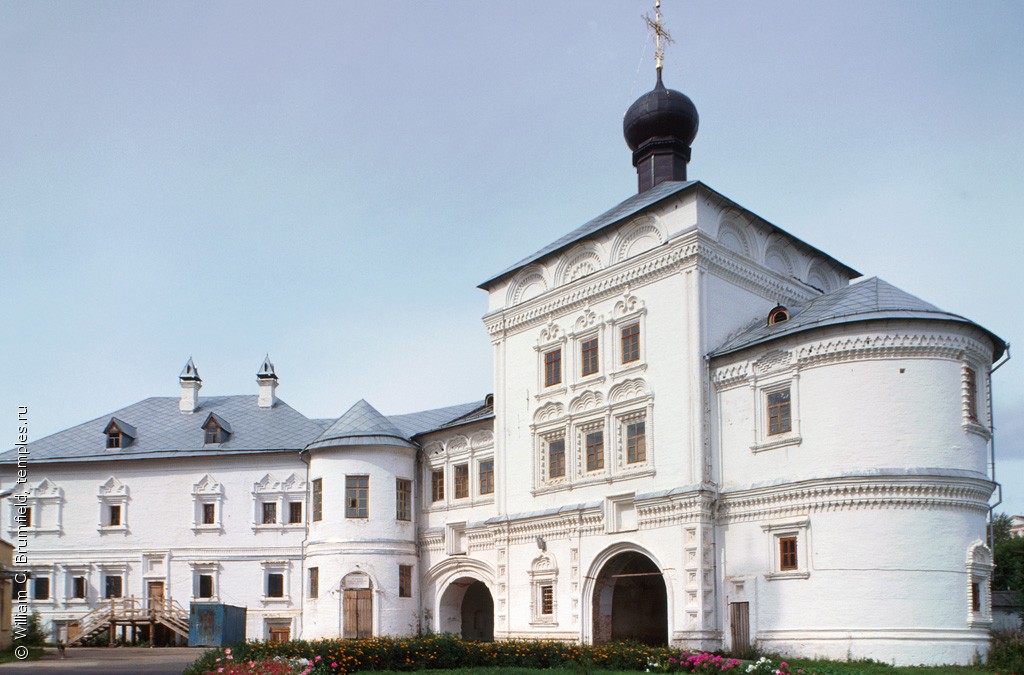 Вятское барокко
Это оригинальный местный стиль 
 Специалисты считают  вятский стиль одним из направлений сибирского барокко
 Белокаменное строительство примечательно настоящим буйством форм
Святые ворота с надвратной Никольской церковью Трифонова монастыря. 
1692-1695 гг.
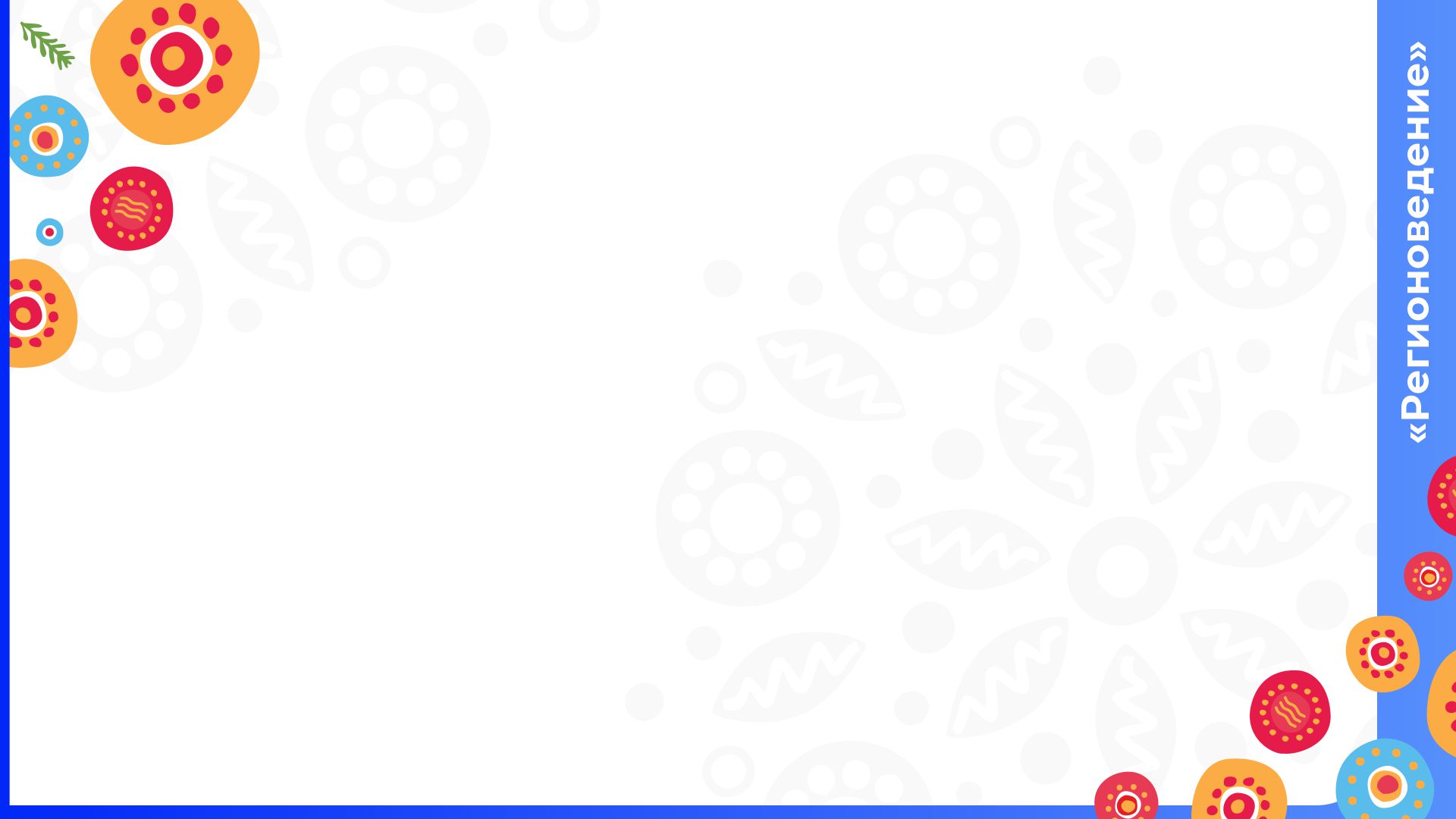 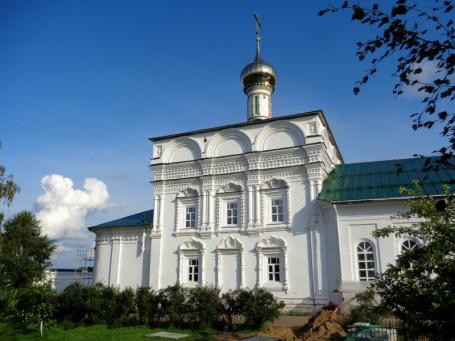 Трёхсветительская церковь Трифонова монастыря
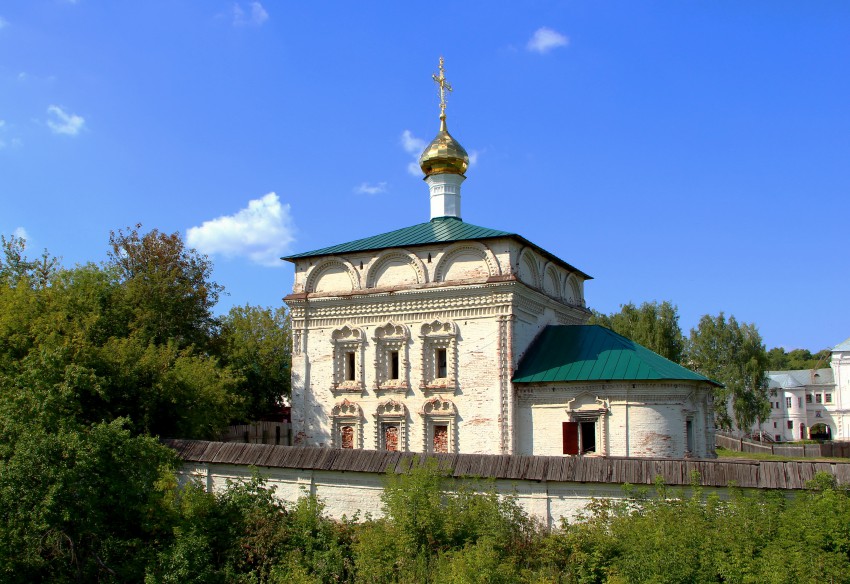 Преображенская церковь 
Спасо-Преображенского женского монастыря
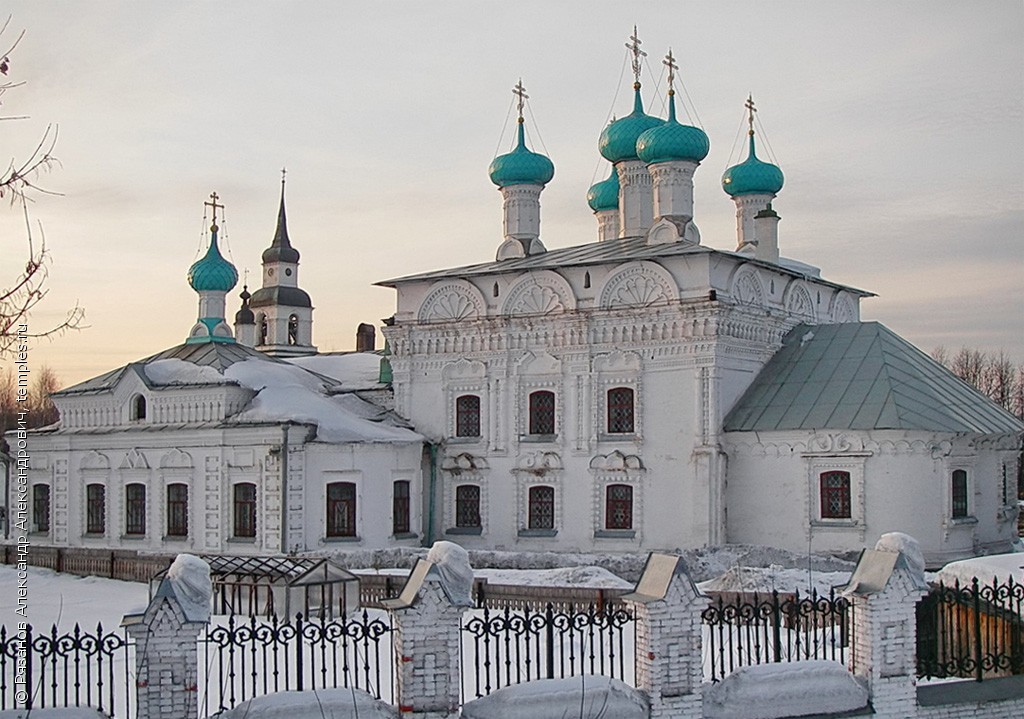 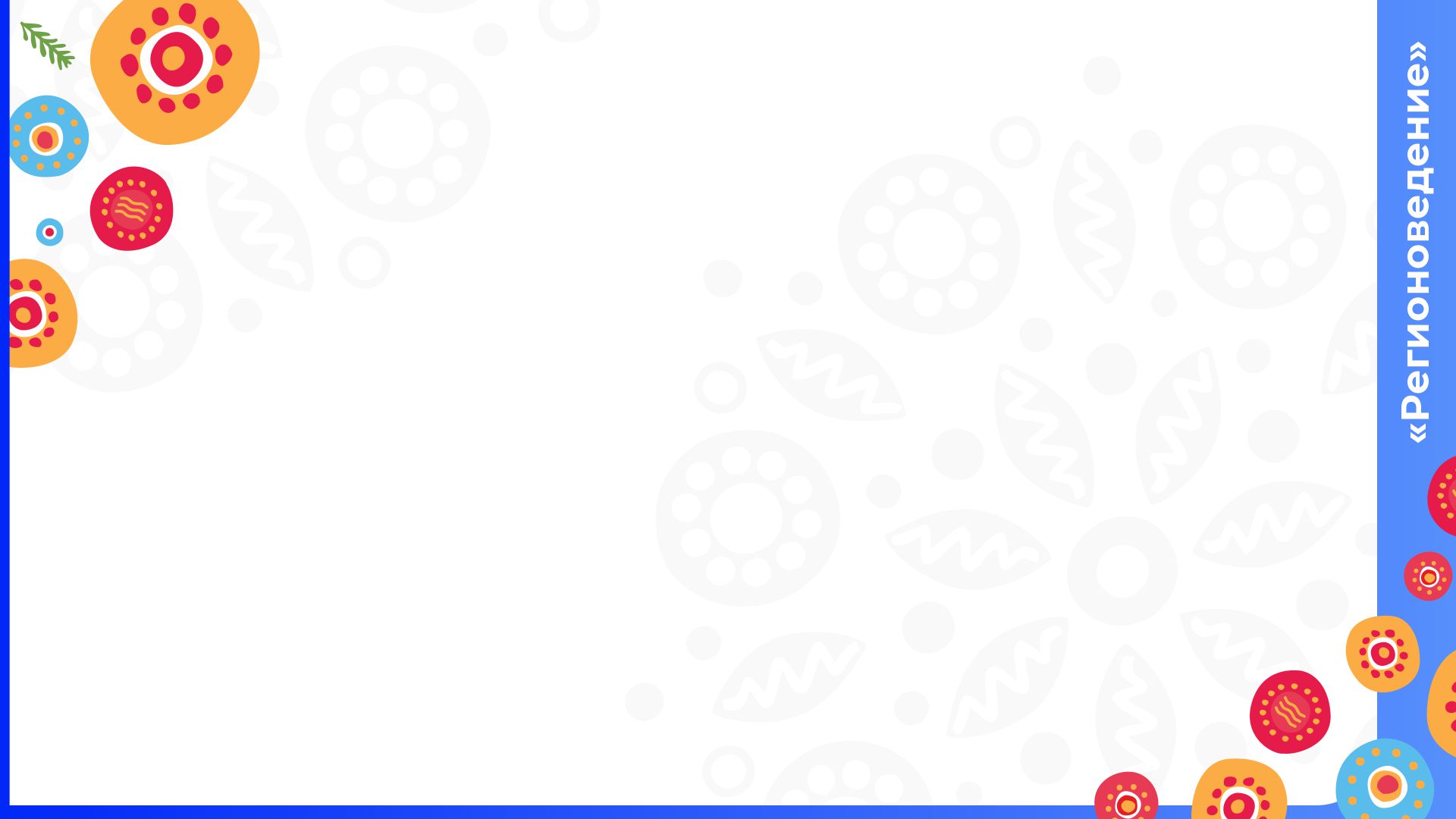 Знаменско-Богородицкая церковь с. Пасегово
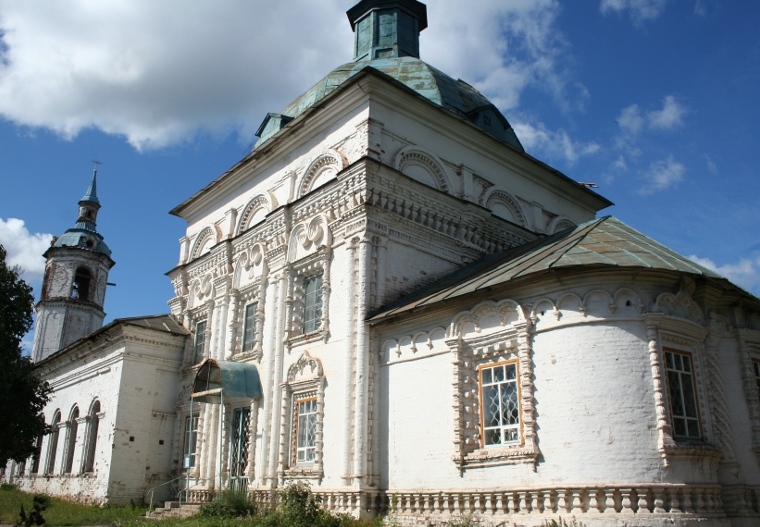 Екатерининская церковь г. Слободской
Вятское каменное узорочье отличается самобытным, сложным и многофигурным декоративным оформлением фасадов
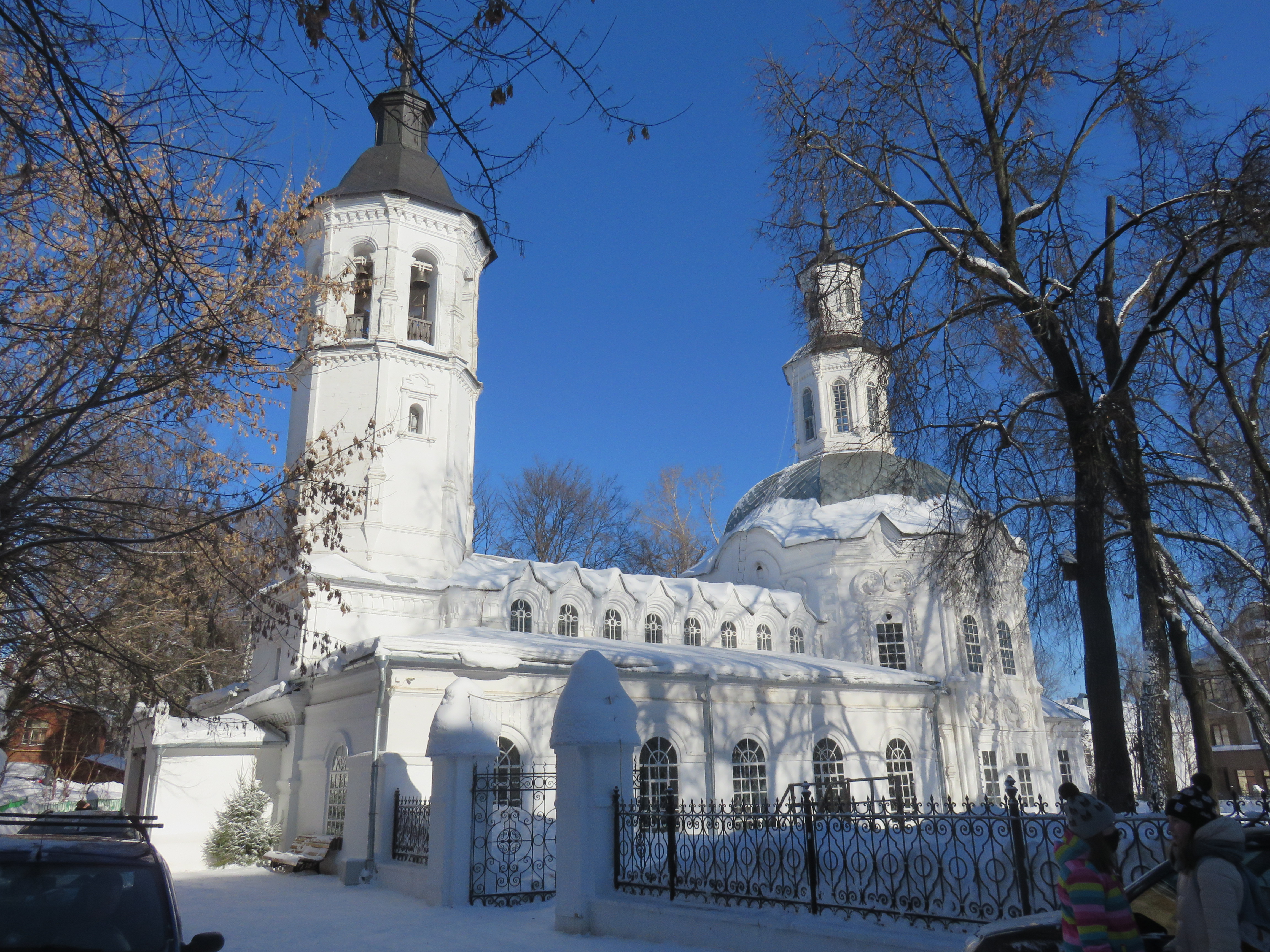 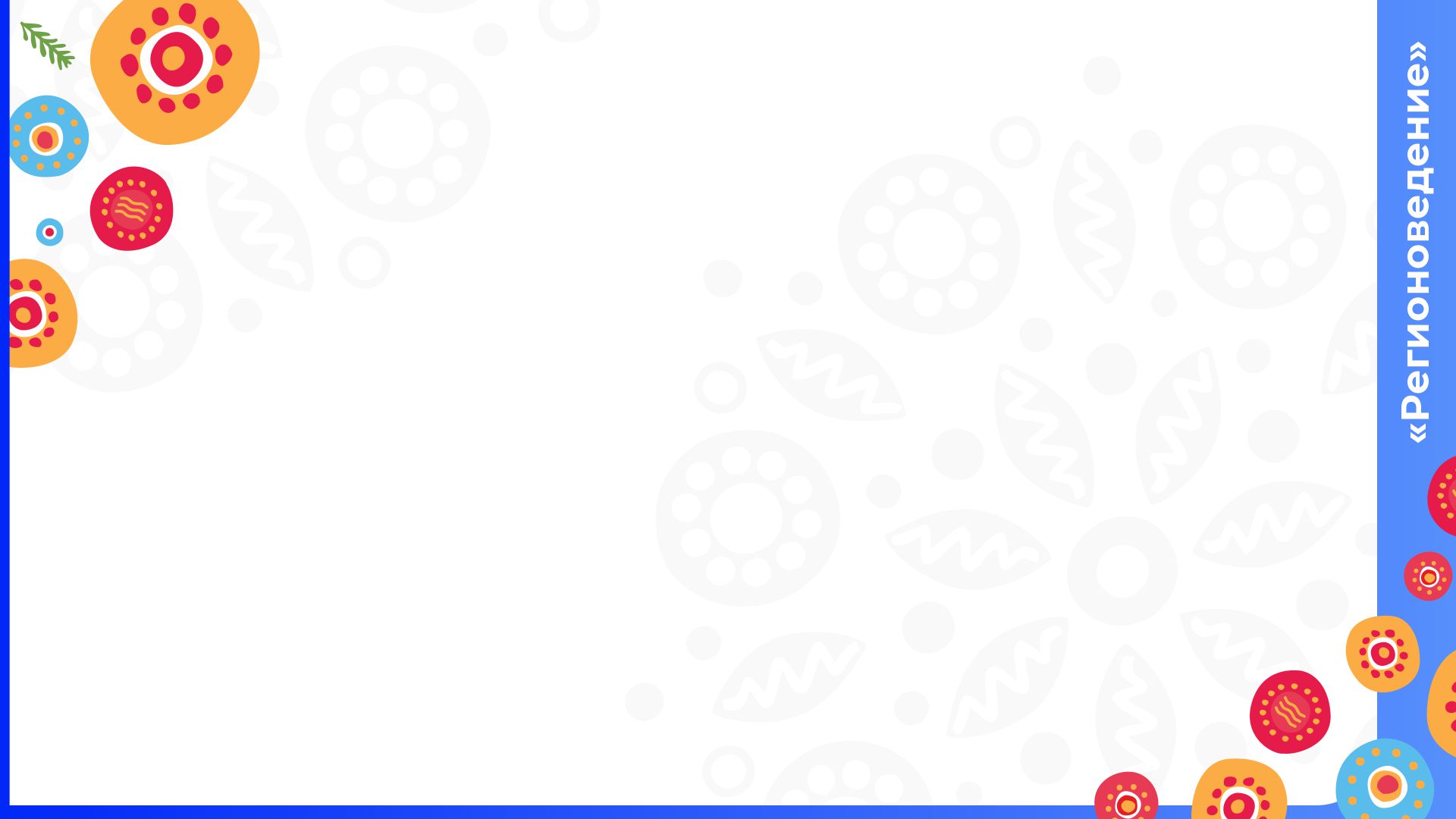 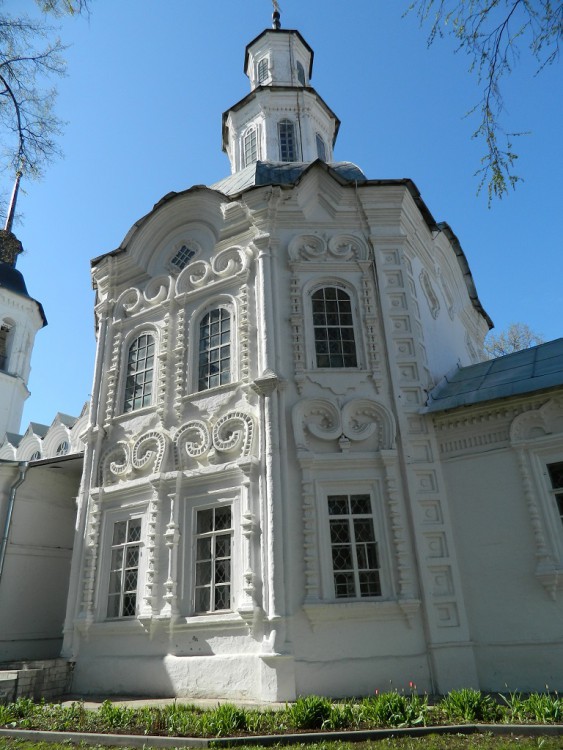 Церковь Рождества Иоанна Предтечи

Кирпичная кладка похожа на деревянную резьбу
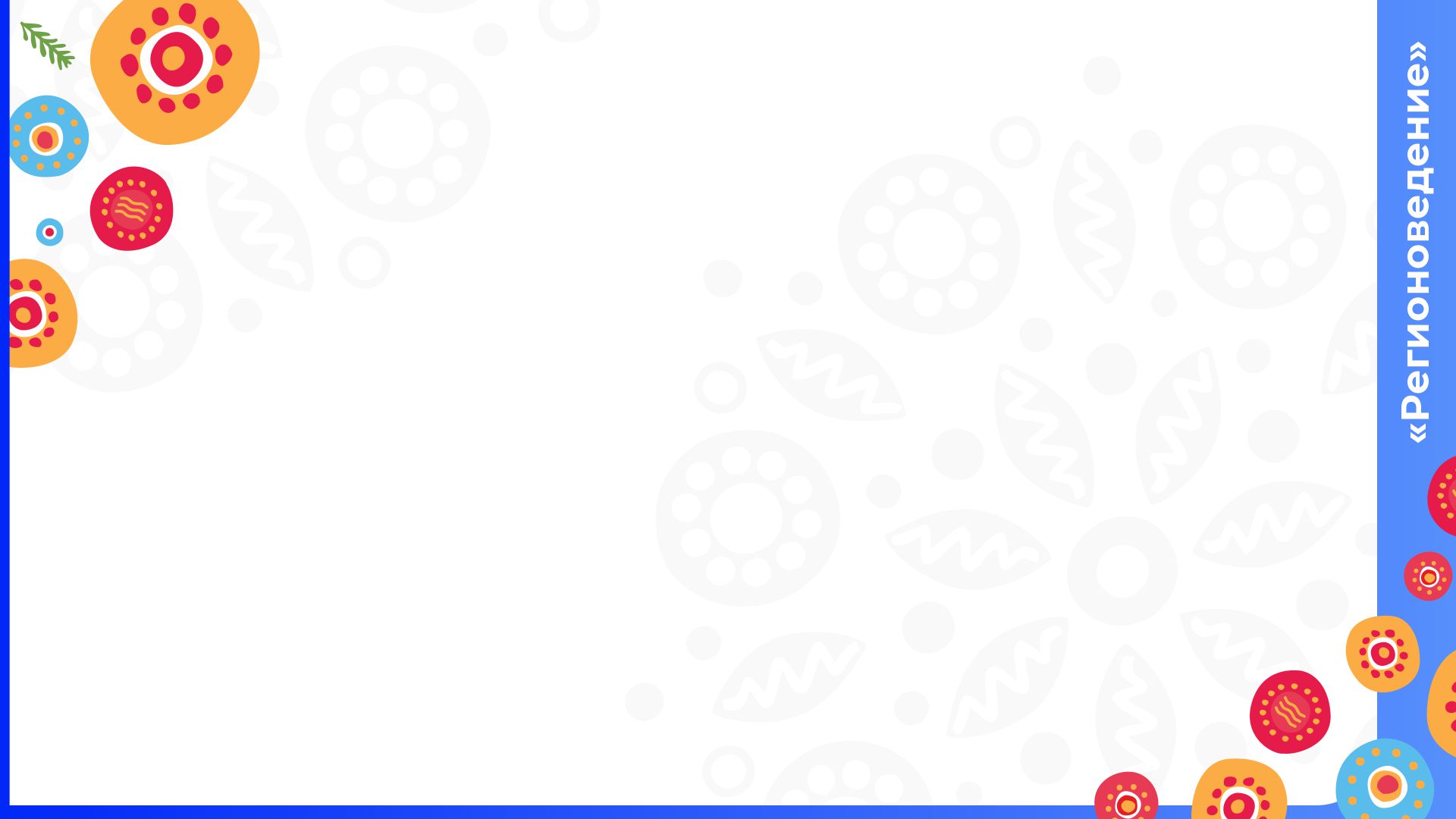 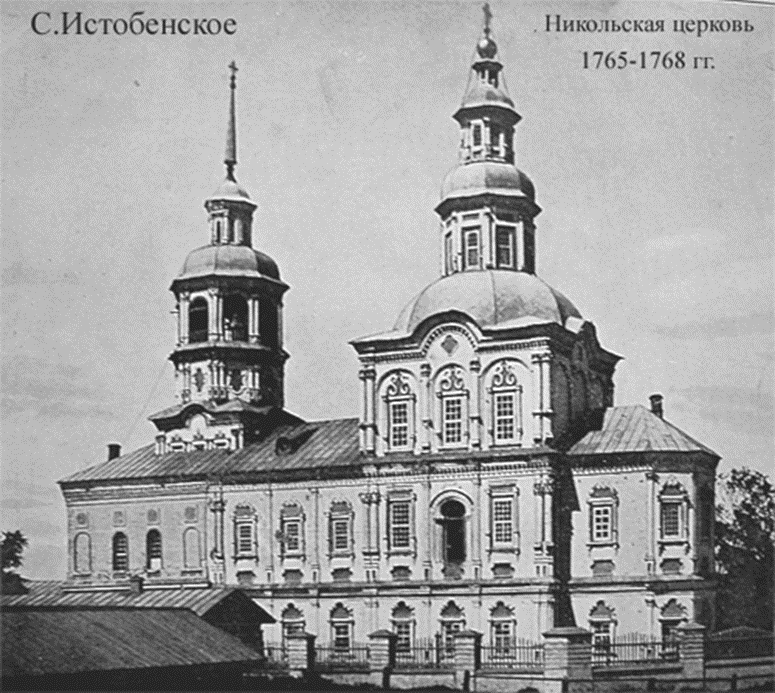 Никита Горынцев с сыновьями – устюжские мастера вятского барокко


строили по всей Вятской земле с 1765 по 1779 гг.
 без предварительных чертежей по словесному заказу
 узнаваема трехъярусная конструкция храмов
Никольская церковь с. Истобенское, 1765-1768

И. Берова. Вятское барокко. http://nauka.relis.ru/11/0409/11409064.htm
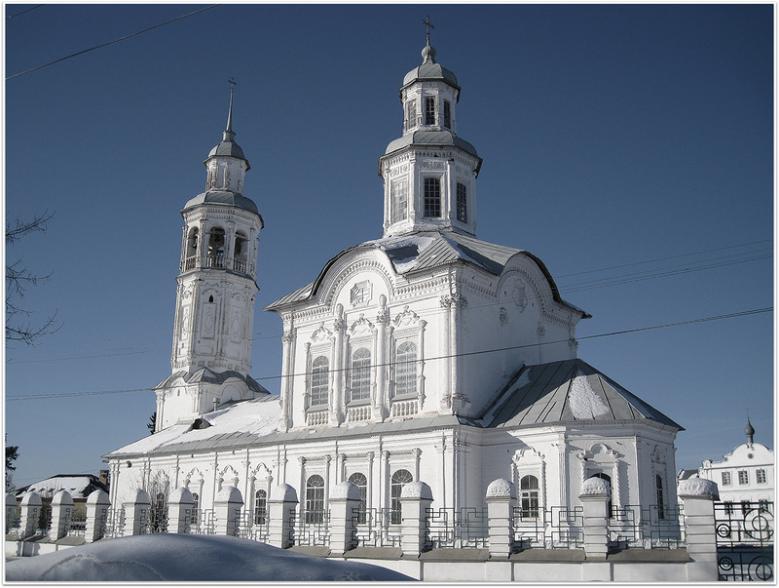 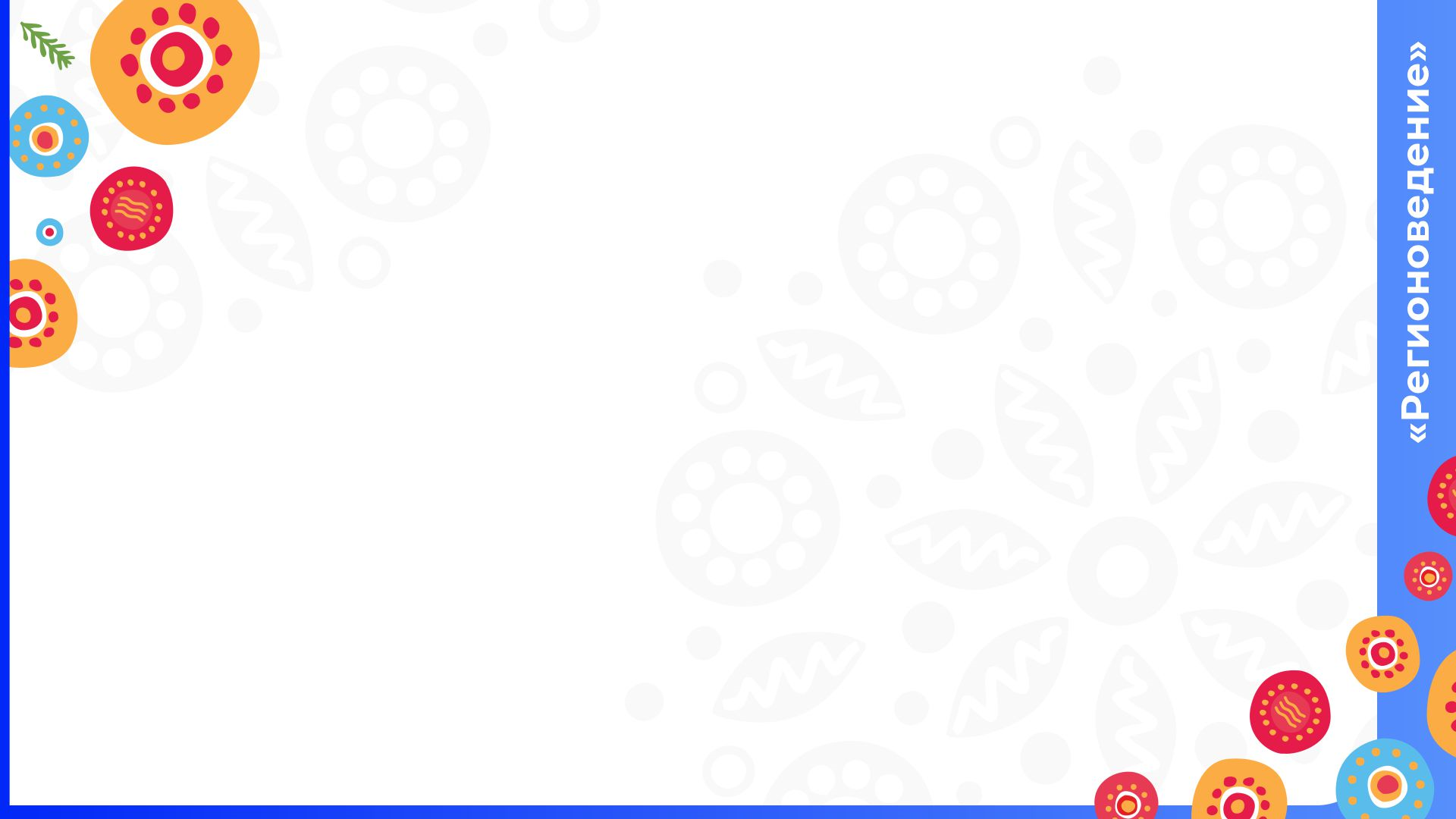 Ильи Пророка с. Юрьево Котельничского р-на, 
1767-1774
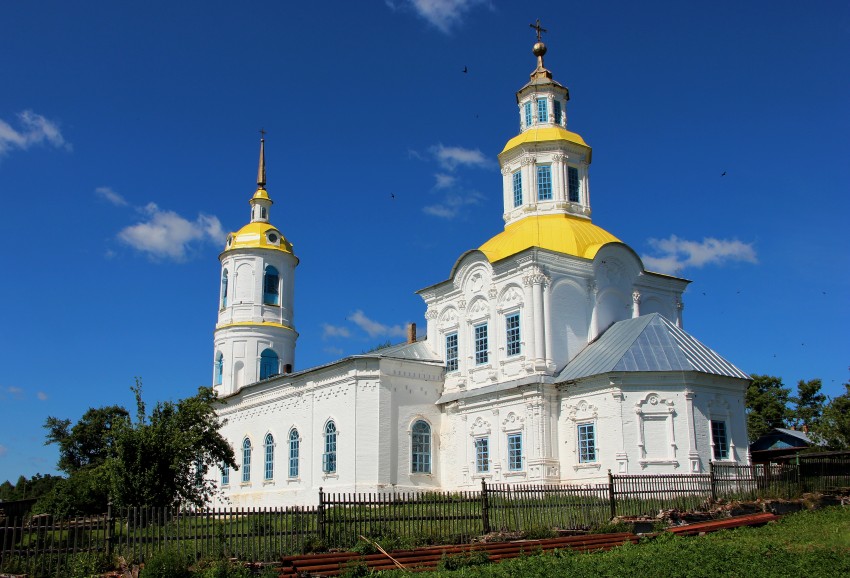 Троицкая церковь в с. Макарье, 1768 – 1770 гг.


Все сооружения вытянуты в одну линию «кораблём»
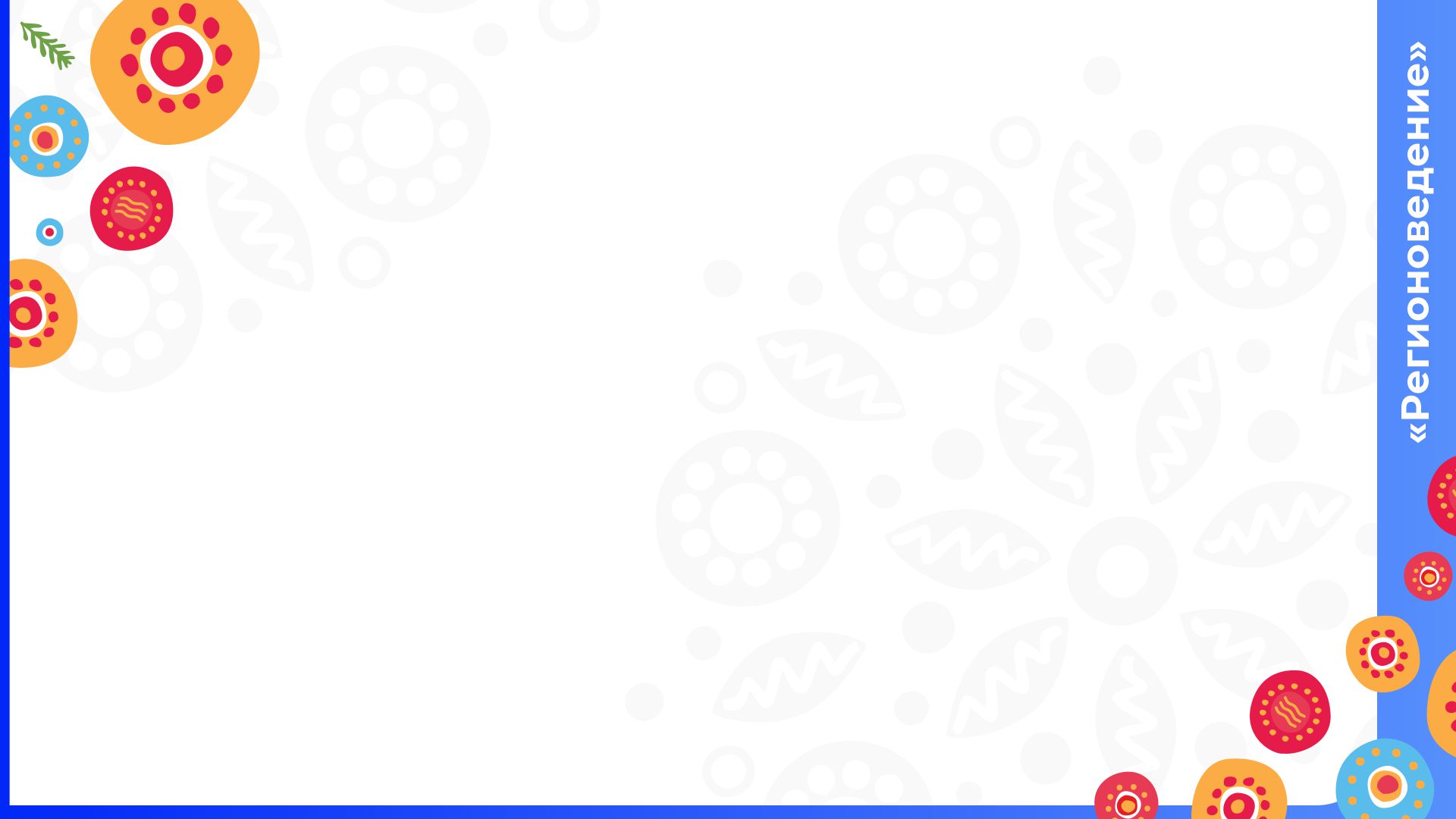 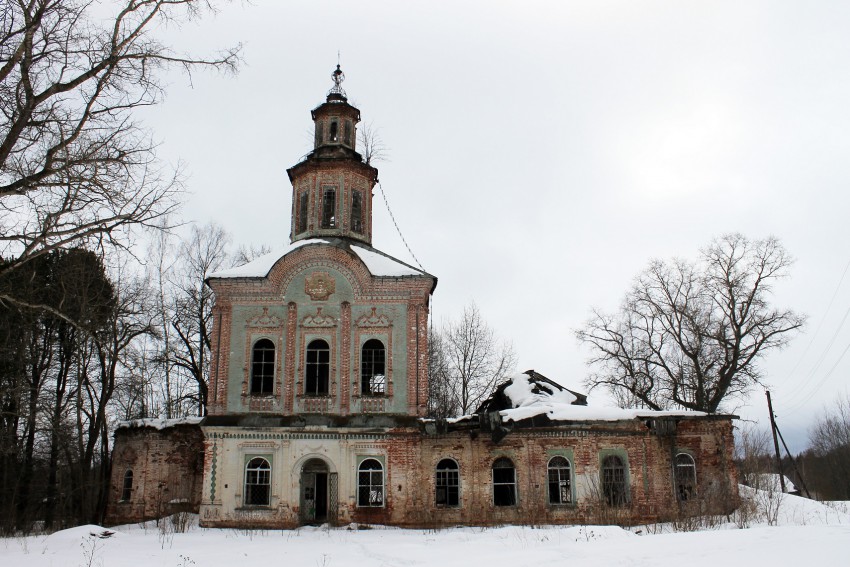 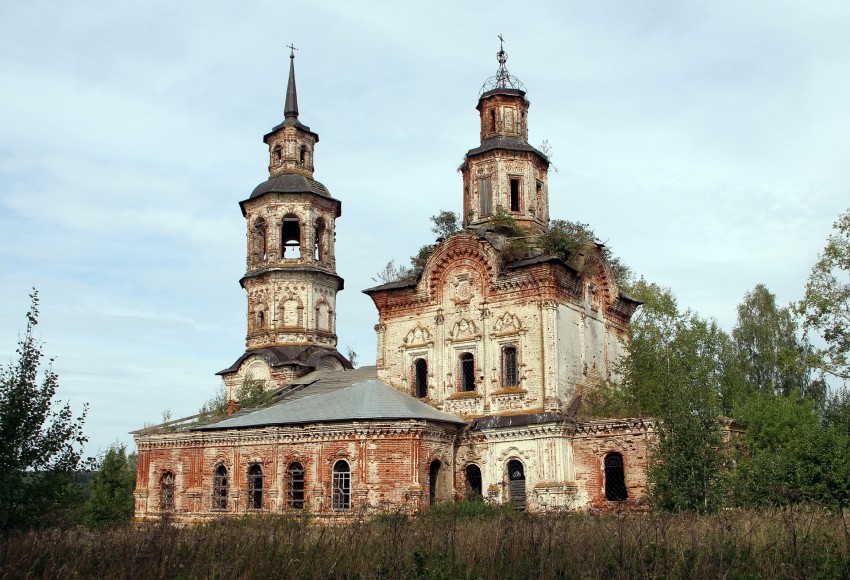 Характерно каменное узорочье из фигурного кирпича
Владимирская церковь с. Верхкумёны
Троицкая церковь в с. Раменье
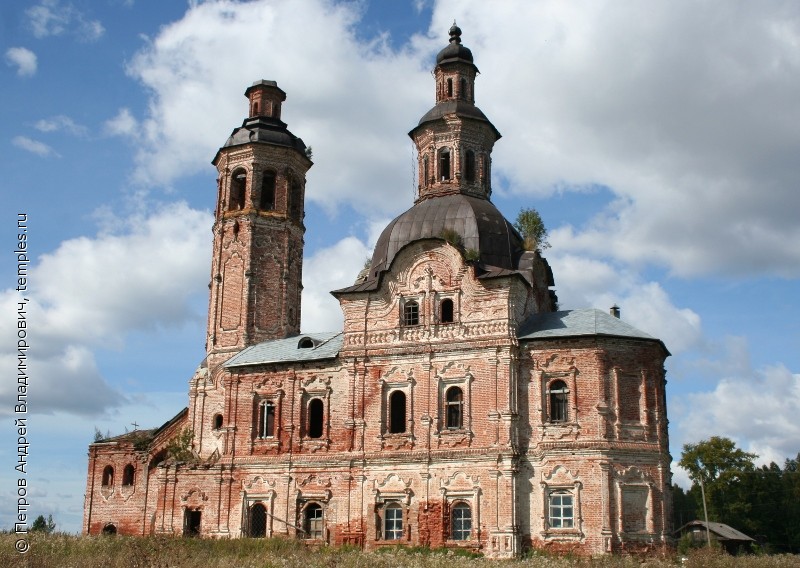 Храм Спаса Всемилостивого с. Вяз
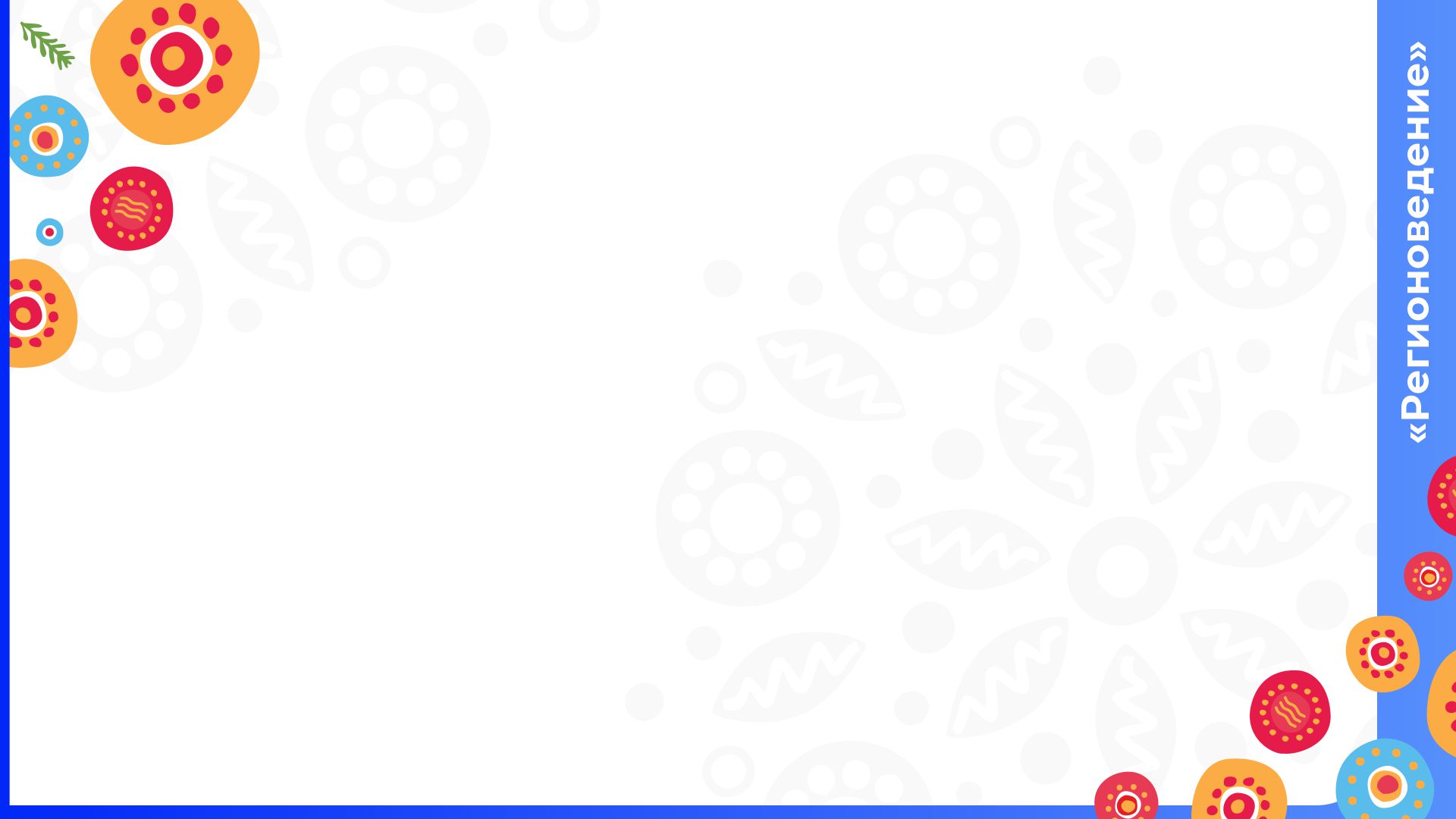 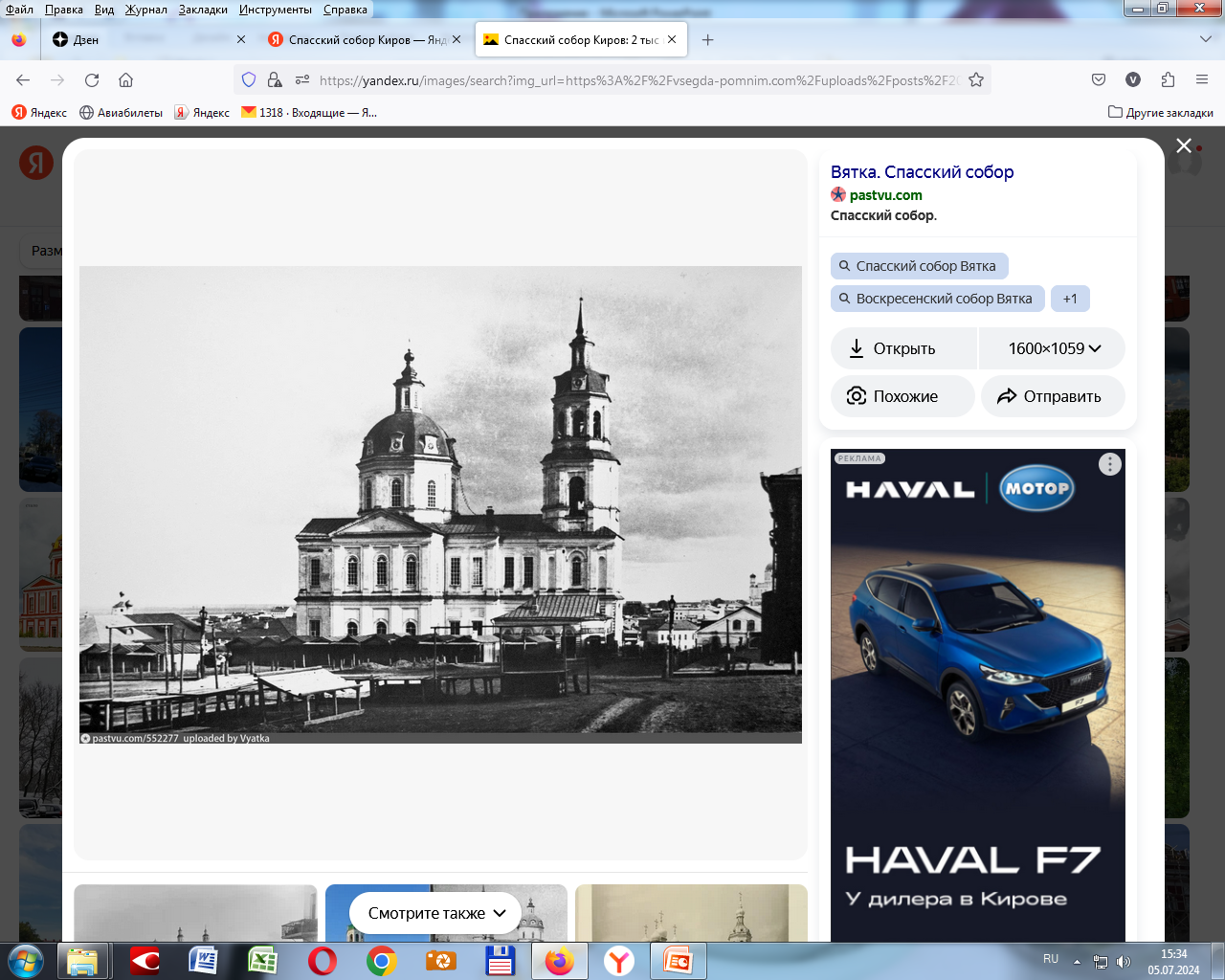 Троицкая церковь с. Истобенского
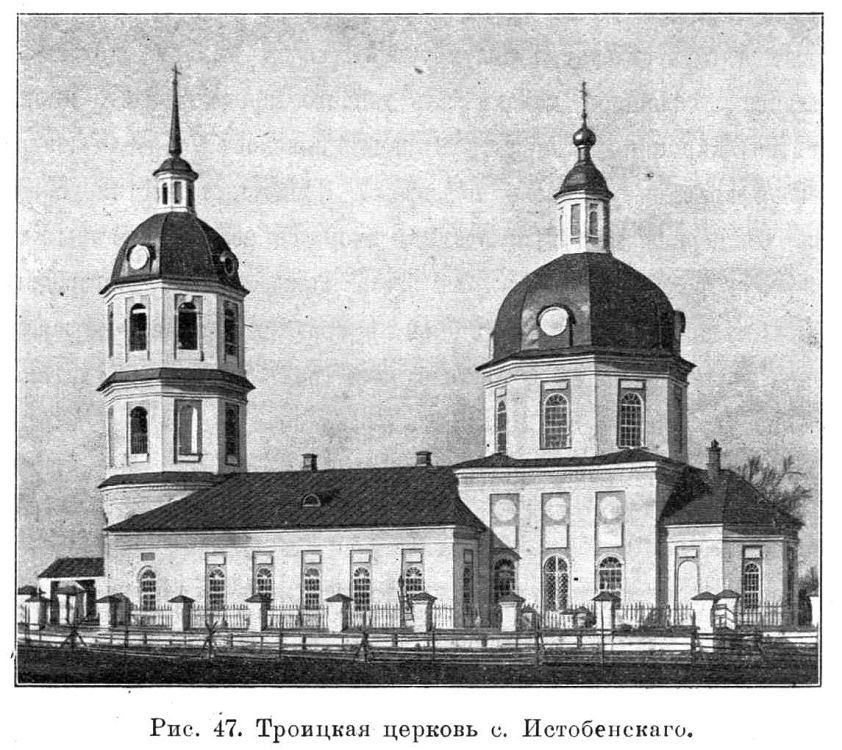 Собор Спаса Нерукотворного Образа в Хлынове, 1763 – 1818
Со второй половины XVIII века  строительство храмов  ведётся согласно архитекторским  проектам  в  стиле Классицизм
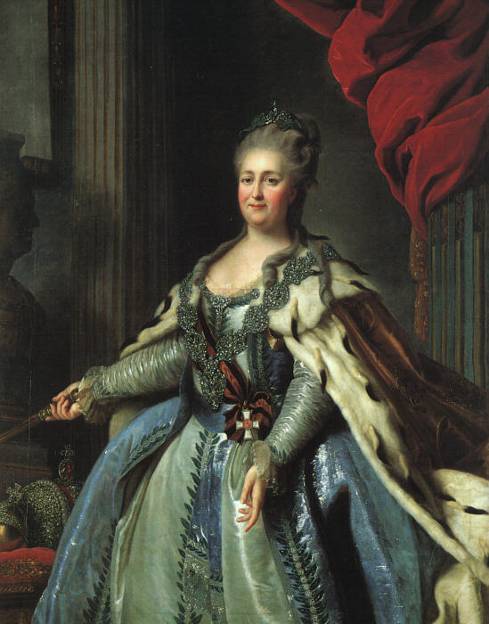 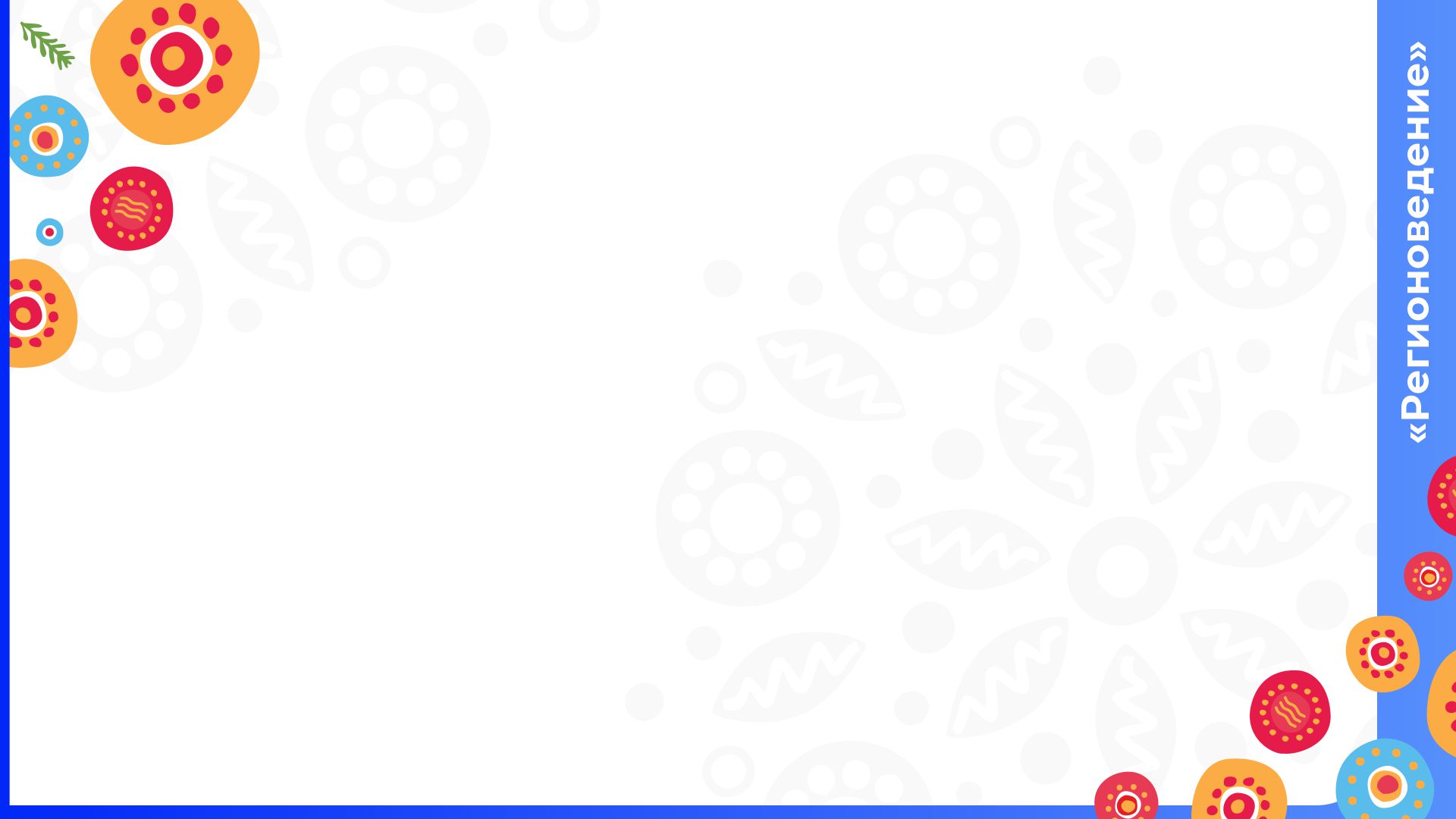 В связи с этим требовалось перестроить город:
Улицы выпрямить.
 Из продольных и поперечных улиц создать прямоугольные кварталы.
 Строить только по утверждённым проектам. 
 Из камня делать не только храмы, но и общественные здания и дома обывателей.
В 1780 году высочайшим указом императрицы Екатерины II городу было присвоено имя Вятка.
В 1784 г. была образована Вятская губерния.
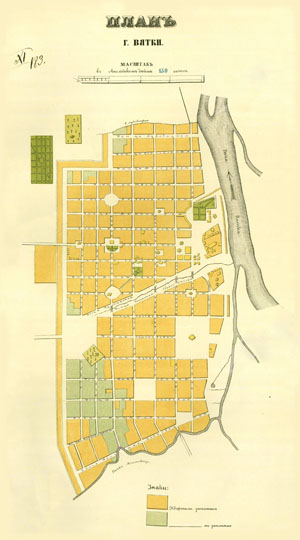 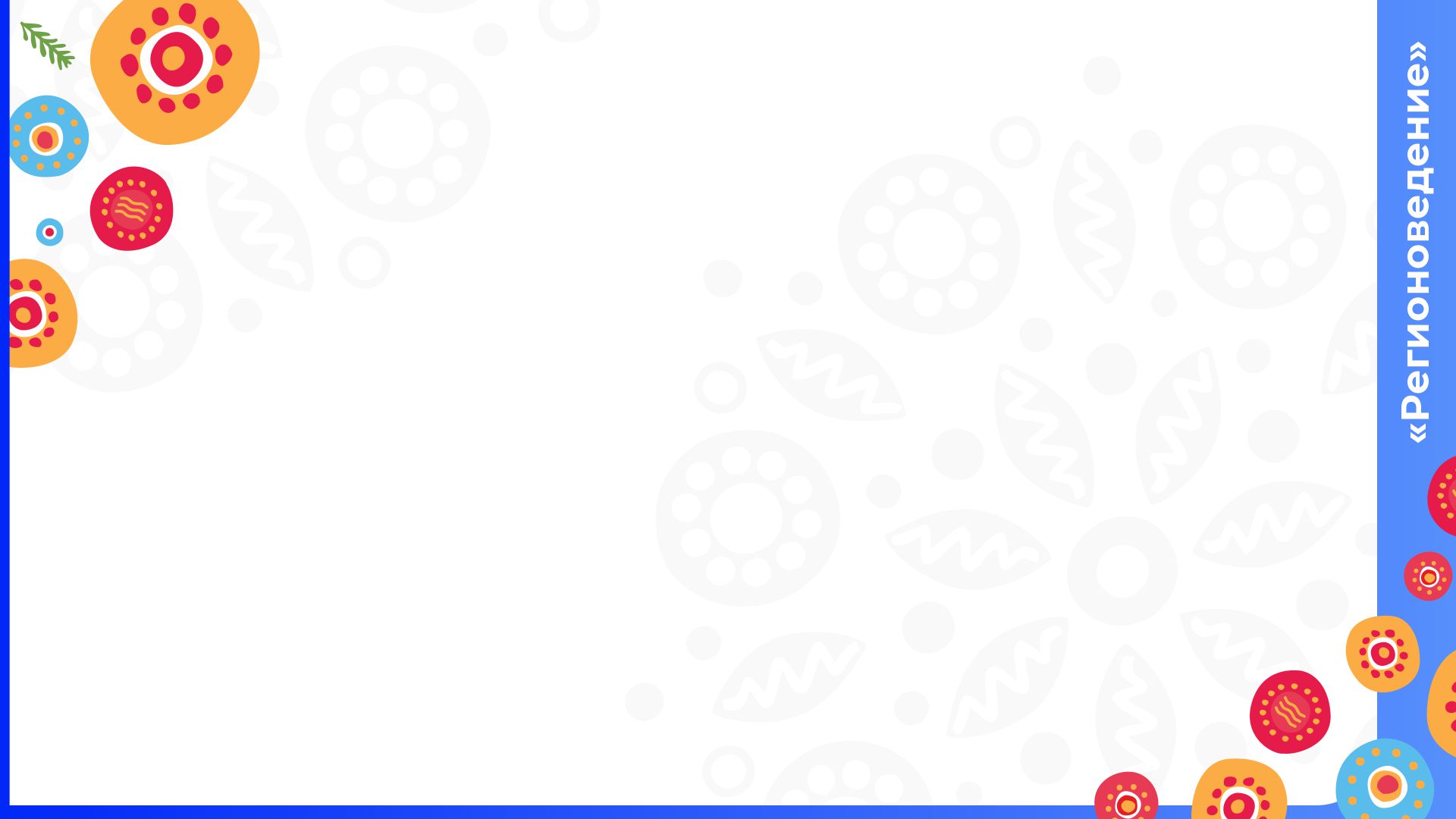 Планы перестройки Вятки


Высочайше утвержденный проектный план города Хлынова Вятского наместничества, подписан 13.08.1784
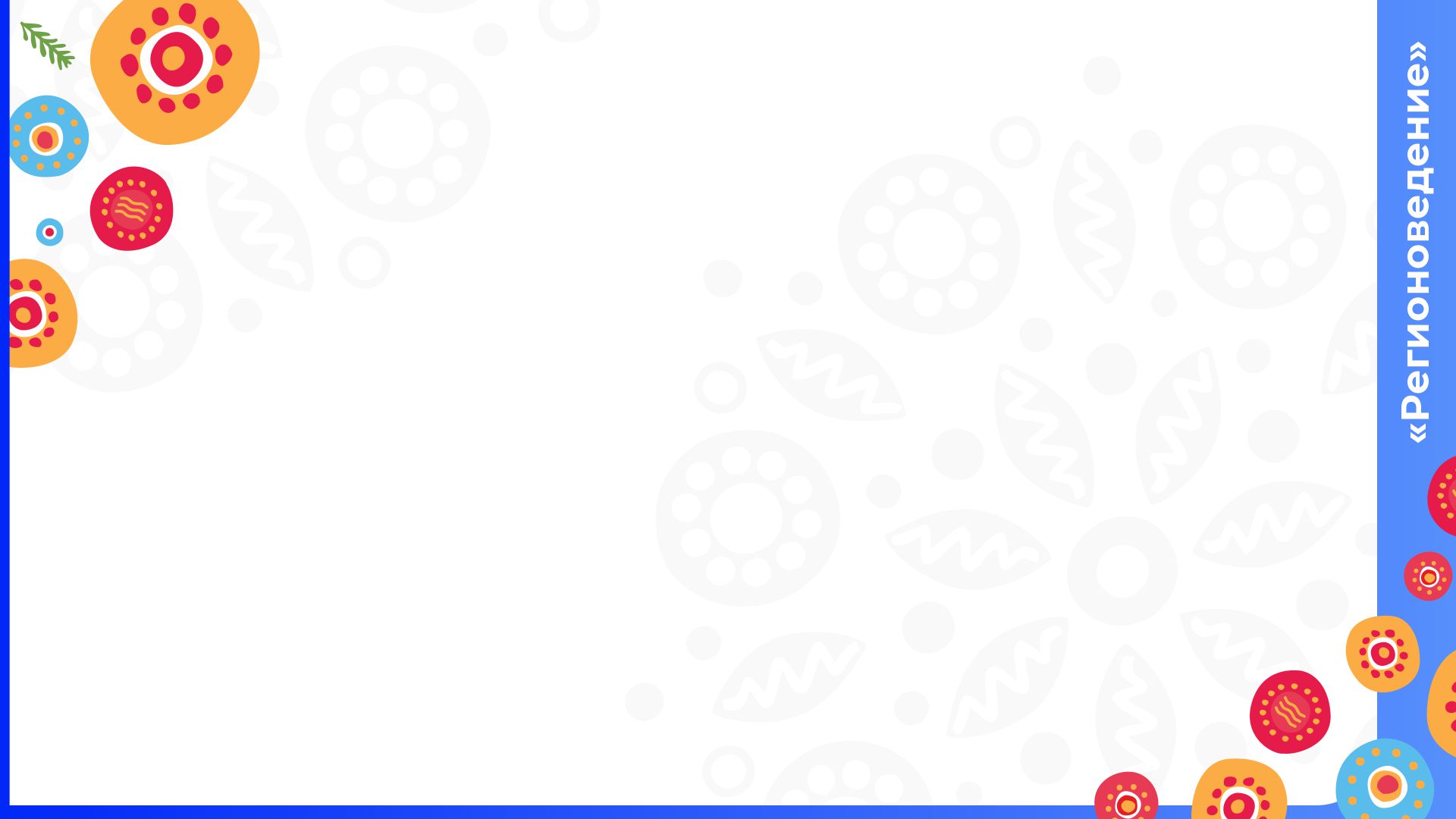 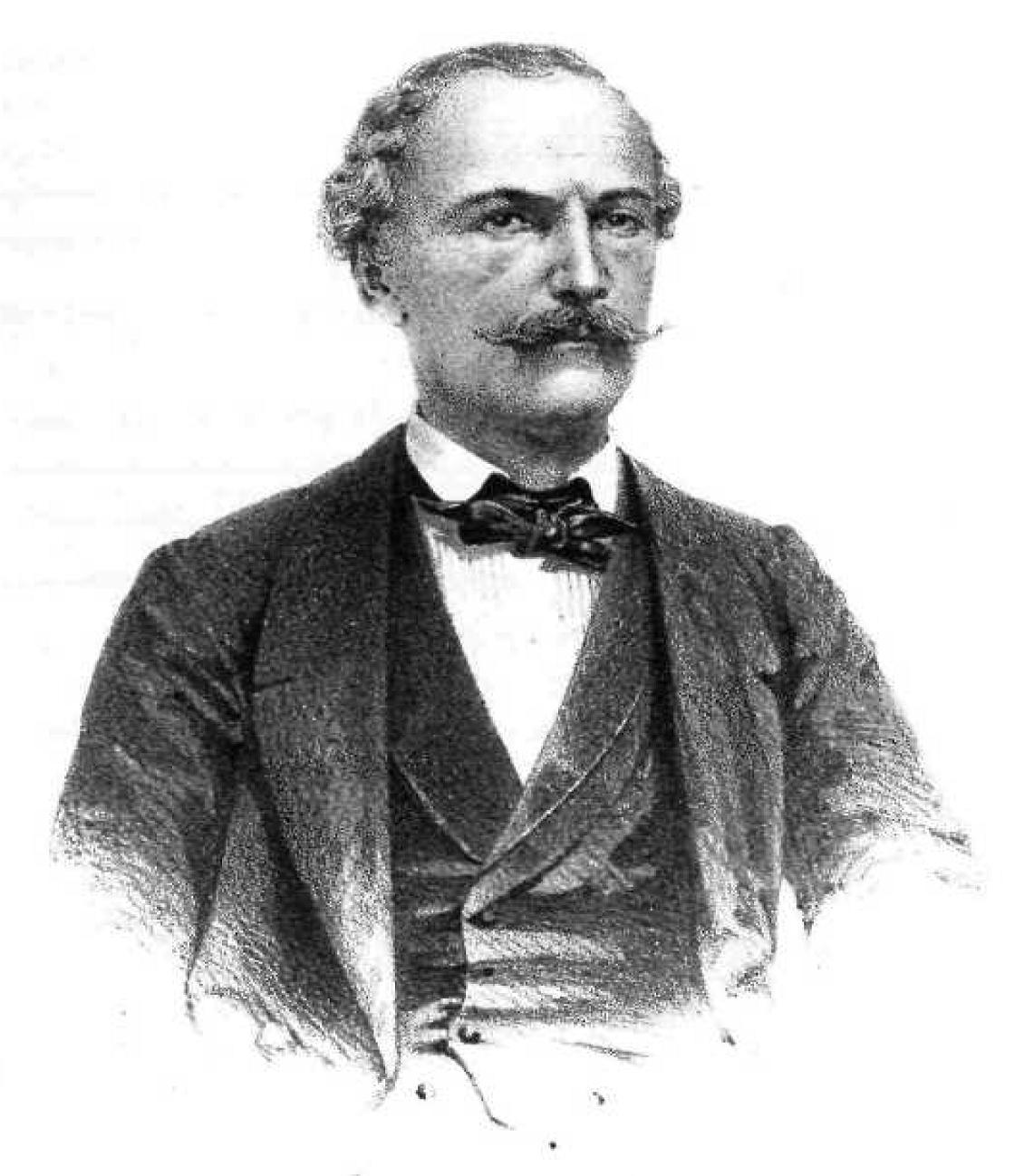 Первый губернский архитектор – Филимон Меркурьевич Росляков (1758 – 1806)
18 декабря 1785 г. определен на вакансию губернского архитектора в Вятку 
1786 – 1806 - двадцать лет напряженной беспорочной службы губернским архитектором
Использует архитектурный стиль – провинциальный классицизм
Здания, построенные Ф.М. Росляковым
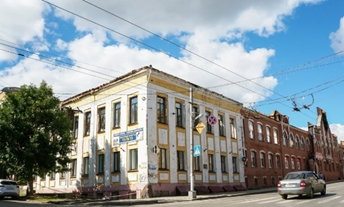 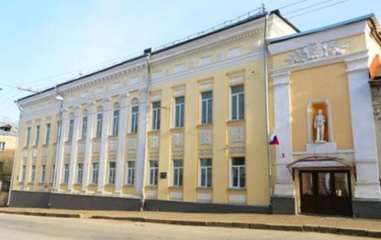 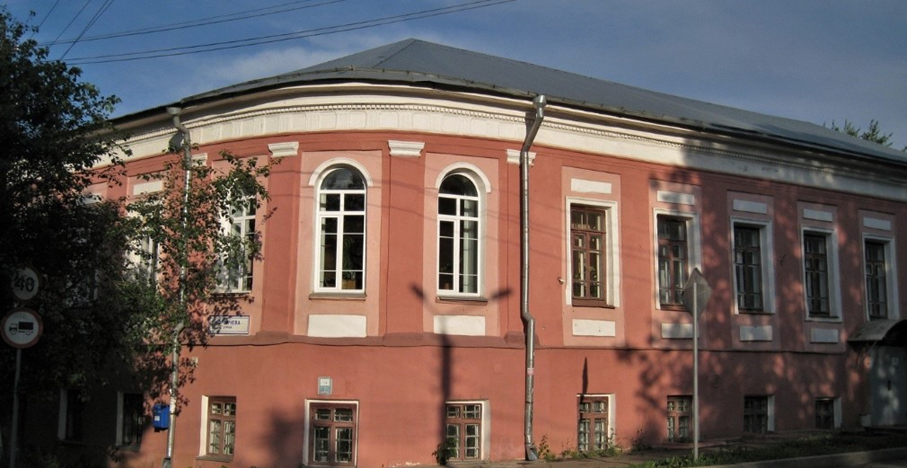 Дом купца Машковцева, Спасская 12а, 12б
В доме М.Т. Окулова (Казанская, 52) архитектор жил и работал
Дом Ф.И. Злыгостева, Герцена 39
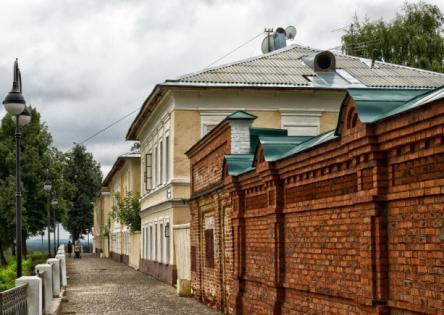 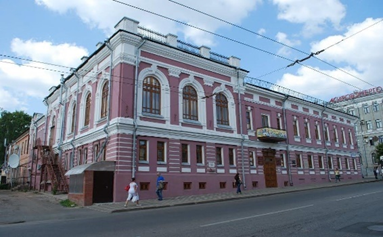 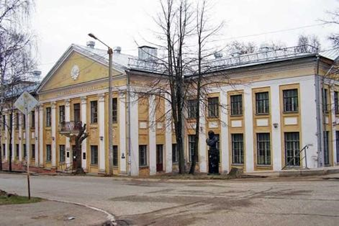 Комплекс домов служителей кафедрального собора,
Набережная Грина 15, 17, 19, 21
Дом П. Г. Аршаулова, Спасская 34
Дом В.Б. Хохрякова, Герцена 50
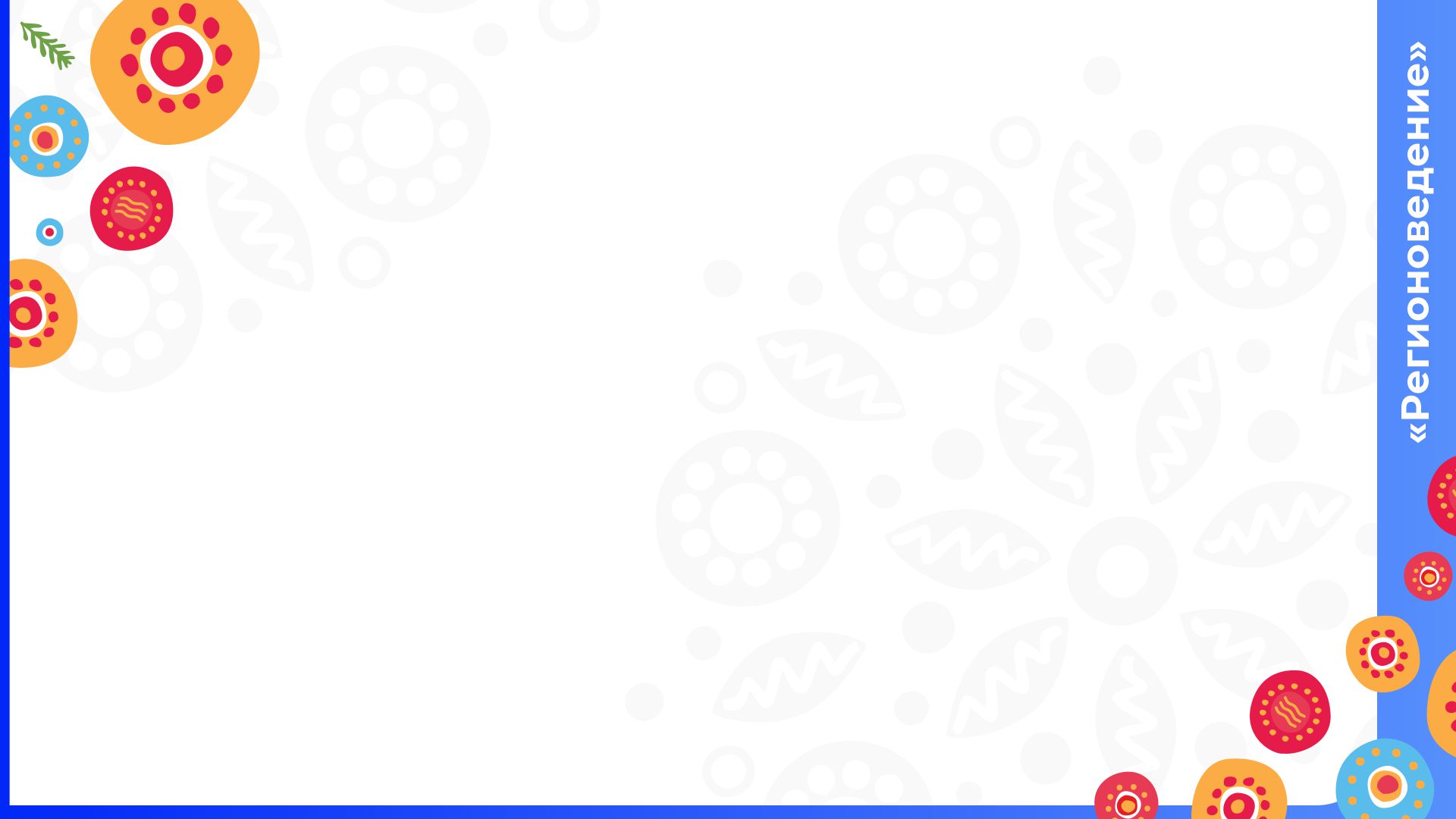 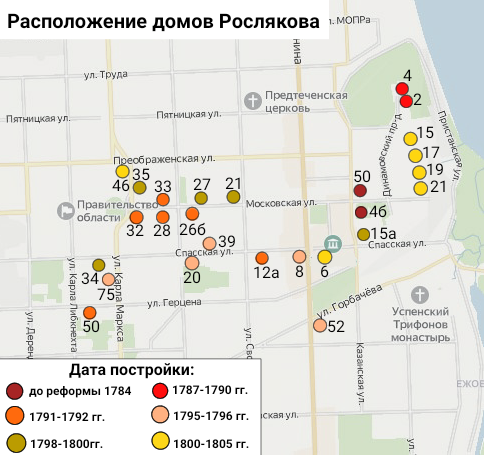 Расположение сохранившихся домов Ф.М. Рослякова на современных улицах Кирова
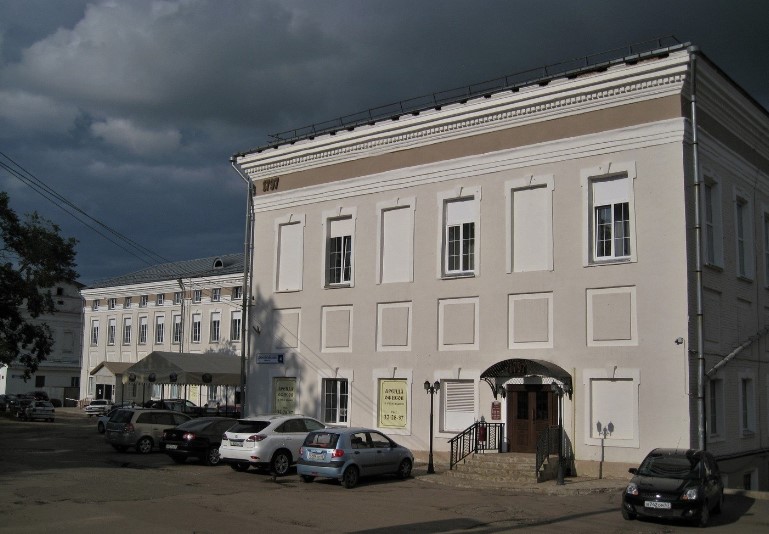 Первые его сооружения – 
здания Присутственных мест               (Динамовский проезд 2, 4)
Адреса зданий, построенных Ф. М. Росляковым
Провинциальный классицизм
Вятский художественный музей
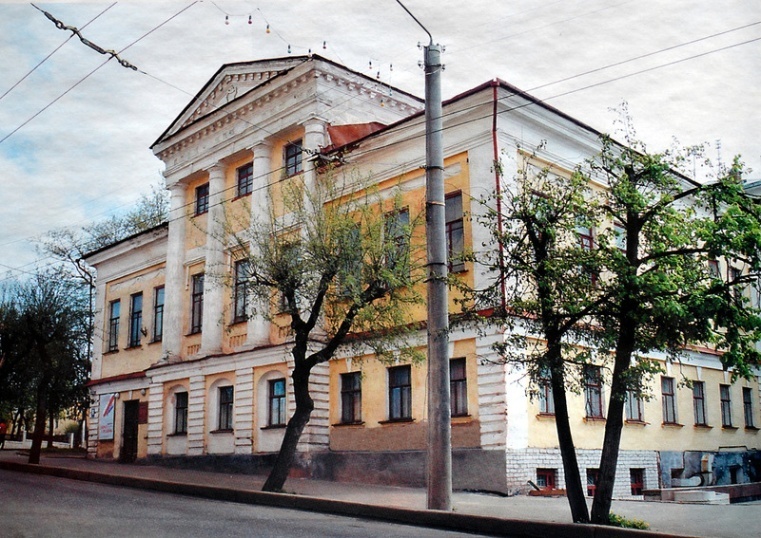 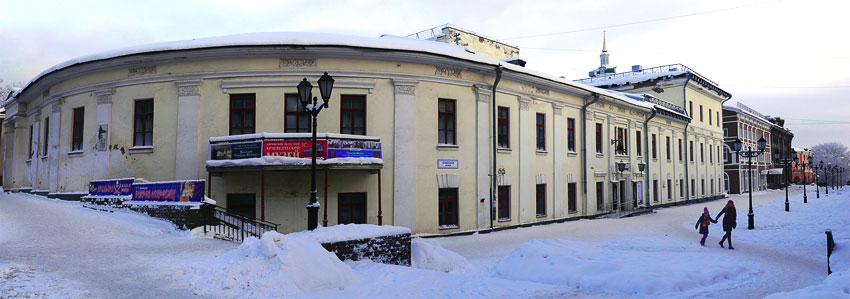 Здание общественного собрания (Театр на Спасской), 1816
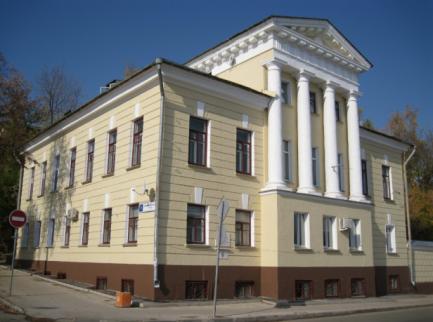 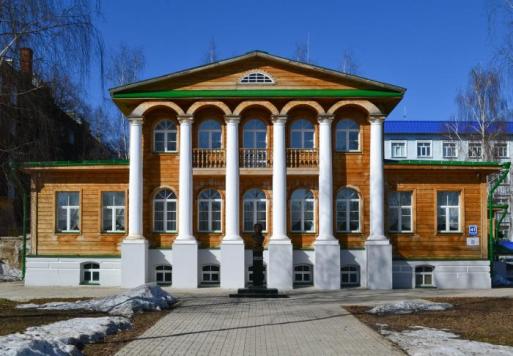 Дом купца И. Репина, 1816
Дом Фармаковских, 1825-1826
Дом В.Я. Жмакиной, 1815 (рек. 2014)
Александровский сад
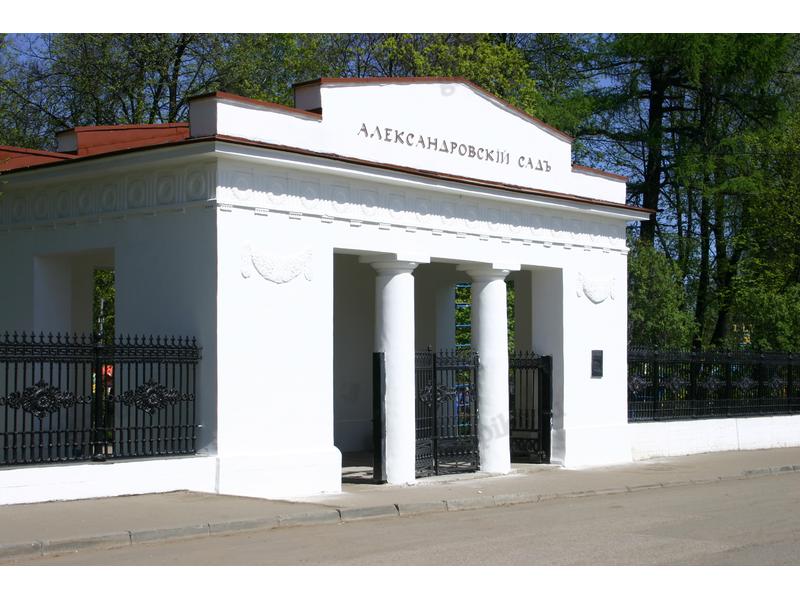 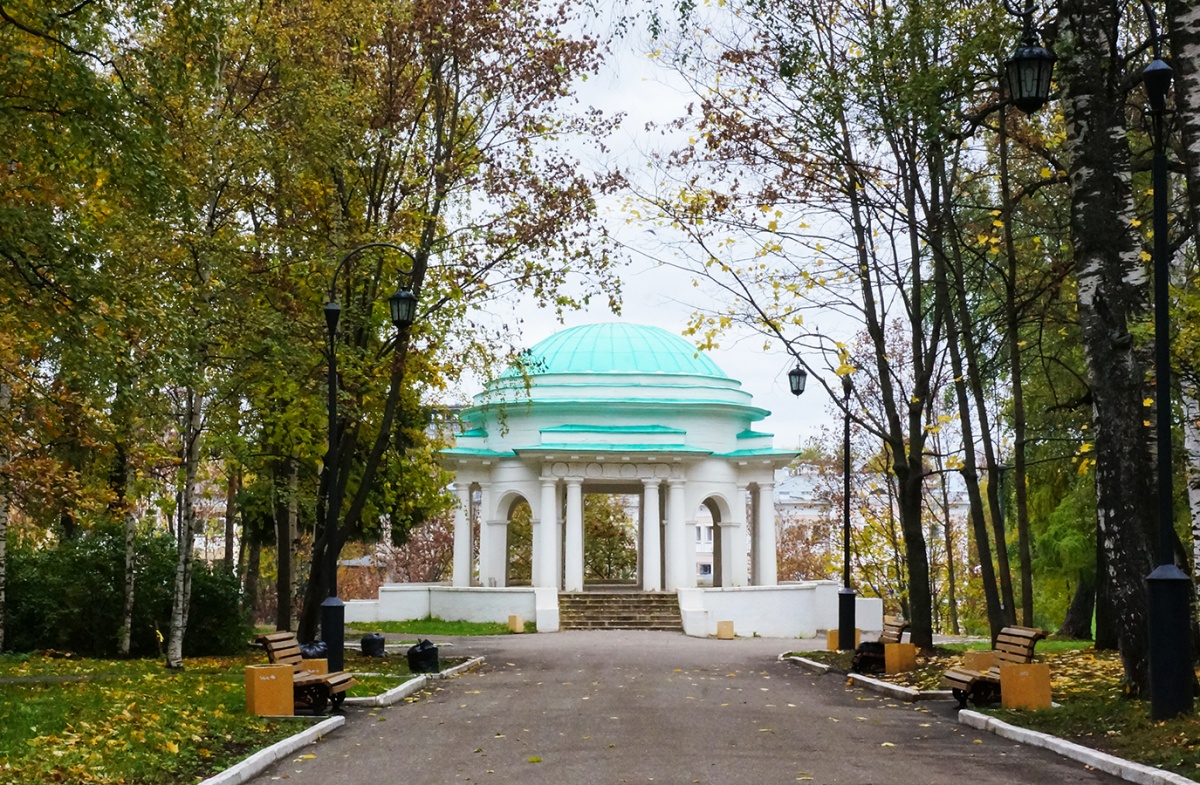 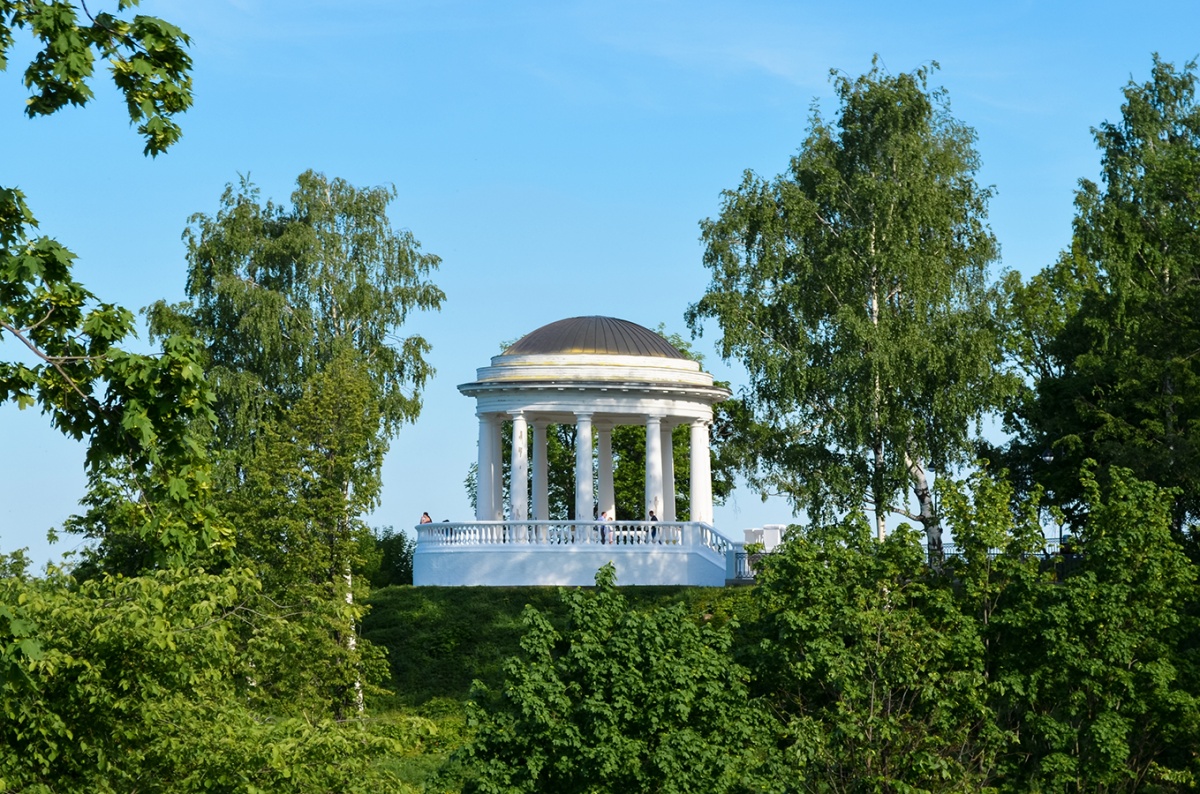 Входной портал и решётка ограды. Архитектор А. Витберг
Внутренняя и береговая ротонды Александровского сада. 
Архитектор А. Трофимов
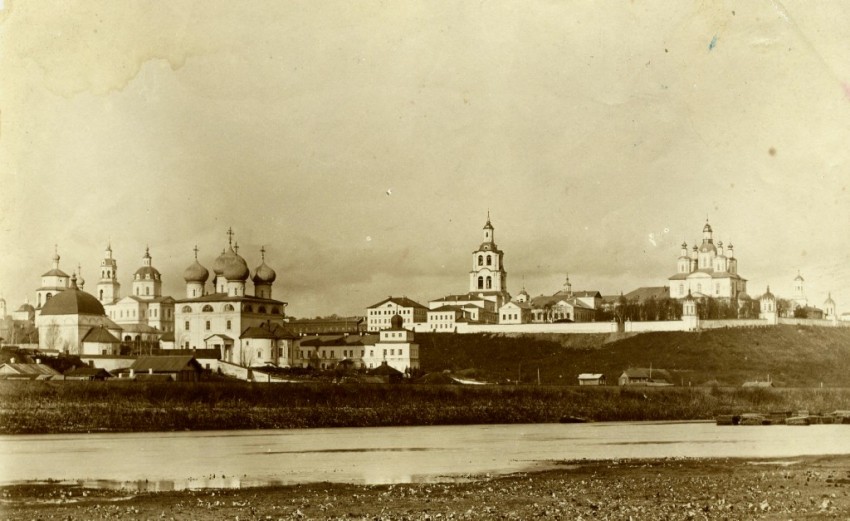 Вид на город со стороны реки        Вятки  в середине XIX века
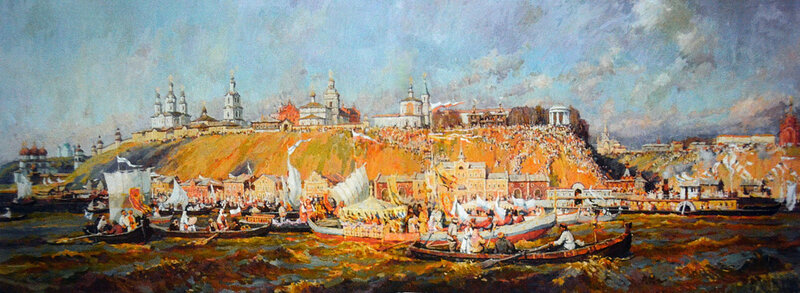 В. Попов. Проводы иконы Николая Чудотворца на реку Великую в Вятке.
Смешение  архитектурных стилей - ЭКЛЕКТИКА
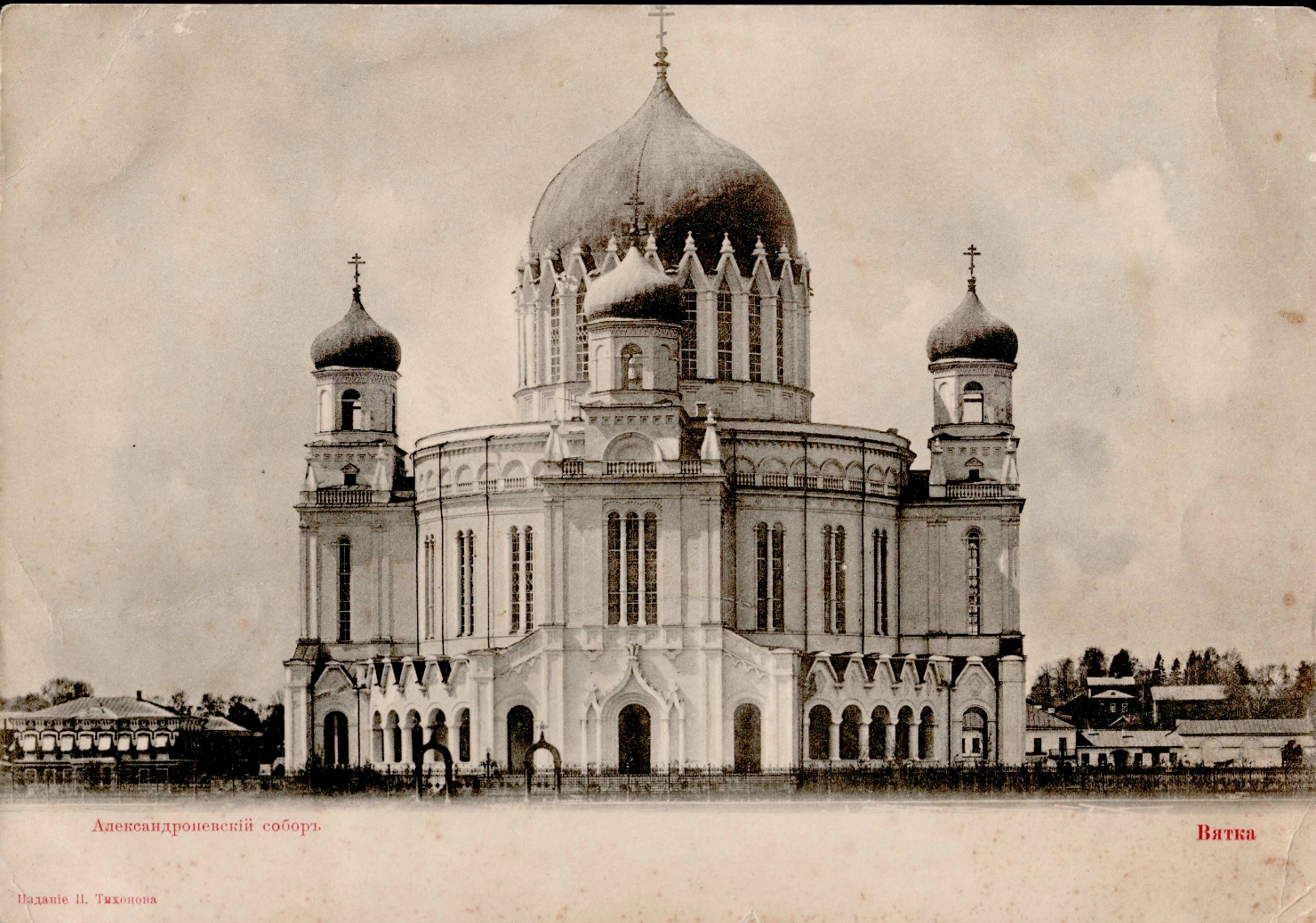 Крестообразный план собора характерен для византийской храмовой архитектуры.

В облике собора видим черты разных эпох и стилей: 

романских храмов средних веков, 
элементы готики, 
декор старо-русских  церквей,
 элементы поздних «ампирных» храмов
Собор Александра Невского. 1839 - 1864 
(Архитектор А. Витберг) 
Собор не сохранился
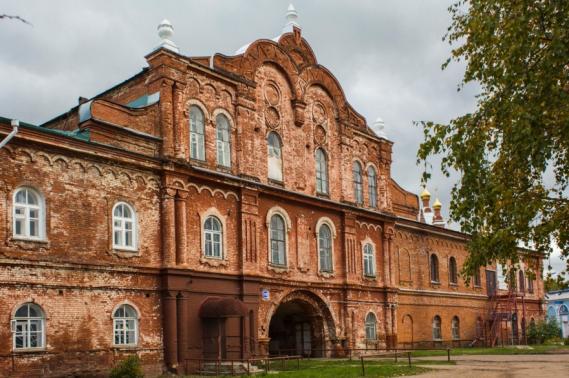 Исторический стиль
Архитектор А.С. Андреев:  яркий пример русского стиля в постройках Преображенского монастыря
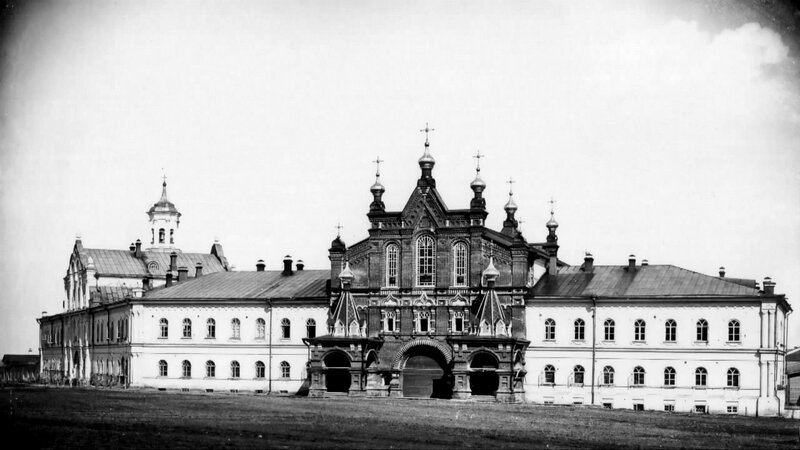 Северо-западный келейный корпус с ремесленными мастерскими, 1870 - 1883
Западный келейный корпус с домовой церковью                      в честь иконы Божией Матери                                           «Утоли моя печали»  1870 - 1883
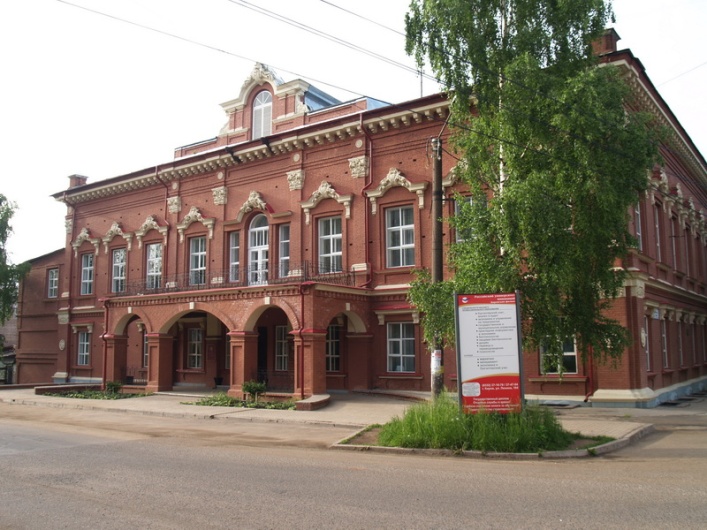 Некоторые архитекторы  выбирали  за основу  один какой-нибудь исторический стиль
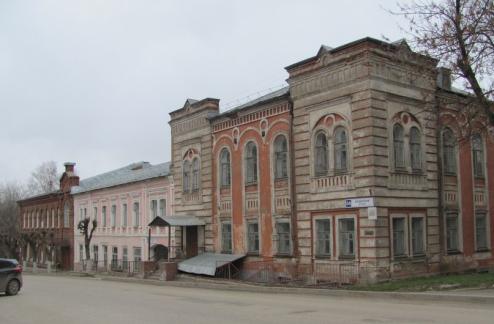 Краснокирпичный особняк для Я. А. Прозорова (1872) архитектор А.С Андреев (Филиал МФЮА)
Дом для П.В. Алцыбеева (1872 – 1875) 
             архитектор В.М. Дружинин 
  (Вятское художественное училище им. А.Рылова)
Иван Аполлонович Чарушин
Прекрасные работы Чарушина в разной стилистике и сегодня являются подлинными украшениями нашего города
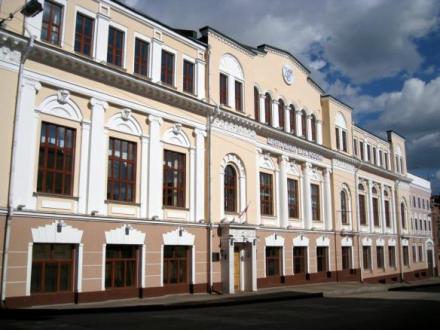 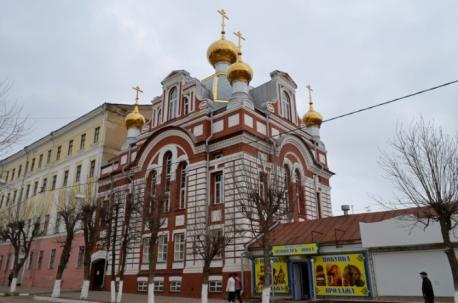 Екатерининская домовая церковь при Мариинской гимназии, 1899 - НЕОБАРОККО
Русский для внешней торговли банк, 1912, 
рек. 1926, 1937, 1980 (Центральный банк)
– в стиле неоклассицизмА
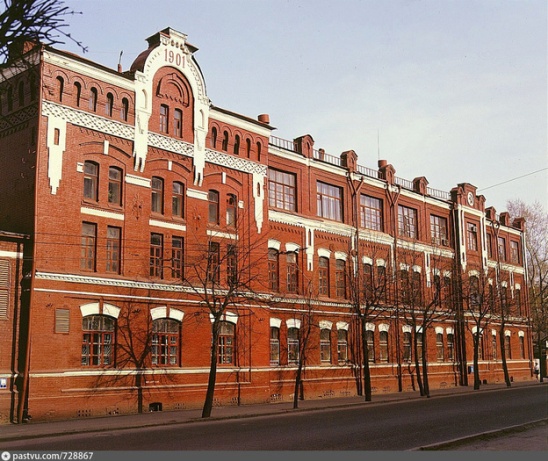 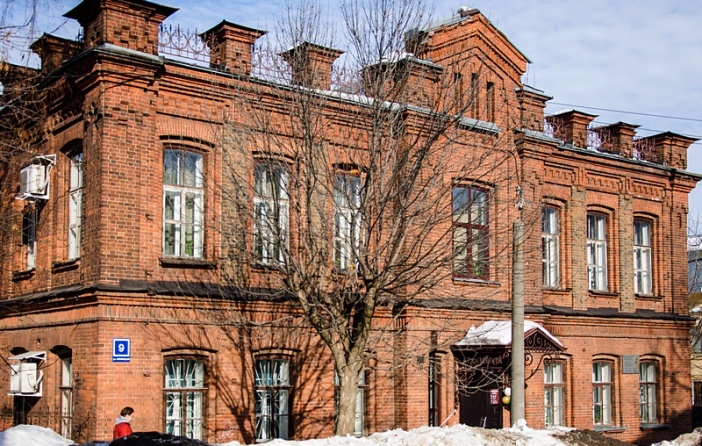 Церковно-приходская школа при церкви Иоанна Предтечи, 1901 – 1903. 
Архитектор И.А. Чарушин
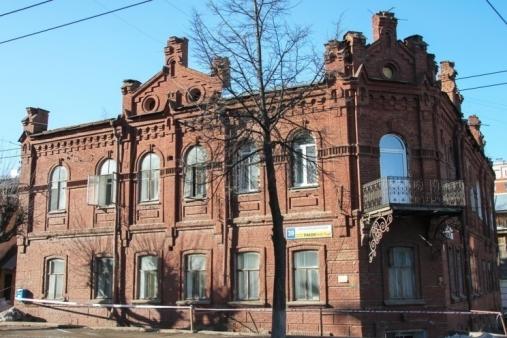 Казённый спиртоочистительный склад, 1901 – архитектор И.А. Чарушин (бывший завод КРИН)
Для рубежа XIX  и XX века  характерны постройки в краснокирпичном  исполнении
Дом Ф. Ездакова, 1905. Архитектор Э.К. Нюквист
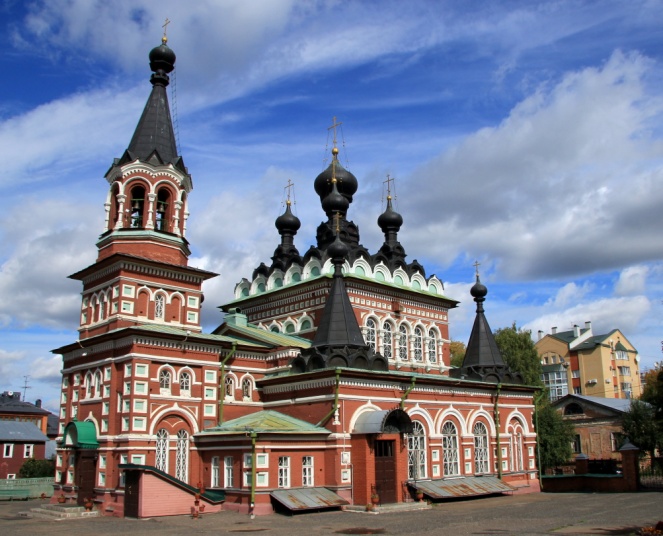 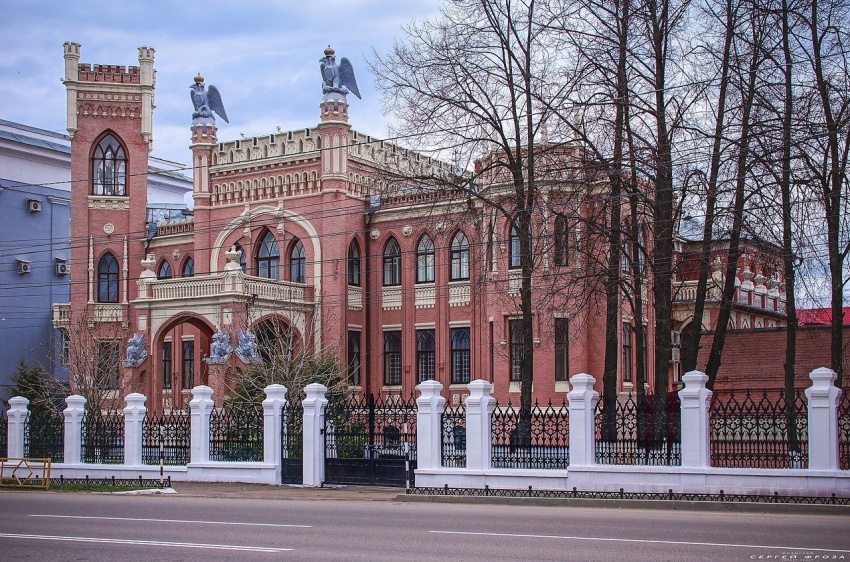 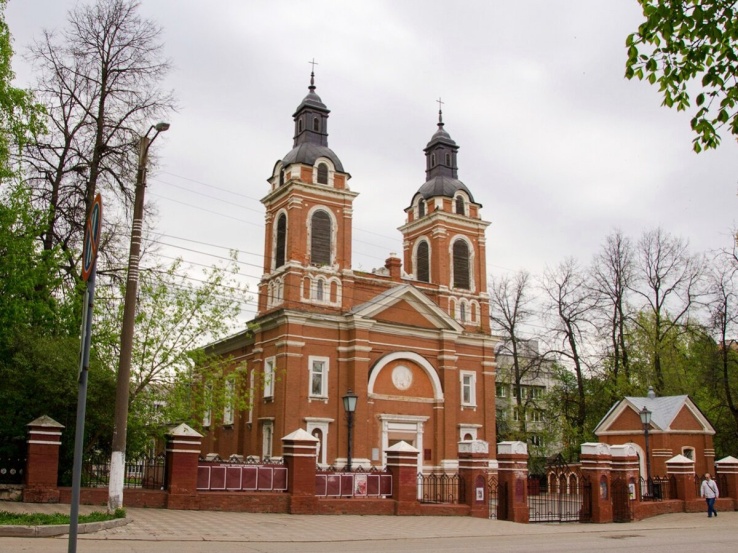 Свято-Серафимовская единоверческая церквь, 1905. Архитектор И.А. Чарушин – неорусский стиль
Особняк Т.Ф. Булычева, 1908 – 1911 (Управление ФСБ). Архитектор И.А. Чарушин – неоготический стиль
Александровский костел, 1899-1903. Архитектор К. Войцеховский, строительными работами руководил архитектор И.А. Чарушин – 
черты барокко, классицизма 
и  модерна
В краснокирпичном  исполнении  встречаются разные по назначению постройки в разных стилях
Эклектика
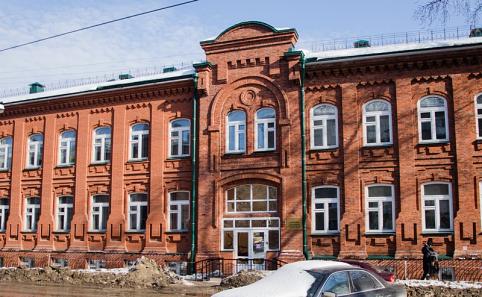 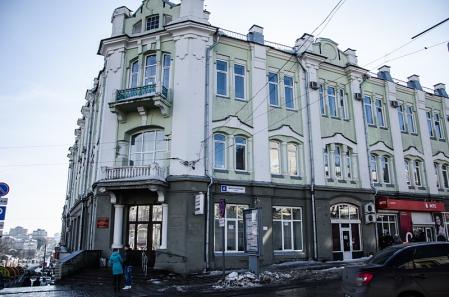 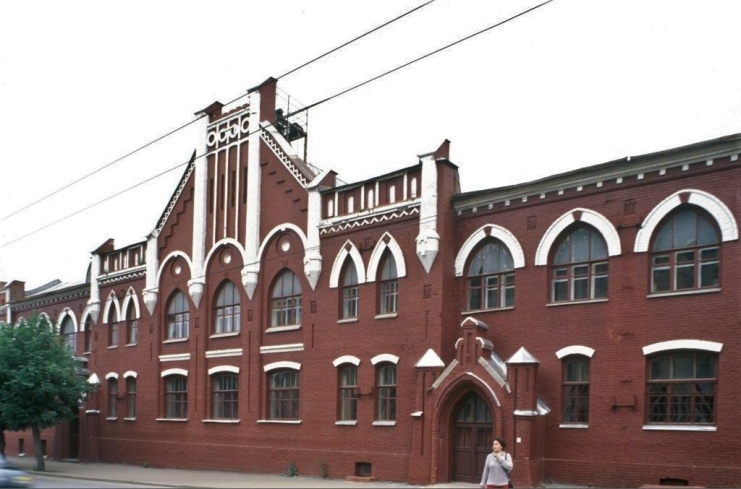 Дом купца Клабукова, 1915-1925 (Центральная поликлиника). Архитектор Ф. Ф. Яголковский
Мастерские учебных пособий, 1916-1920 
(бывший завод Физприбор). 
Архитектор И.И. Горбунов
Бактериологический институт Вятского губернского земства (Центр гигиены и эпидемиологии в Кировской области), 1914. Архитектор И.И. Горбунов
Конструктивизм
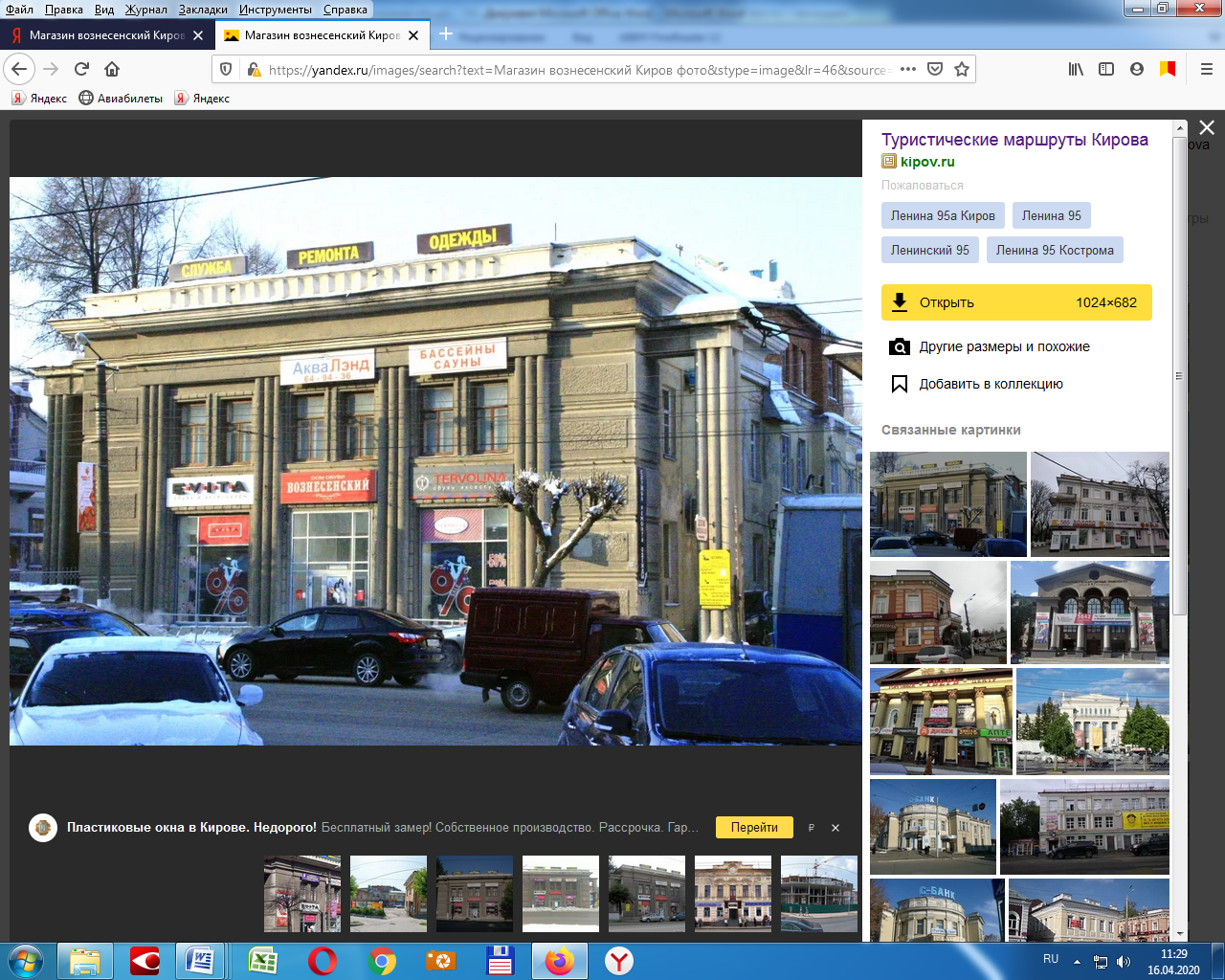 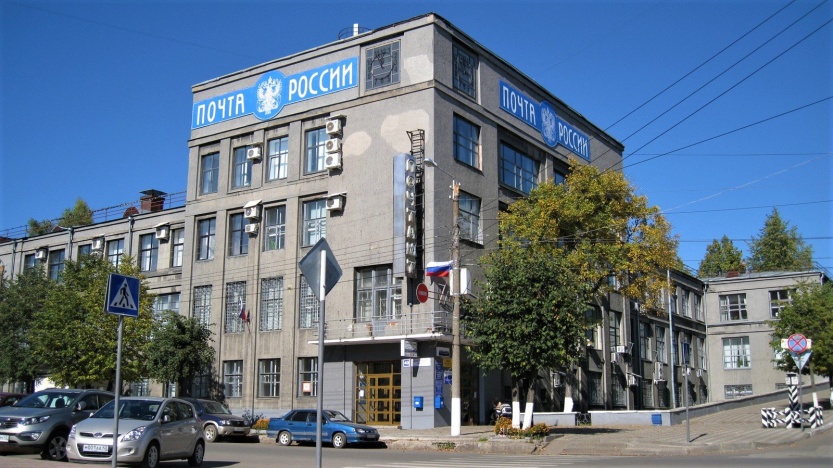 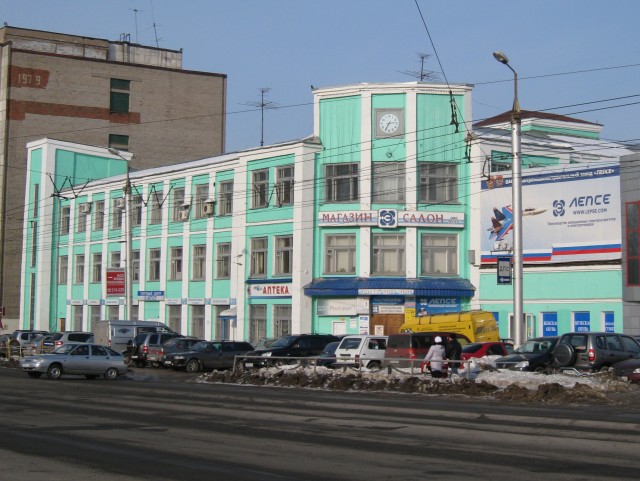 Административное здание КУТШО - завод учполитехоборудования №1, 1932 (Завод им. Лепсе)
Магазин «Вознесенский», 1938. Архитектор Е.И. Громаковский
Дом связи, 1930  (Главпочтамт). Архитектор Б. Коршунов
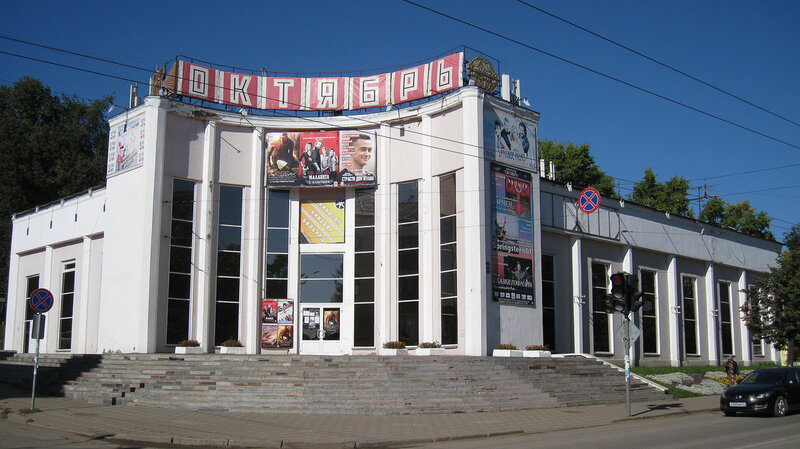 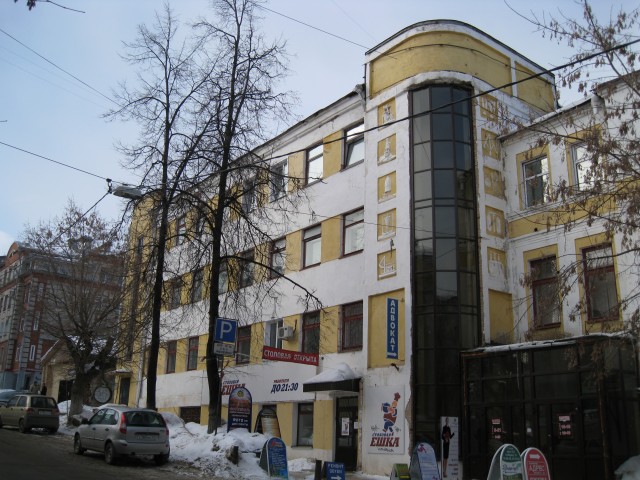 Кинотеатр «Октябрь», 1938. Архитектор В.П. Калмыков
Административное здание КУТШО № 2, 1936 (Заводоуправление «Физприбор»)
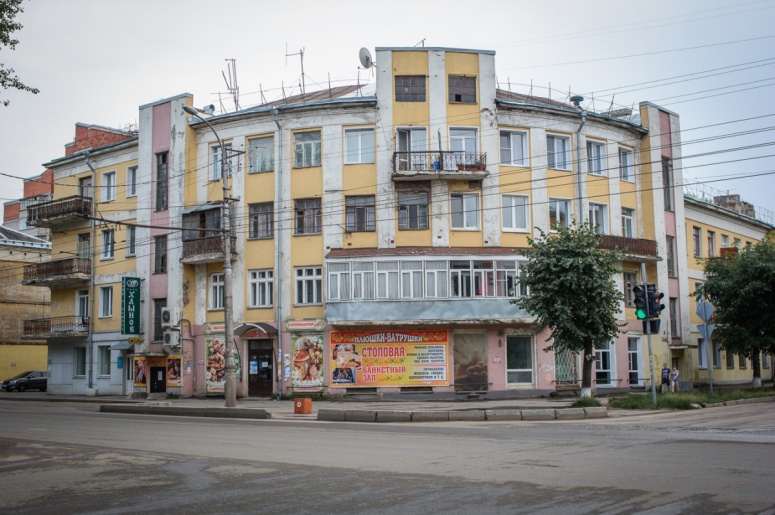 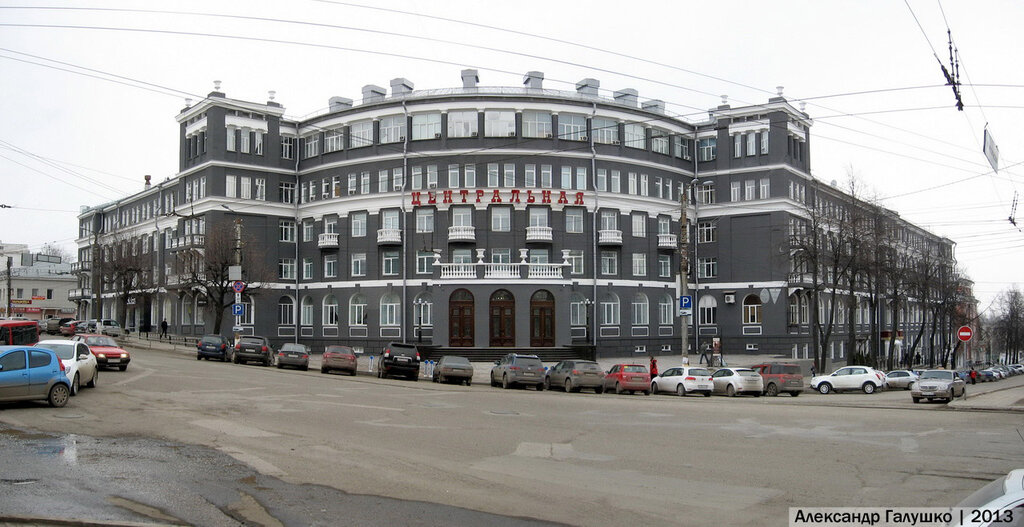 «Начальственный дом», 1935
Центральная гостиница, 1937
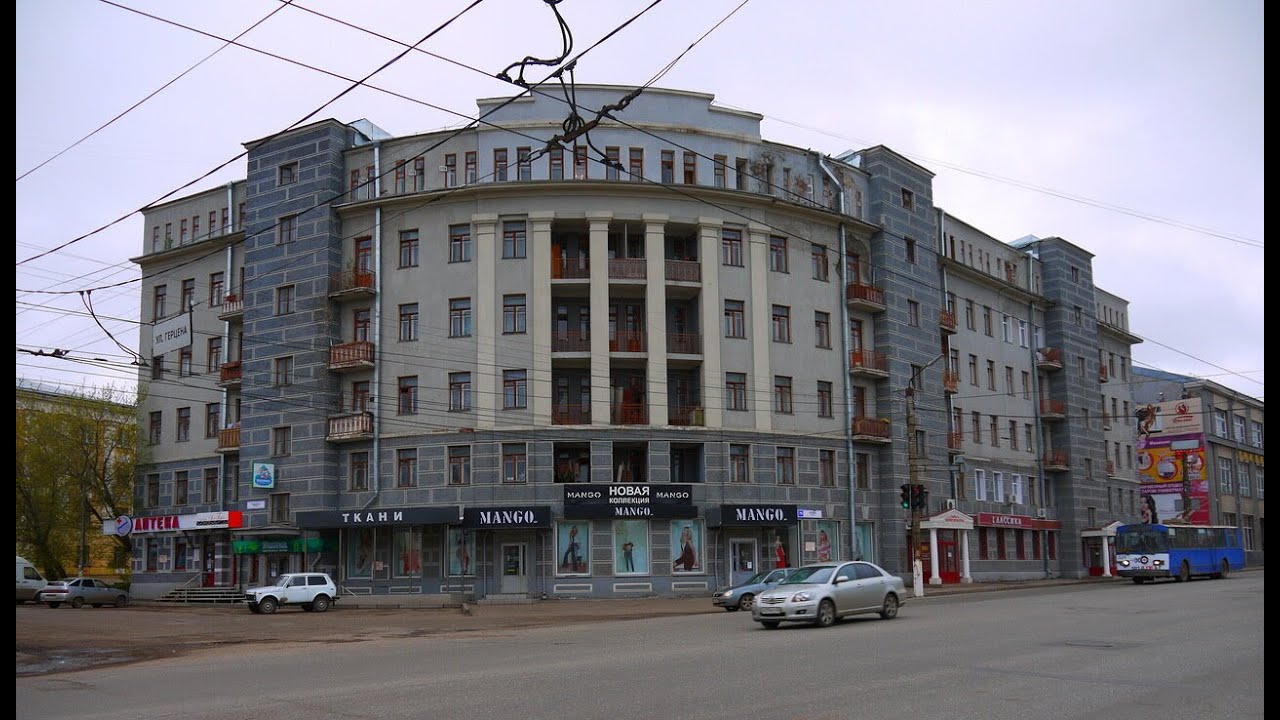 Последние  здания, построенные  архитектором И.А. Чарушиным  имеют циркульные  линии  фасадов
Дом чекистов, 1939
Сталинский ампир
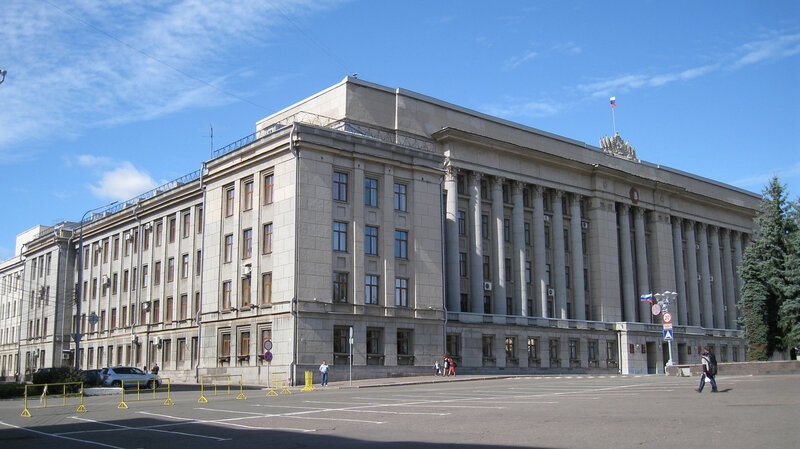 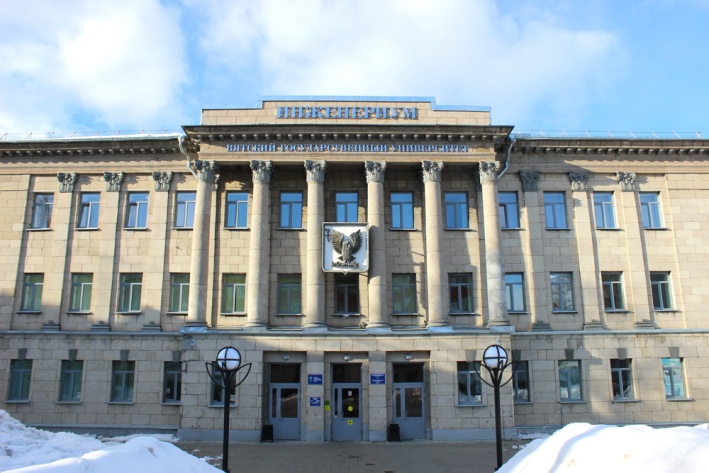 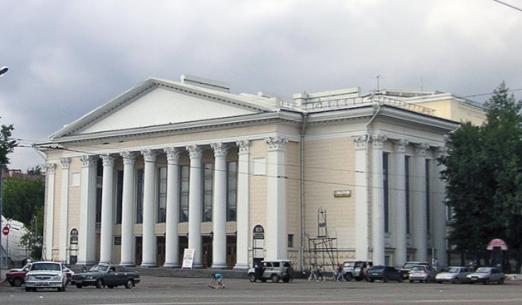 Дом политического просвещения, 1953 (корпус ВятГУ № 11 Инженериум)
Дом Советов, 1937-1949, 
Архитектор Е.И. Громаковский
Областной драматический театр, 
1939 – 1959. 
Архитекторы К. Ф. Буров, А. П. Федоров
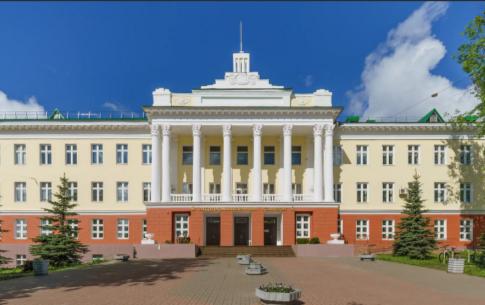 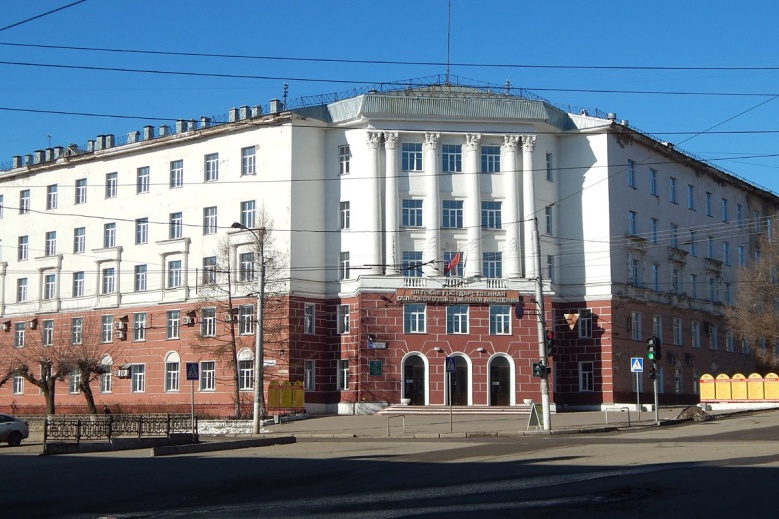 Политехнический техникум (Лесопромышленный колледж), 1957. Архитектор Н.И. Козлов
Главный корпус ВГАТУ, 1960
Советский модернизм
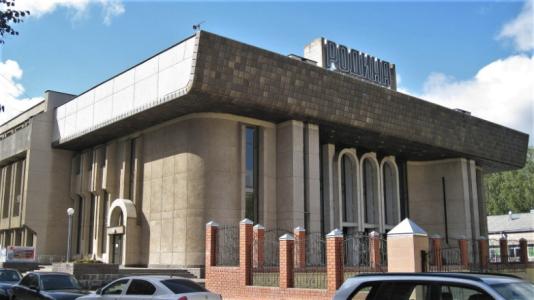 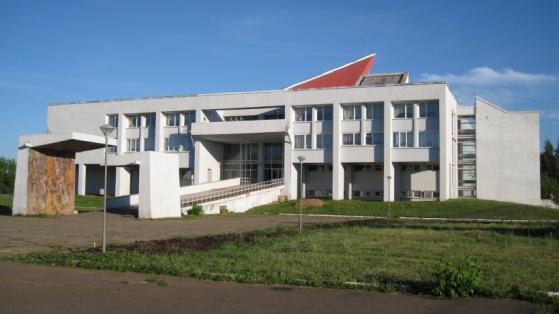 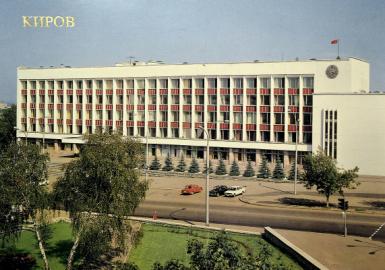 ДК Родина, 1987
Дворец Пионеров – Мемориал, 1974
Административное здание горкома и горисполкома, 1979
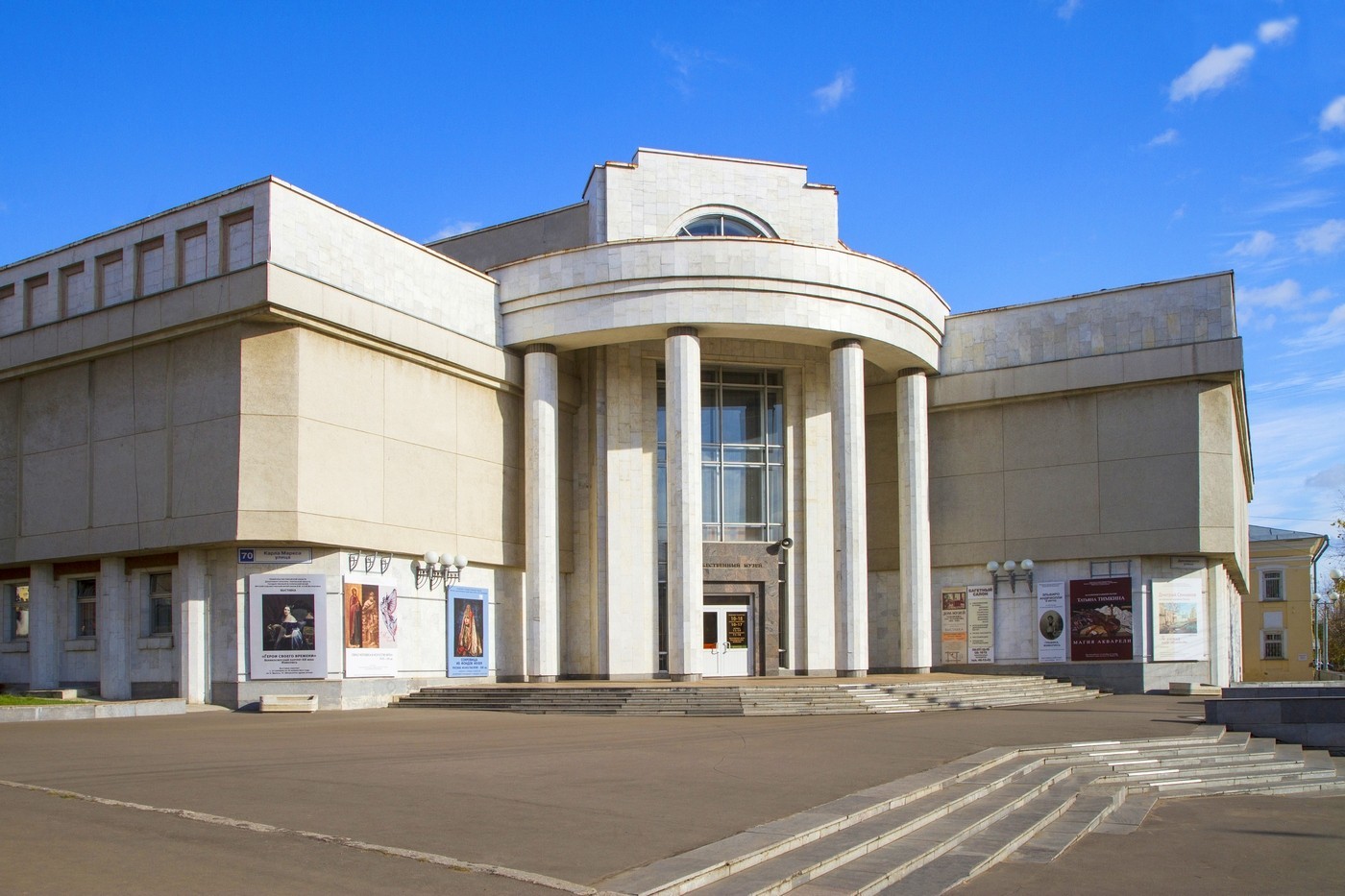 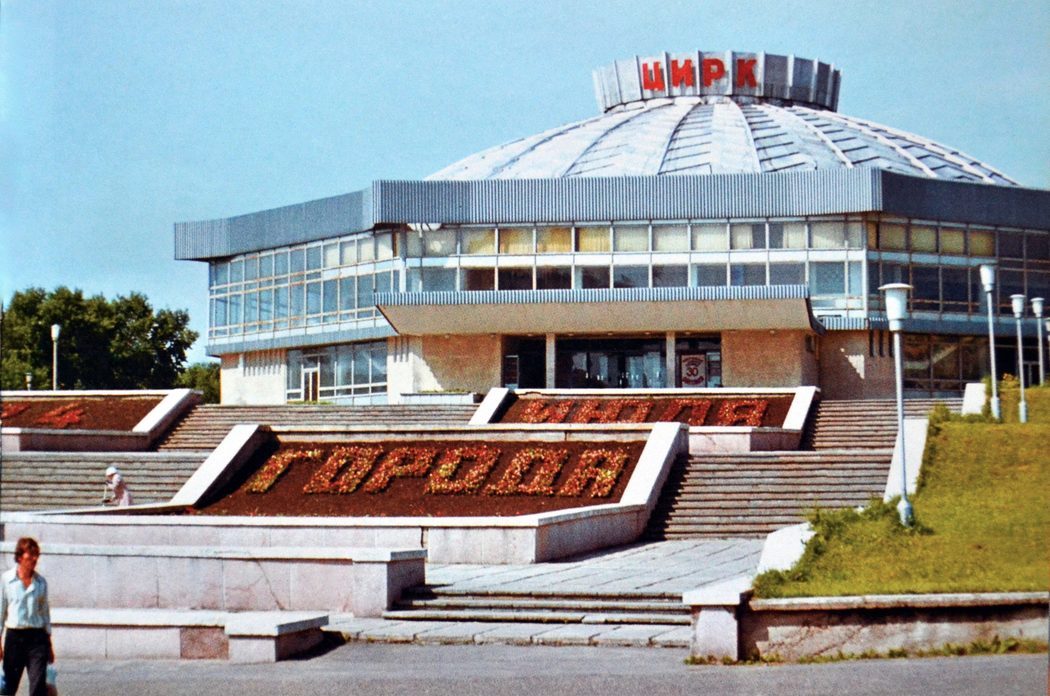 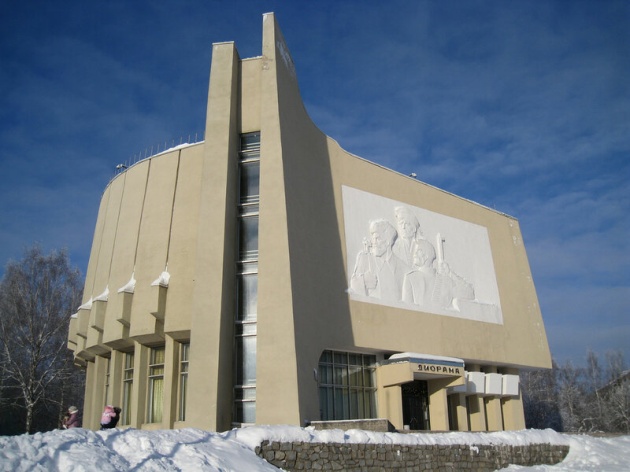 Вятский художественный музей 
им. В.М. и А.М. Васнецовых, 1992
Цирк, 1977
Диорама, 1977
Постмодернизм
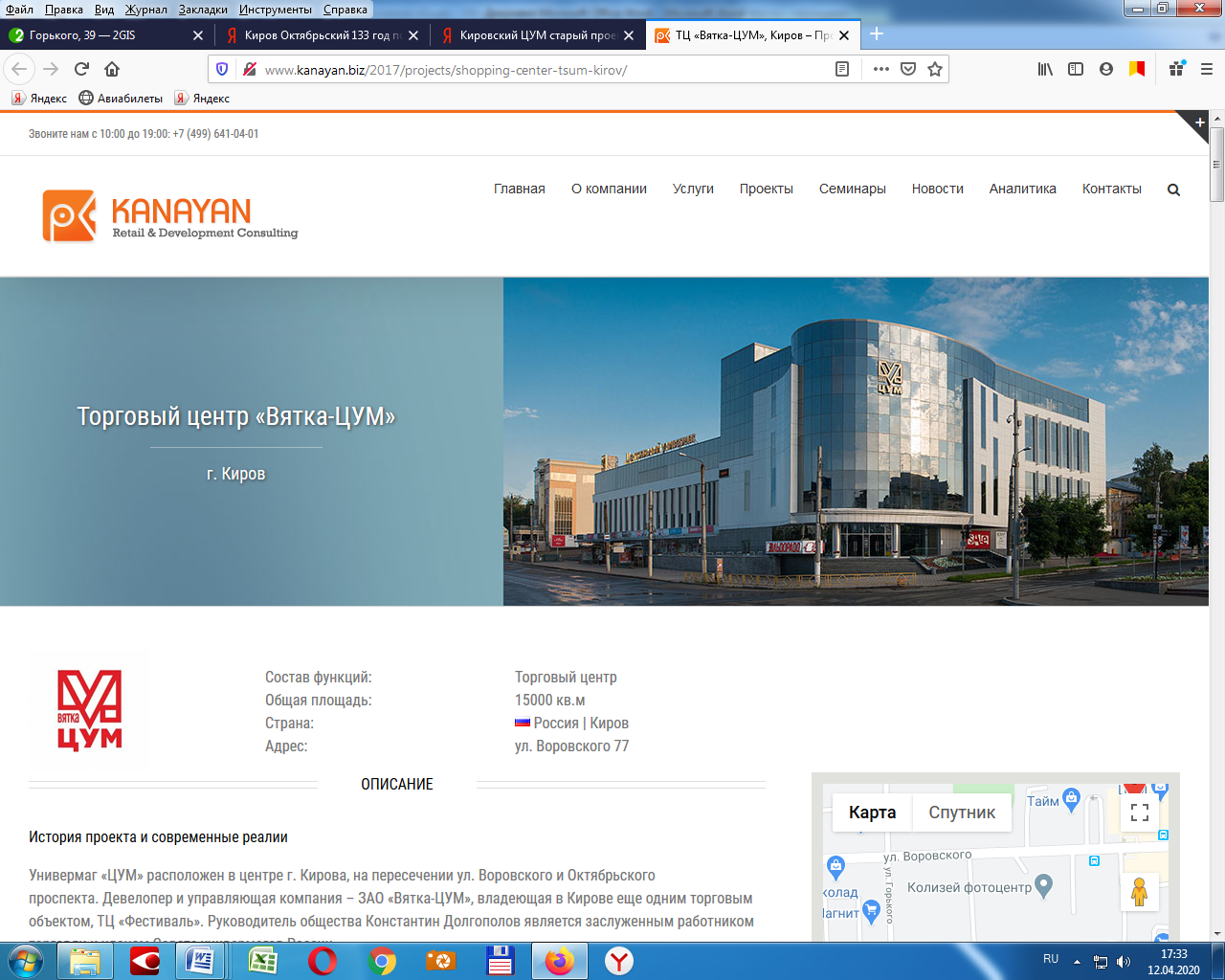 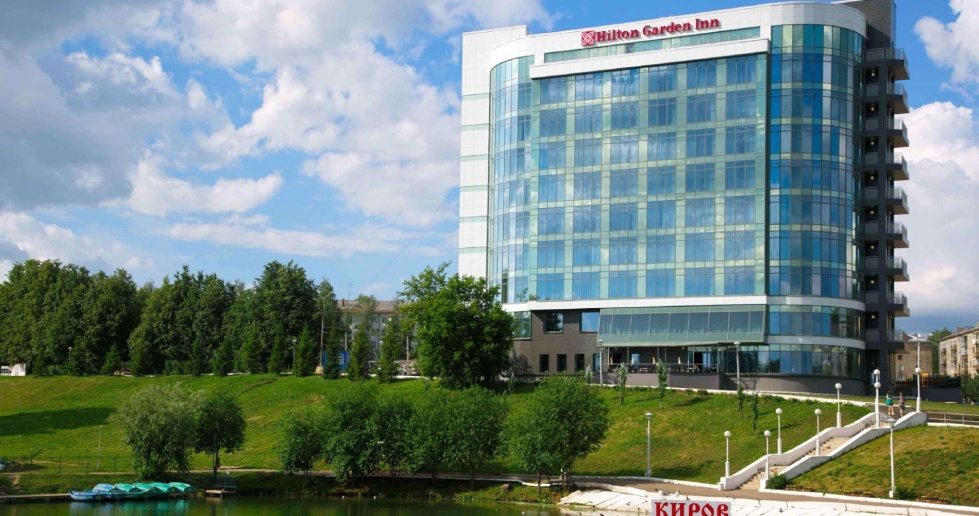 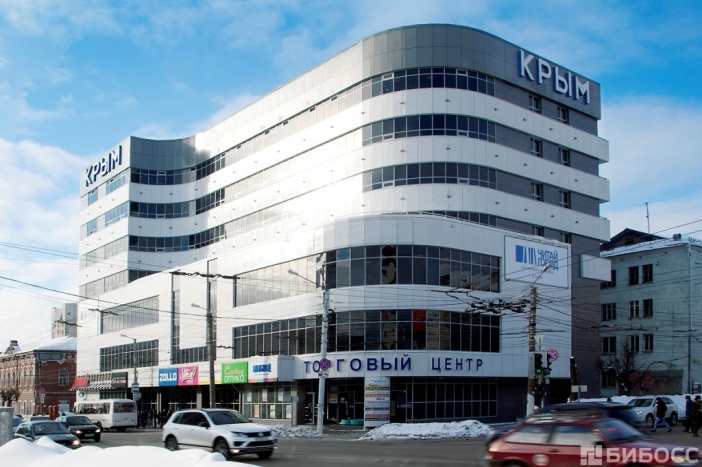 Отель Hilton Garden Inn, 2014
ЦУМ, рек. 2015
ТЦ «Крым», 2015
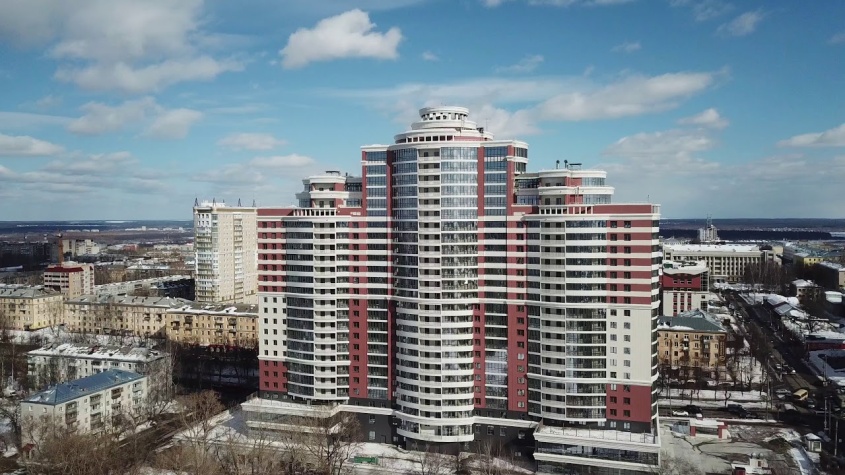 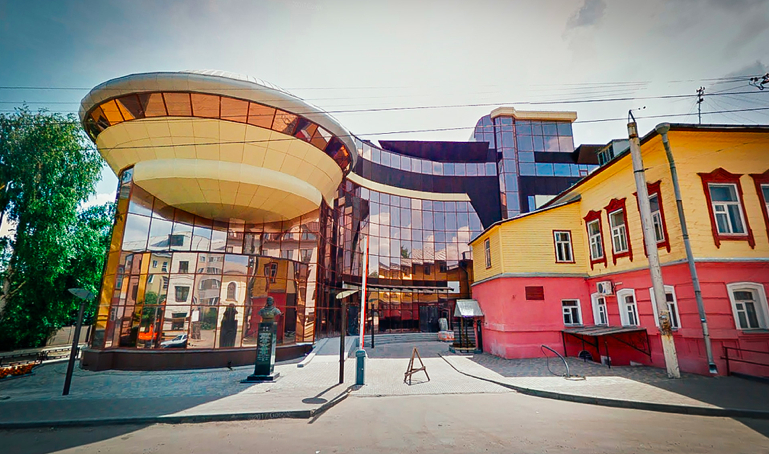 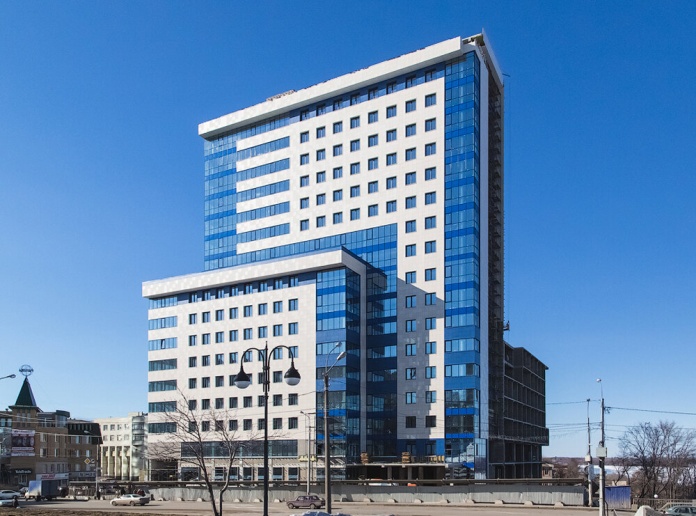 Детский космический центр, 2018
ЖК «Алые паруса», 2017
Бизнес-центр «Кристалл», 2015
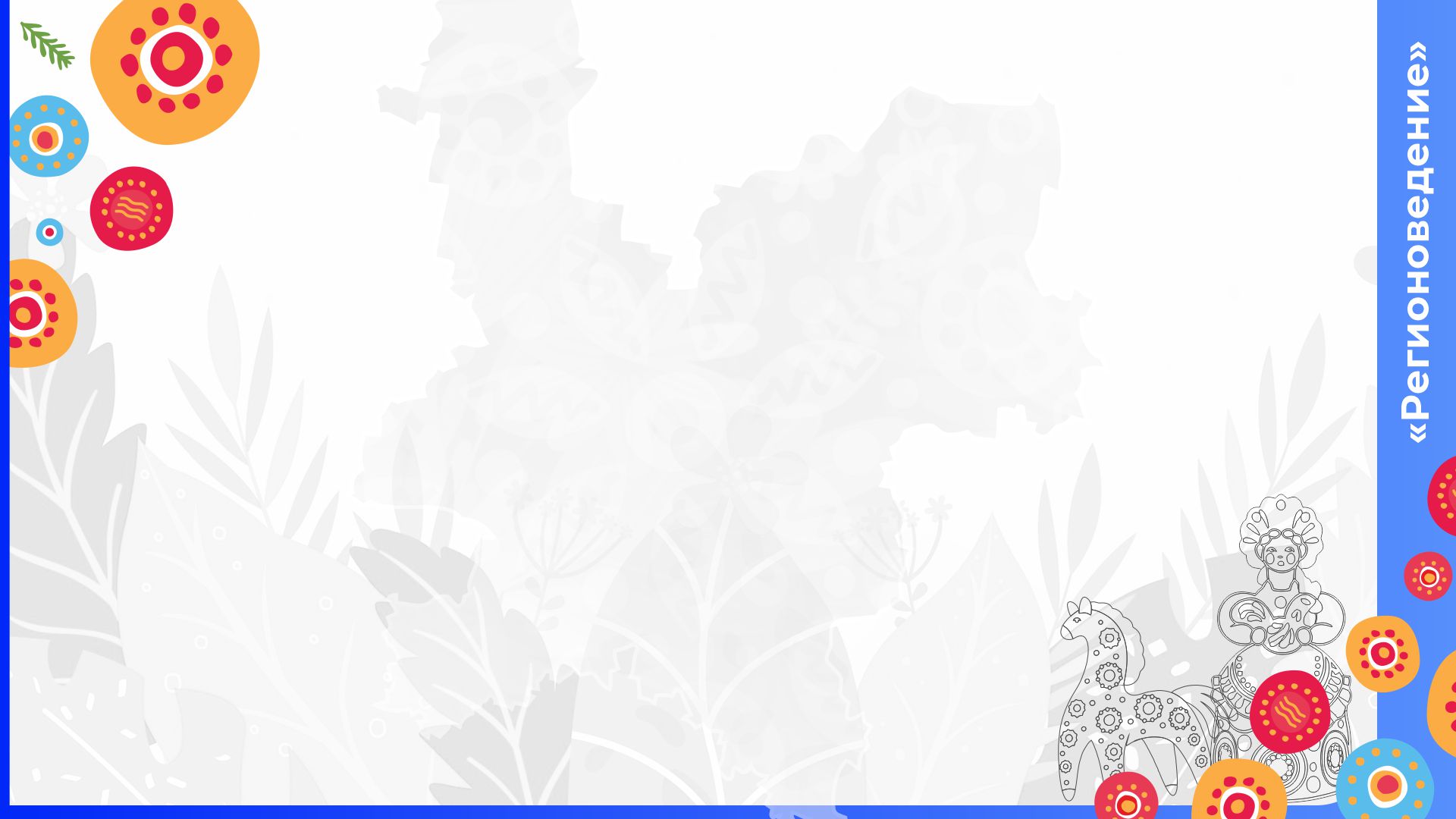